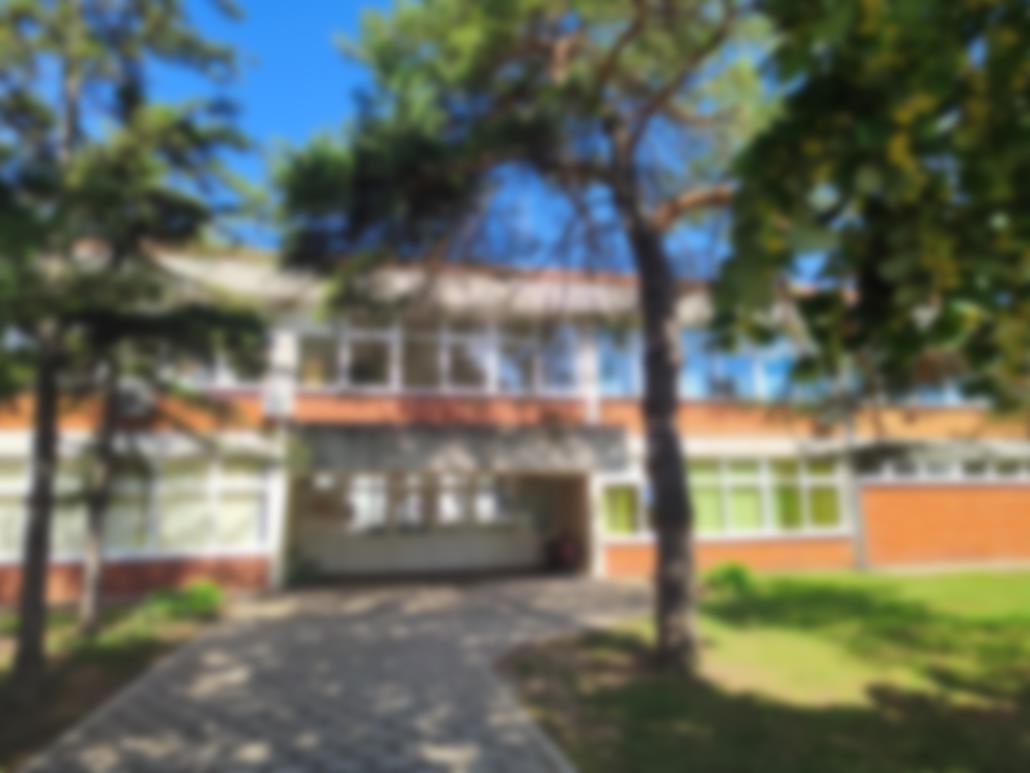 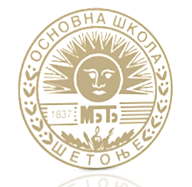 Дан школе
Основна школа
       ,,Мирослав Букумировић Букум’’ 
 		              Шетоње
2025.
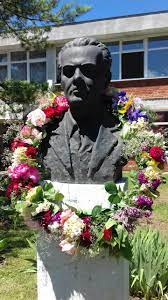 Данас обележавамо 188 година постојања наше школе
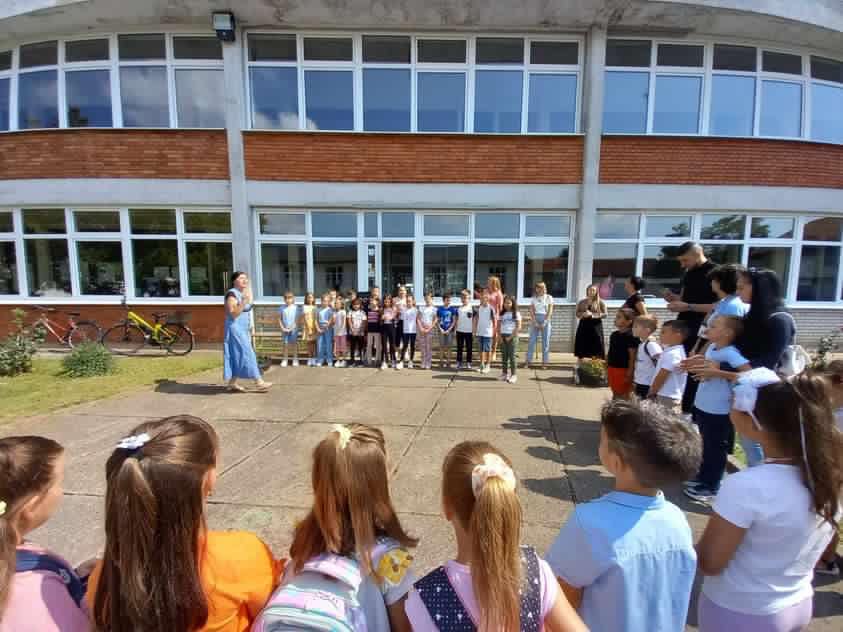 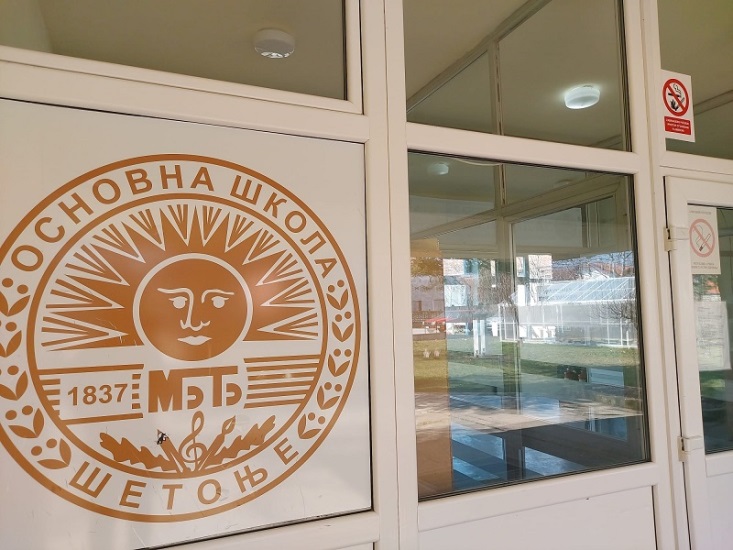 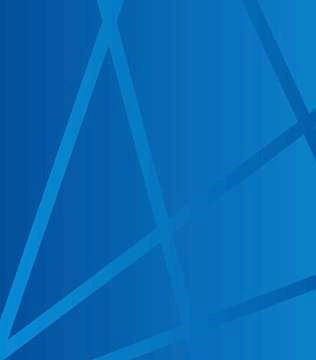 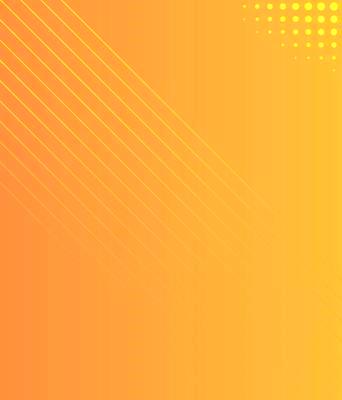 МАТЕРИЈАЛНО-ТЕХНИЧКАУЛАГАЊАу 2024/2025. години
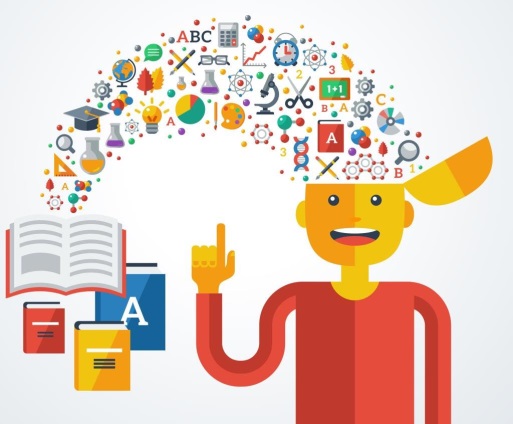 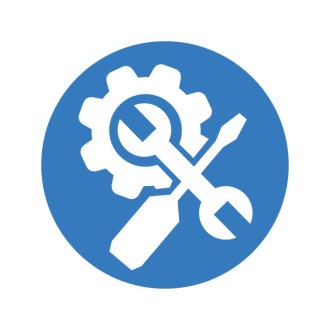 АКТИВНОСТИ 
НАШИХ УЧЕНИКАу 2024/2025. години
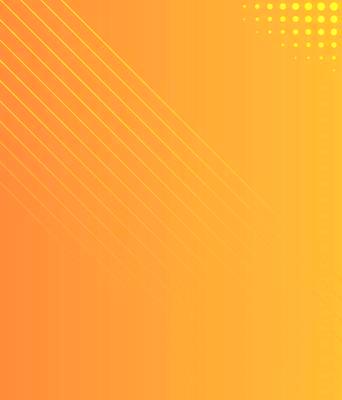 И ове школске године, наши вредни ученици су са својим учитељима и наставницима имали доста успешних активности
Погледајте неке од њих...
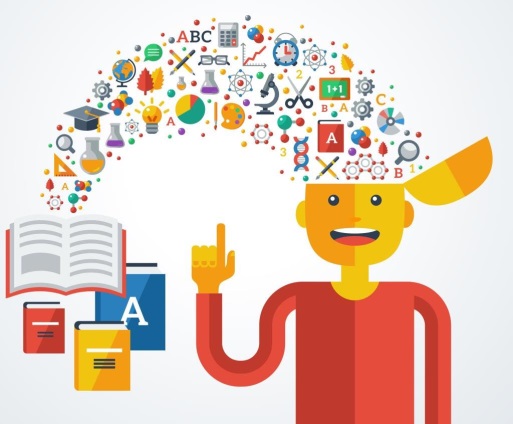 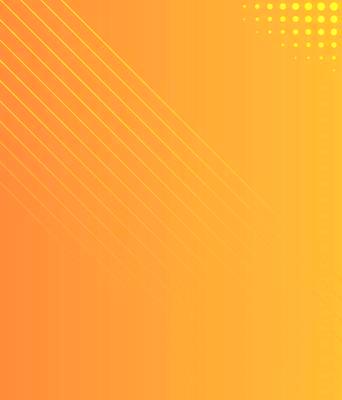 Свим нашим ученицима најпре смо пожелели добродошлицу  са жељама за успешну 
2024/2025. школску годину
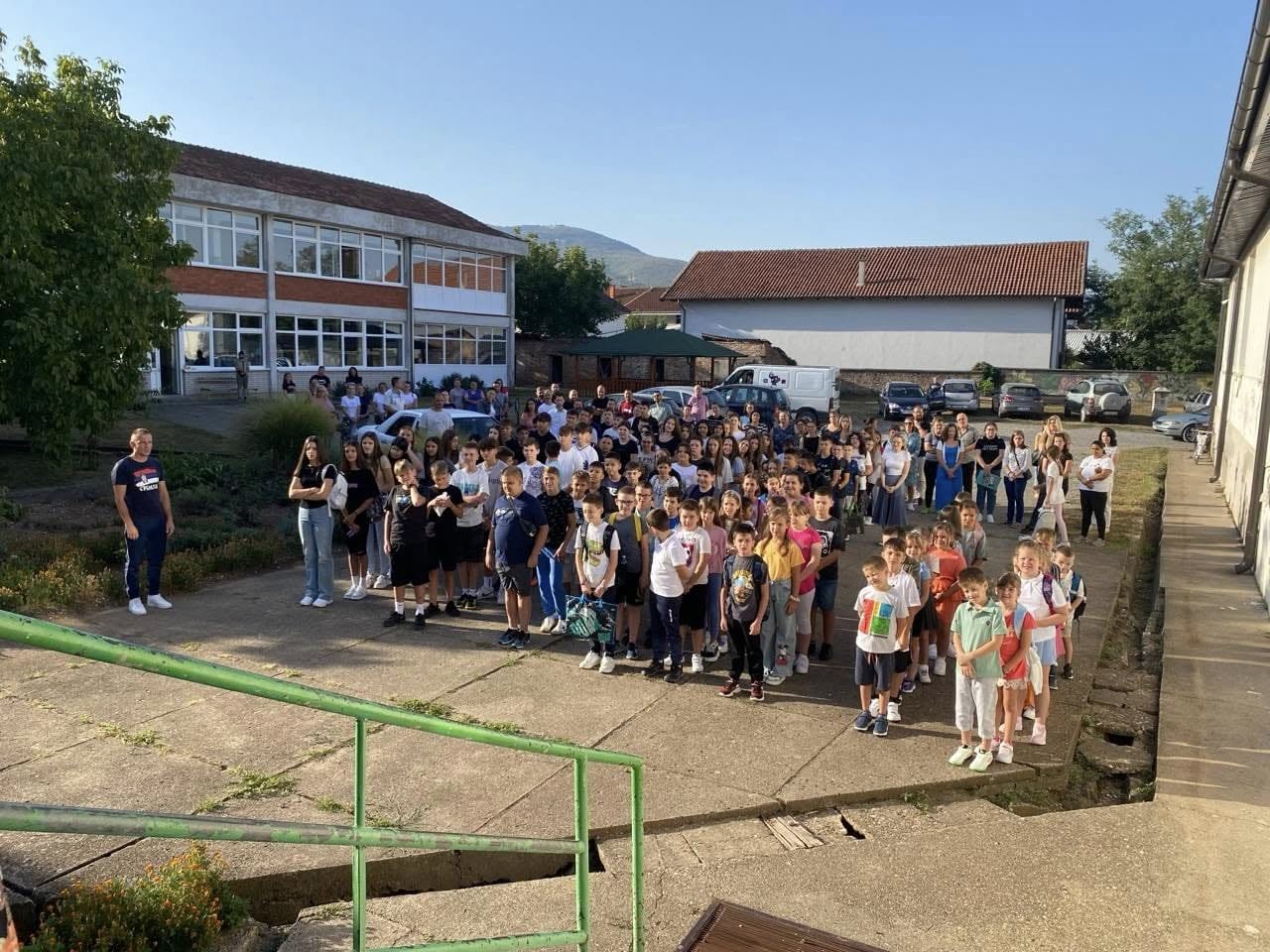 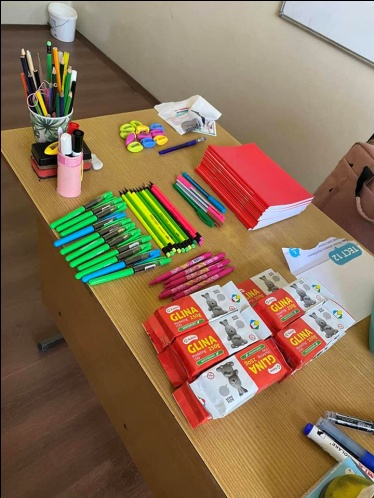 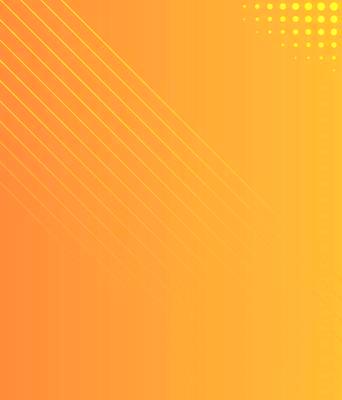 Одмах на почетку школске године обележили смо 
Дан пешачења 
и сви заједно направили корак ближи здрављу
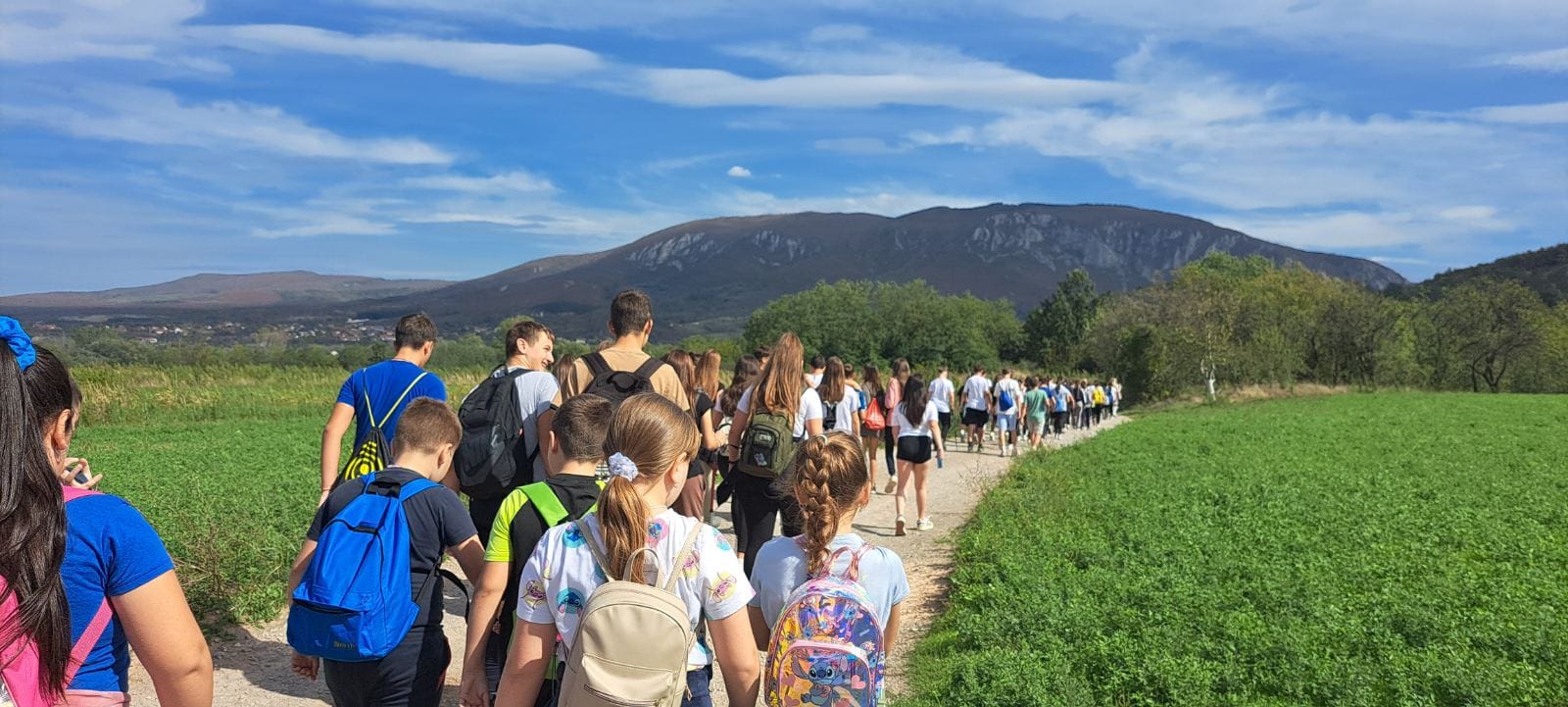 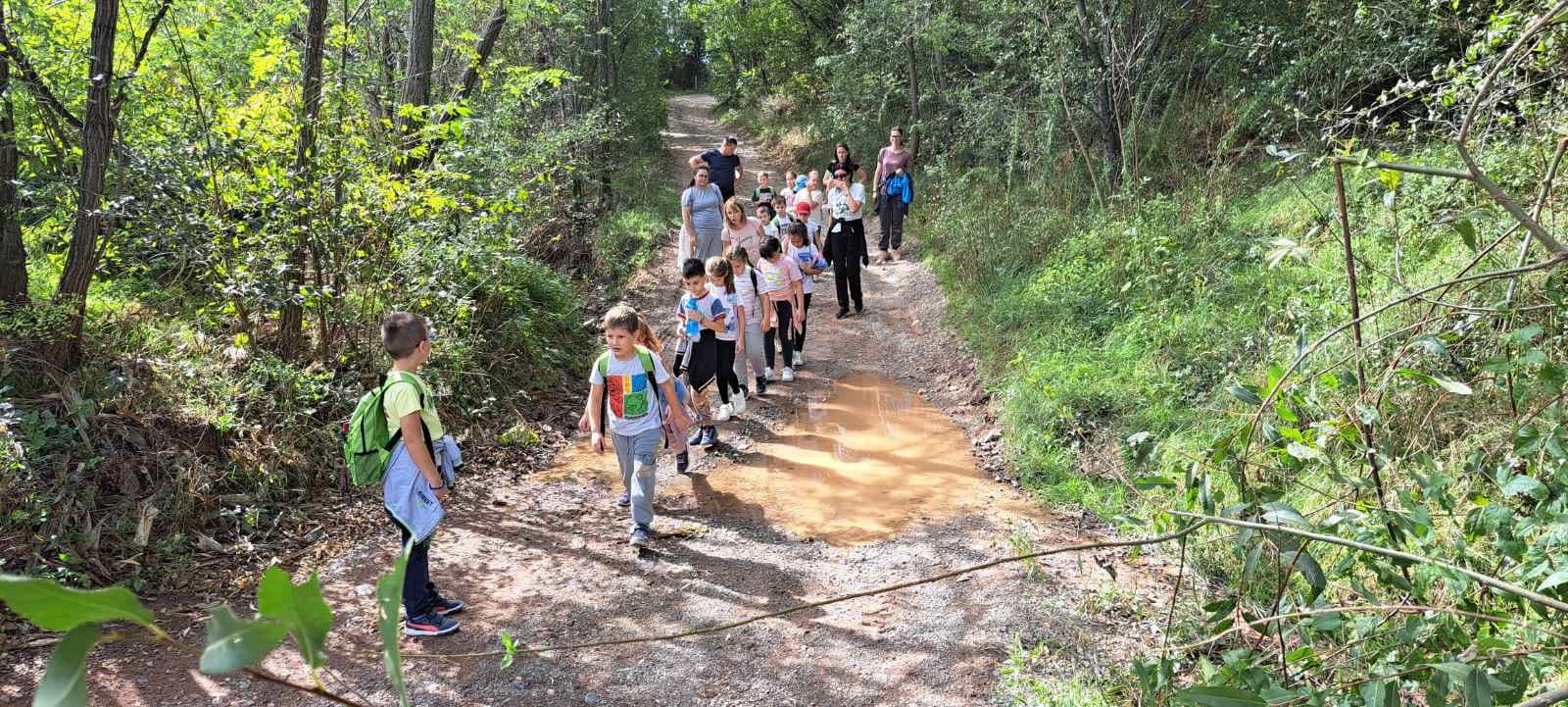 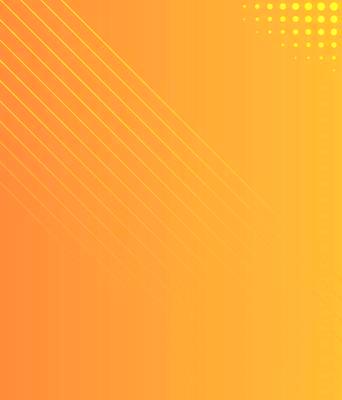 ● Од 7. до 13. октобра 2024. обележили смо 
Дечију недељу
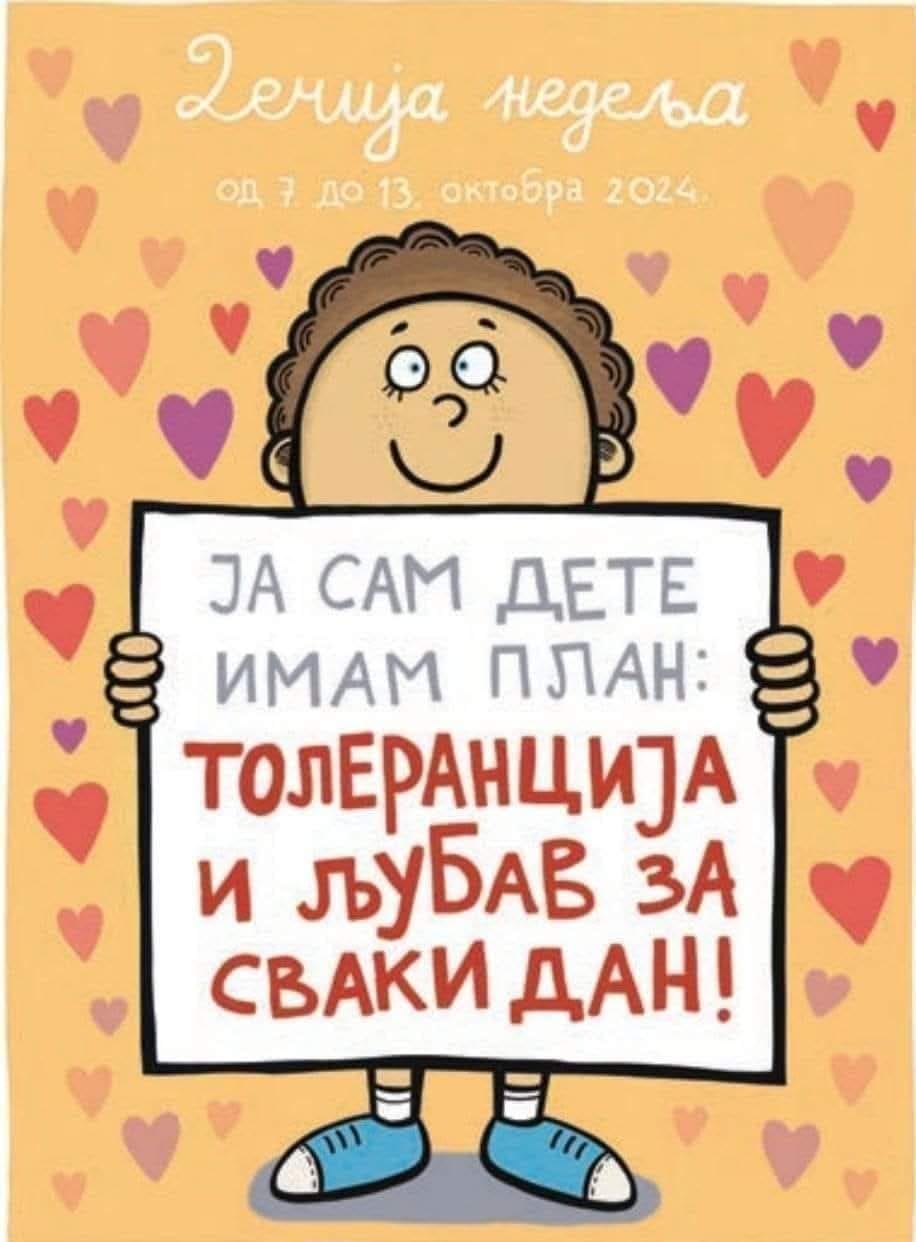 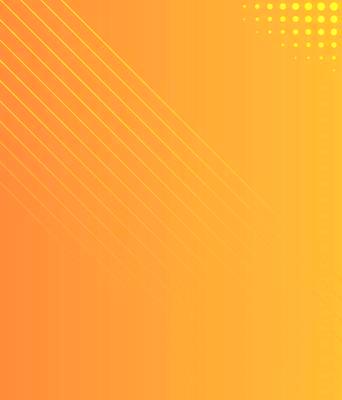 Први дан Дечије недеље, 
Пријем ђака првака у Дечији савез
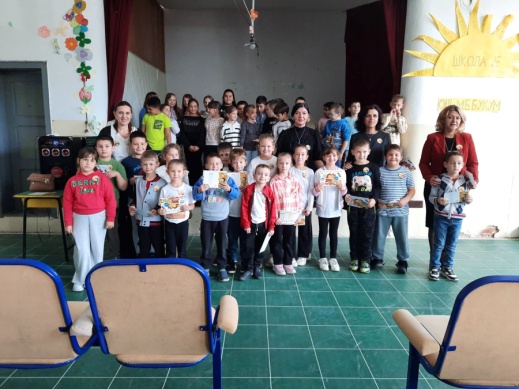 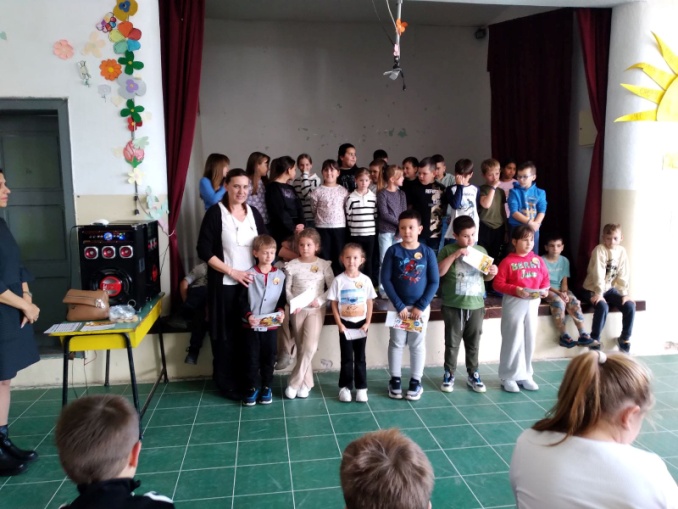 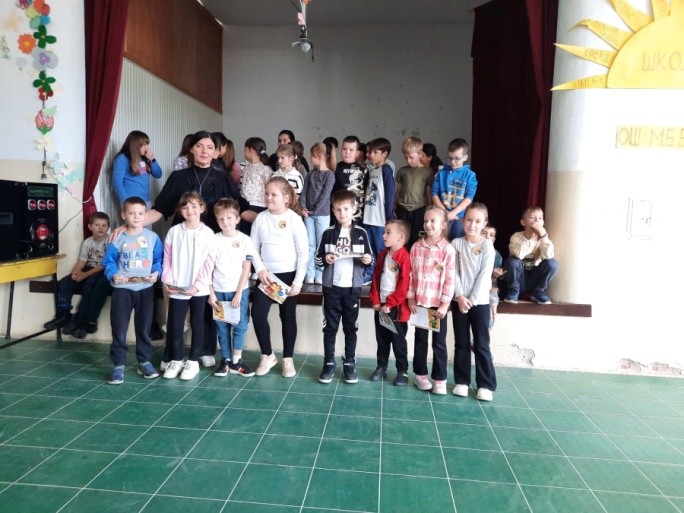 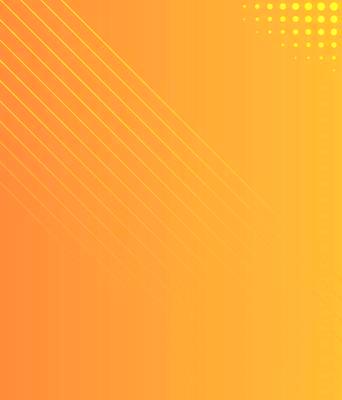 Други дан Дечије недеље, 
Организовали смо јесењи вашар
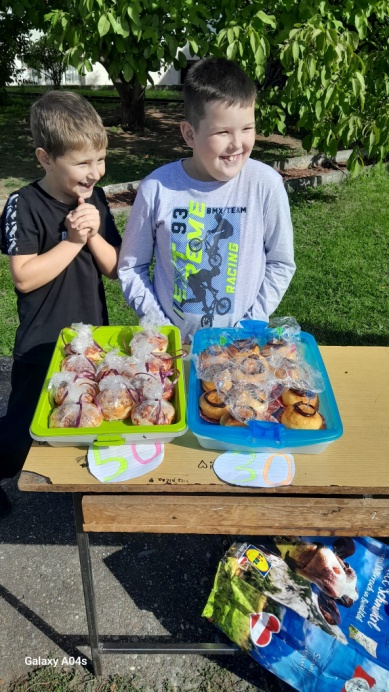 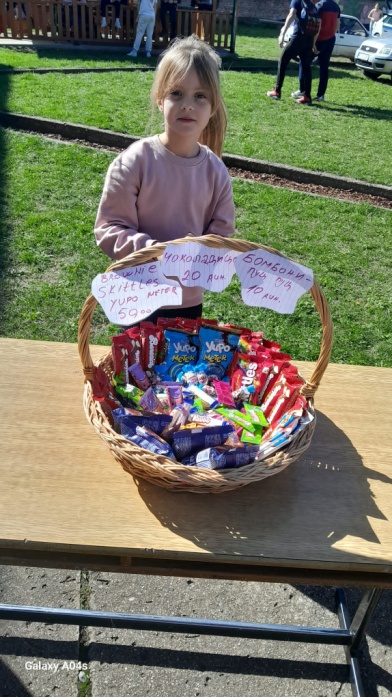 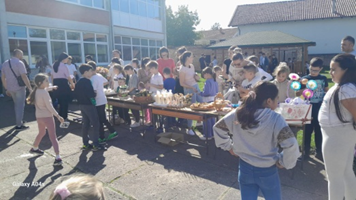 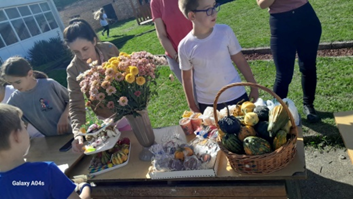 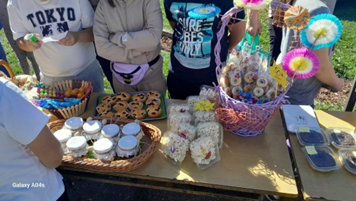 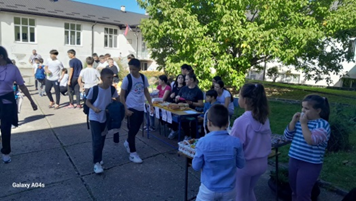 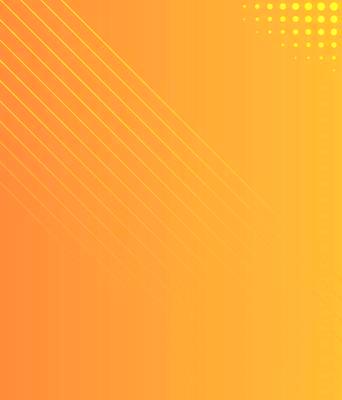 Трећи дан Дечије недеље 
Организовали смо ликовну радионицу на отвореном
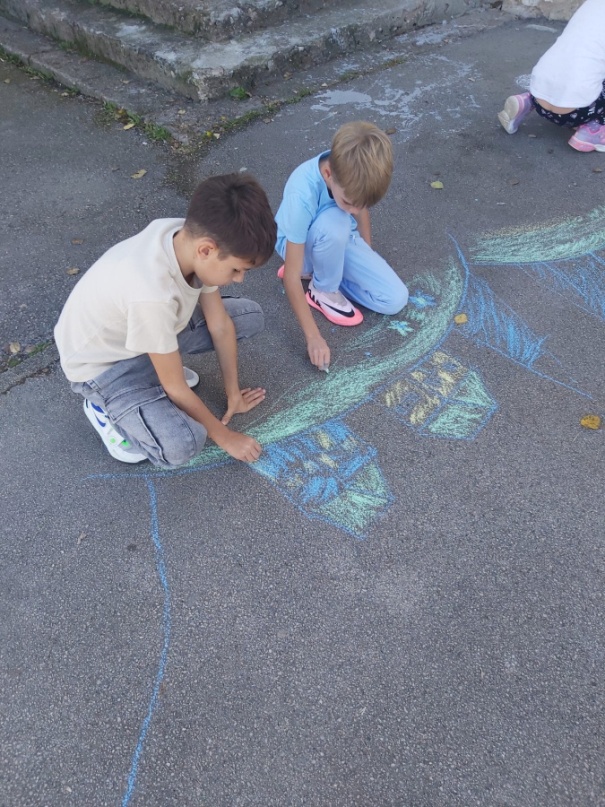 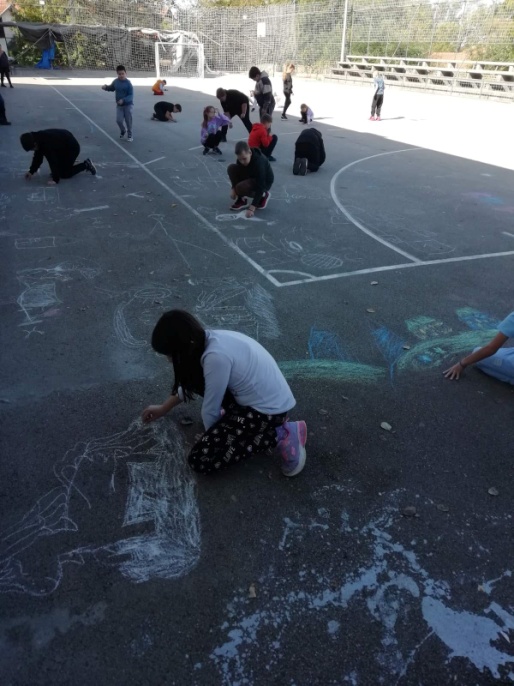 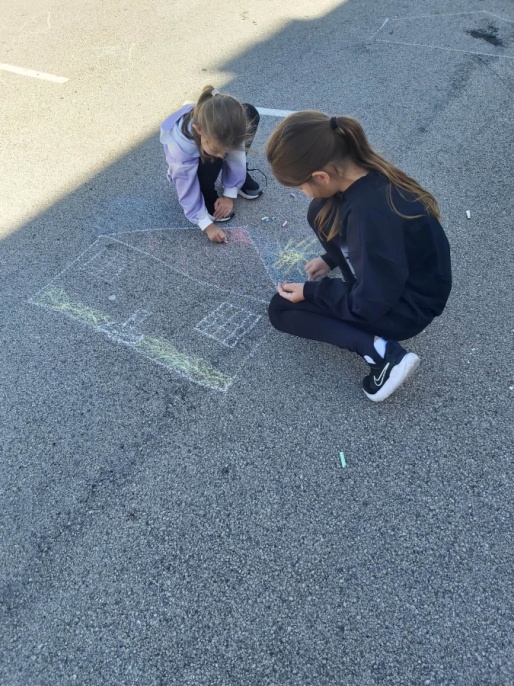 Трећи дан Дечије недеље 
Организовали смо Спортски дан. 
Занимљиве игре, лепо време и пуно осмеха
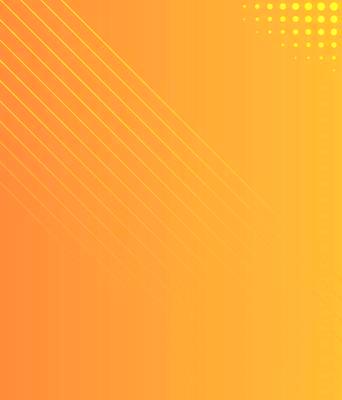 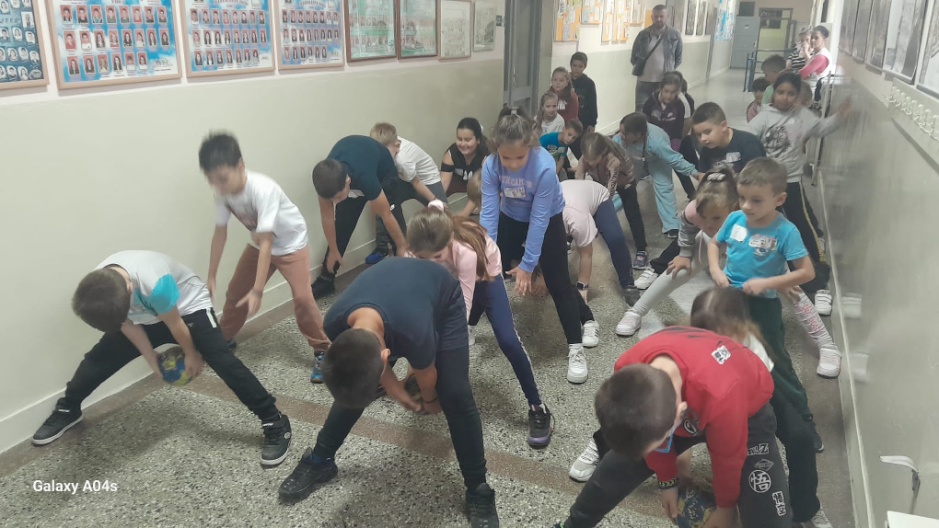 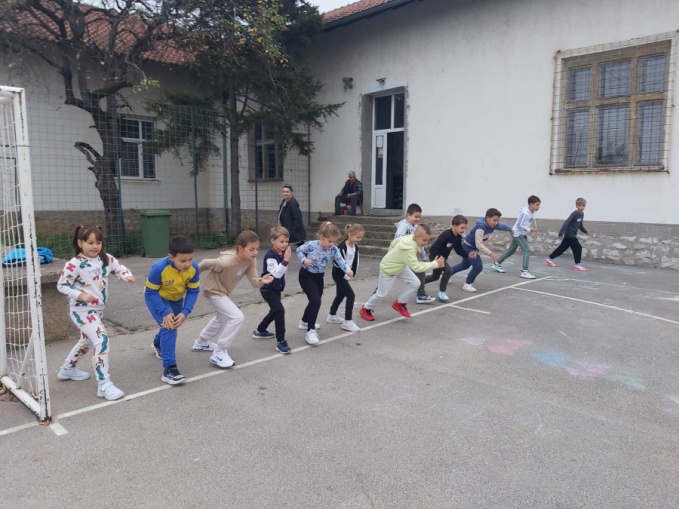 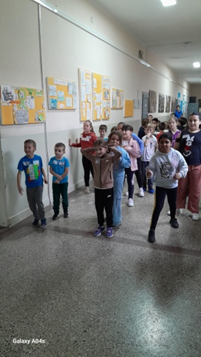 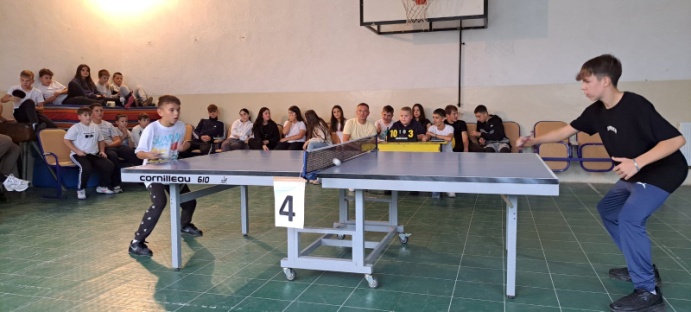 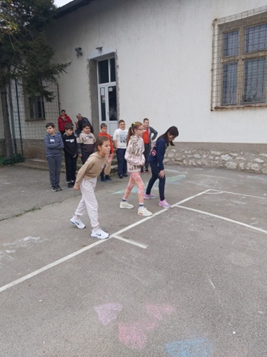 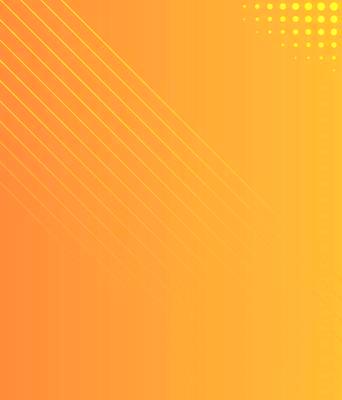 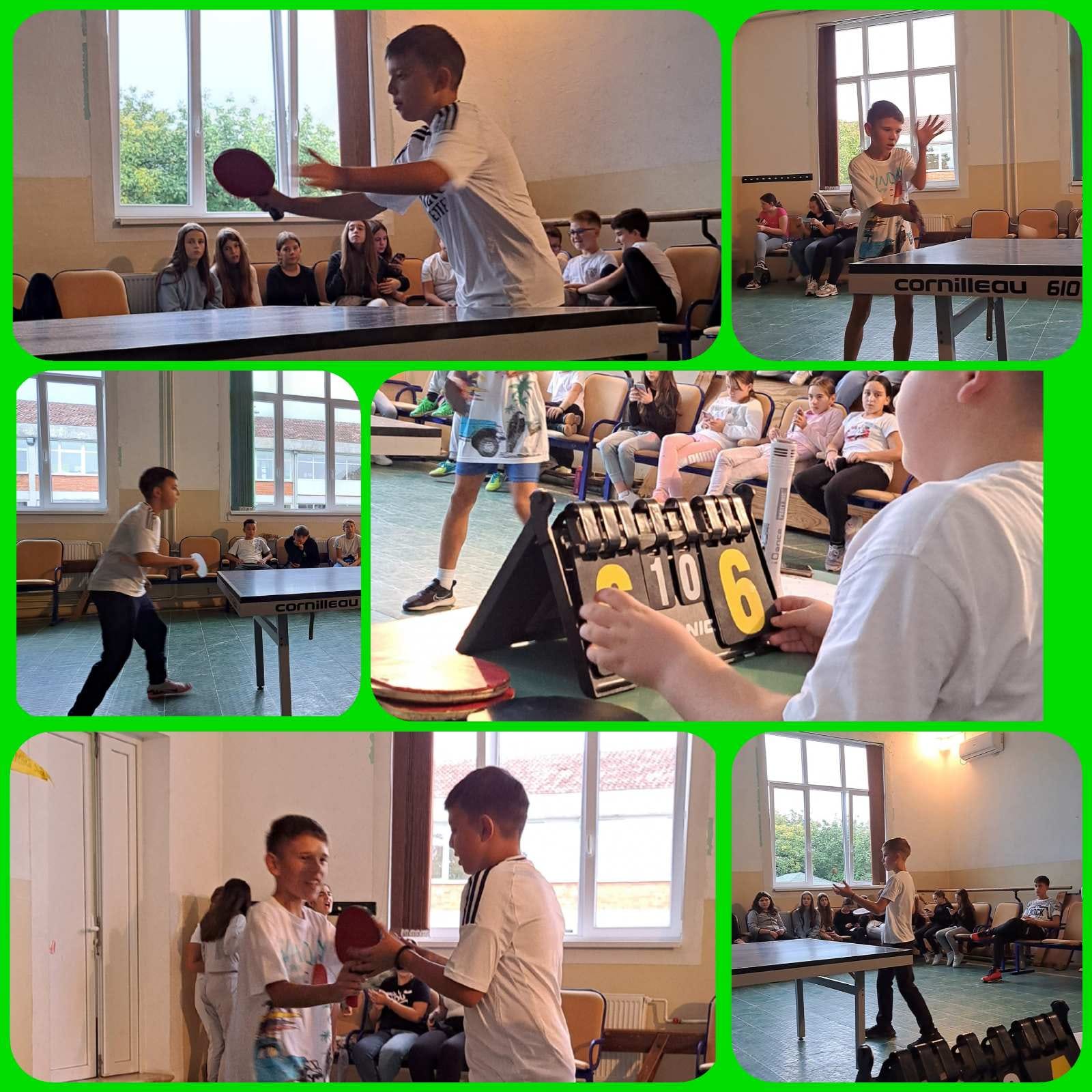 Четврти дан Дечије недеље,
Ја имам таленат
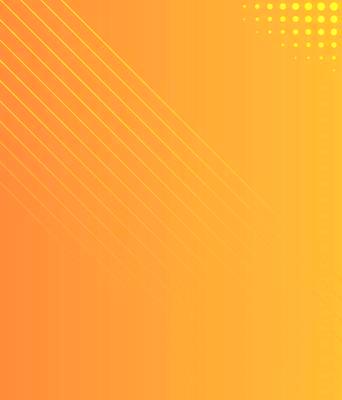 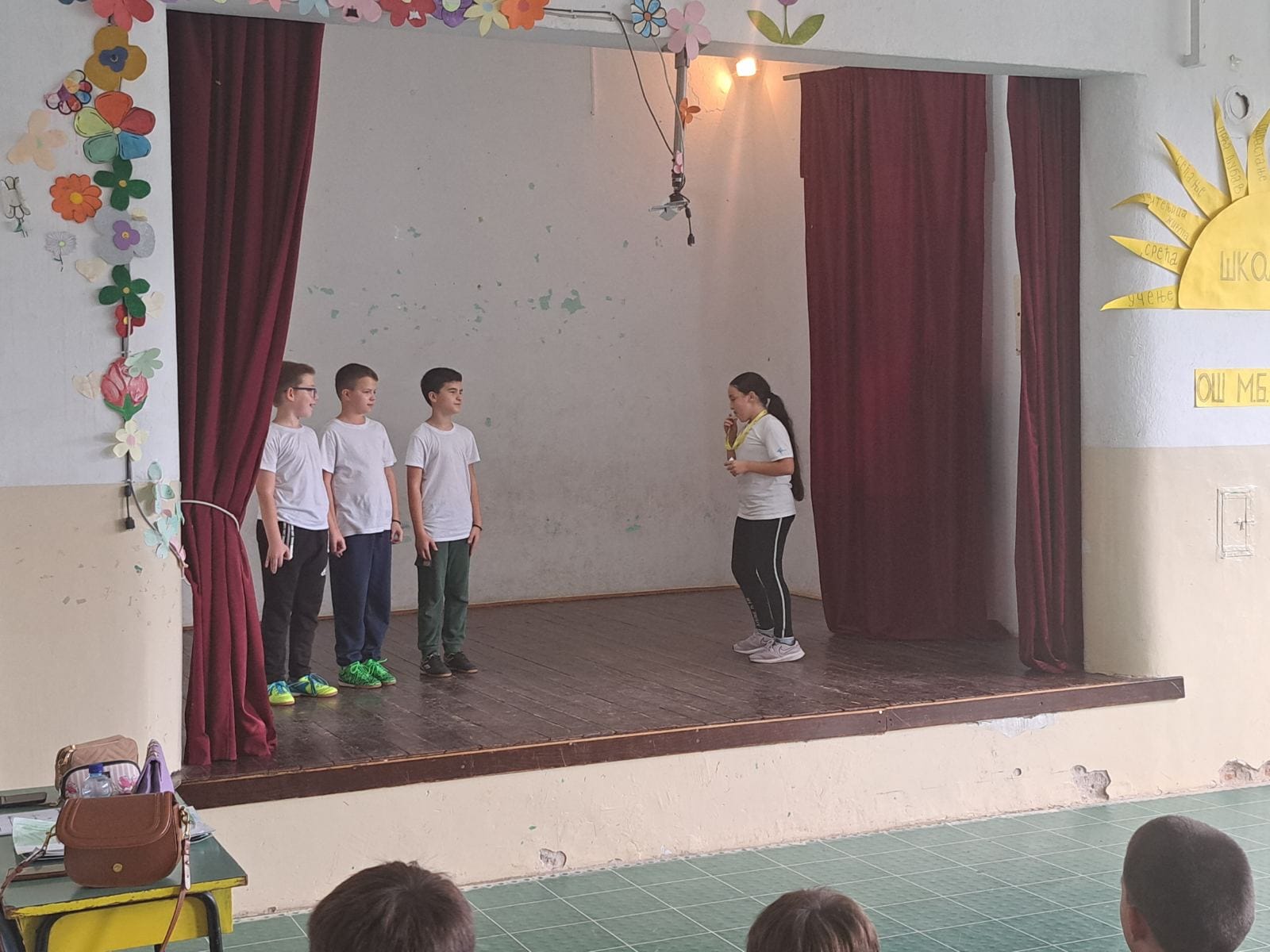 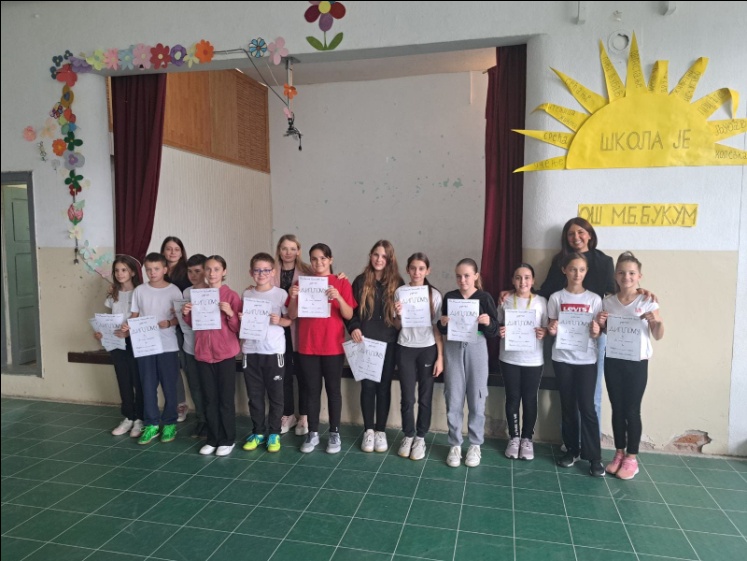 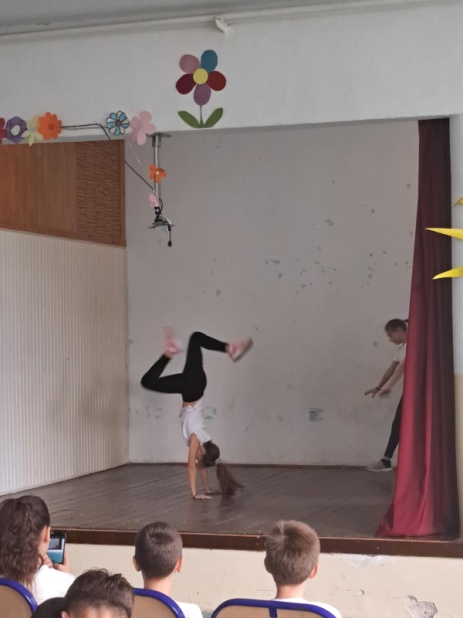 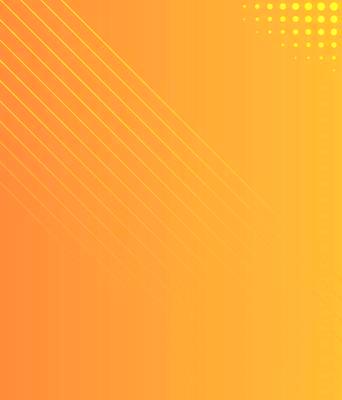 Пети дан Дечије недеље
Дебата на тему толеранције и љубави
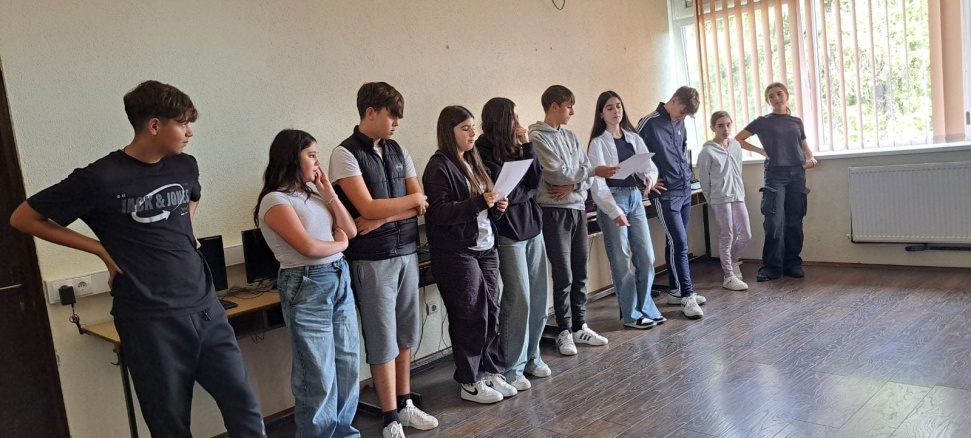 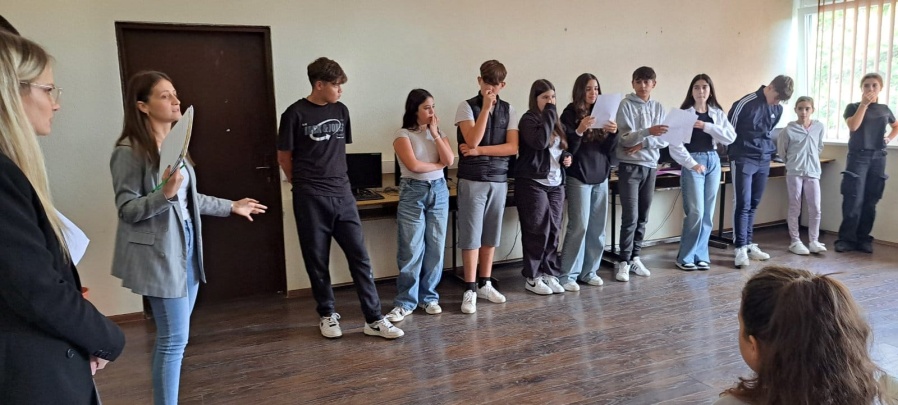 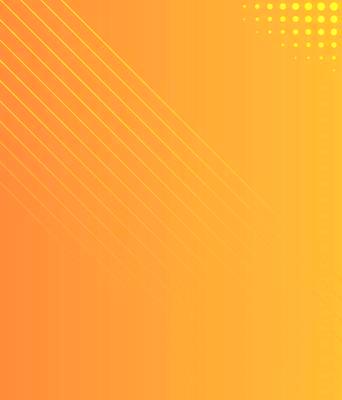 Ученици I разреда наше школе, 
били су на едукацији о саобраћају, 
коју је организовала 
,, Агенција за безбедност саобраћаја’’
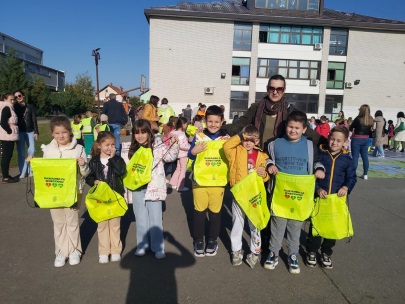 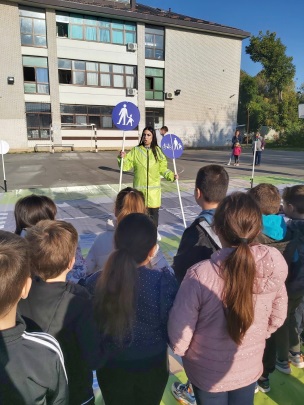 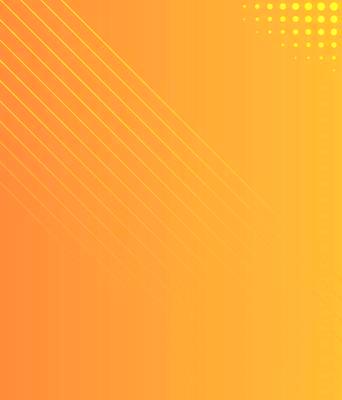 Učenici III i IV razreda u Šetonju 
uspešno su realizovali 
projekat "Stvaranje sveta" iz verske nastave.

Cilj je bio da učenici budu sami kreatori stvaranja sveta.
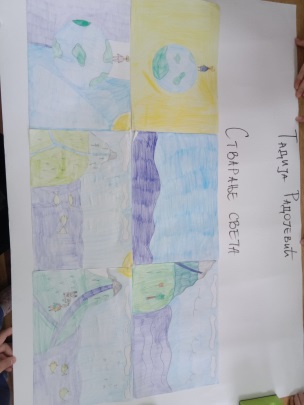 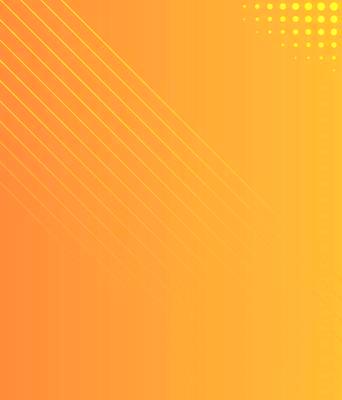 Učenici II/1 su se u školskoj biblioteci takmičili 
u različitim logičkim igrama. 
Lepo su se zabavili, istraživali i nešto novo naučili.
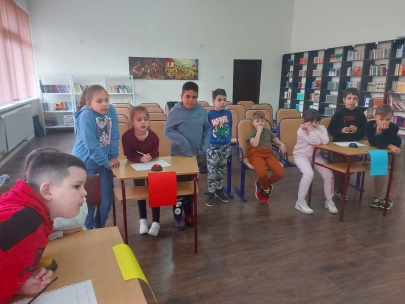 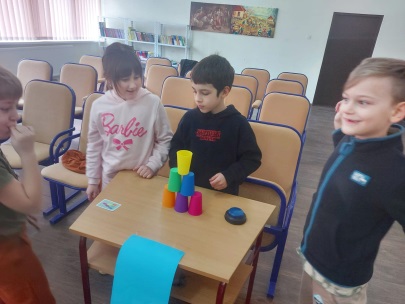 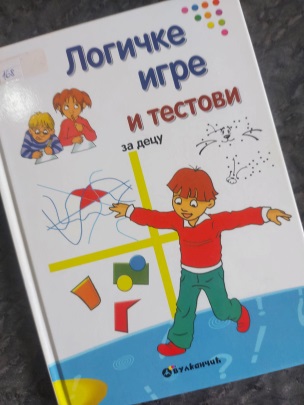 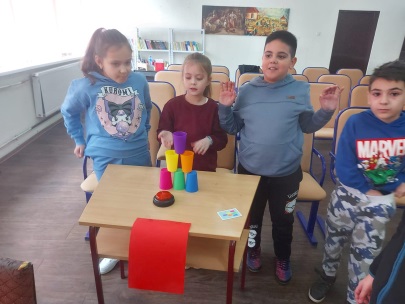 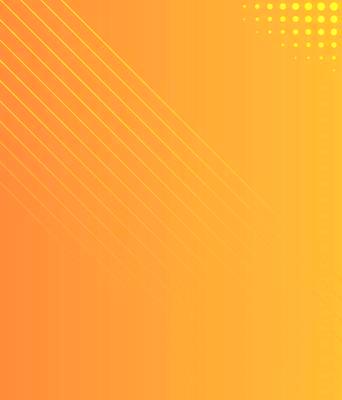 Дан Отворених врата – Јесењи пано, Везичево
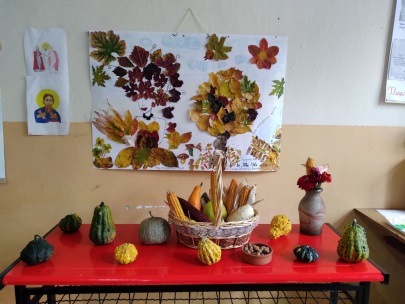 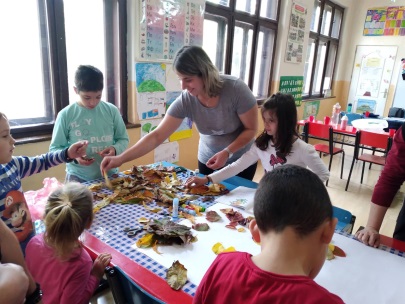 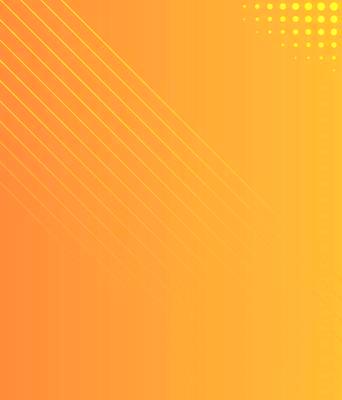 U okviru ekološko-planinarske sekcije izvedena je planinarska akcija uspon na Ježevac u pratnji učiteljice Brankice Nikolić i nastavnice biologije Danijele Sokolović, a u saradnji sa planinarskim društvom PD "Gornjak“
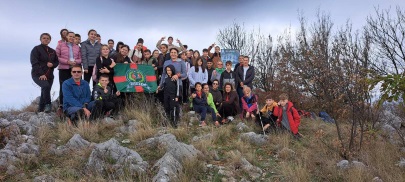 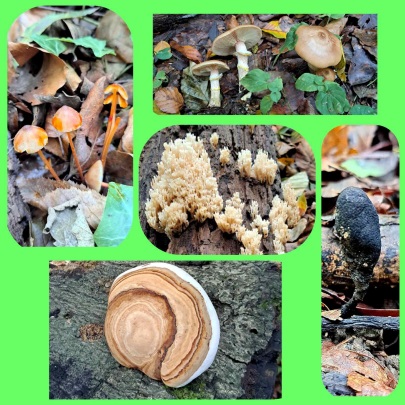 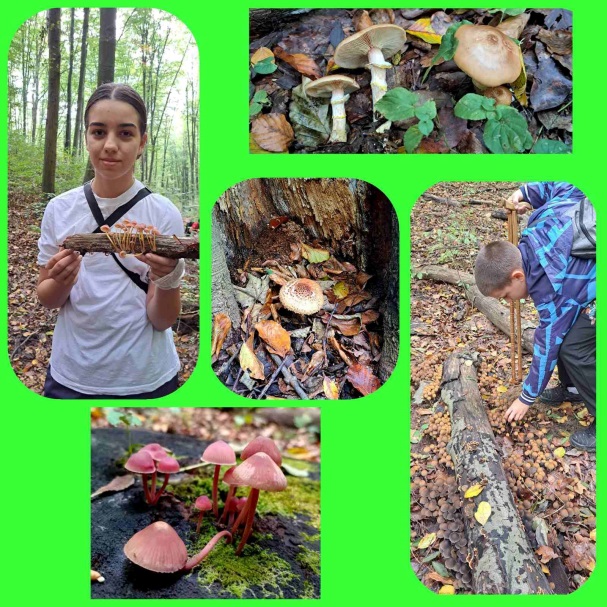 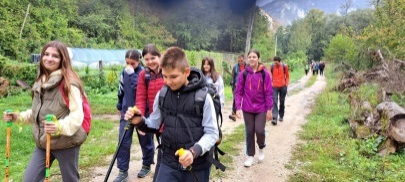 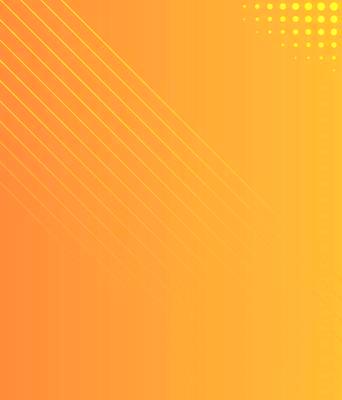 Наставница српског језика, Тамара Станковић, 
одржала је са ученицима радионицу поводом обележавања Међународног дана матерњег језика
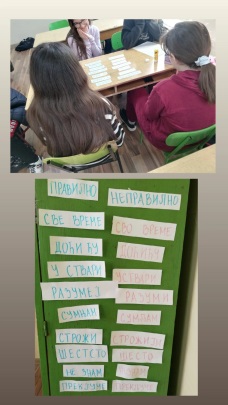 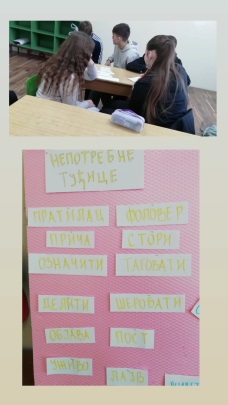 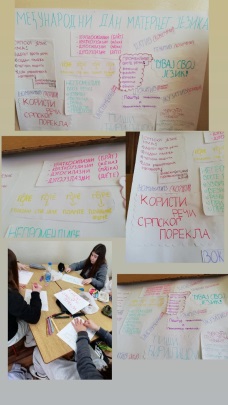 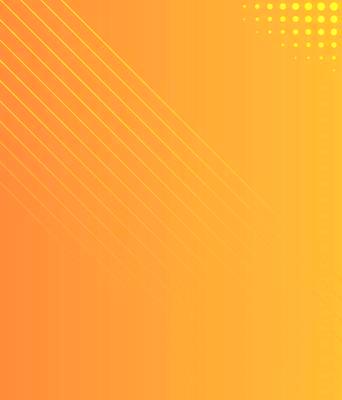 Dana 7. marta u našoj školi održana je preliminarna runda 
Hippo takmičenja u kategorijima: 
Baby Hippo, Little Hippo, Hippo 1, Hippo 2 i Hippo 3.
 
Čestitamo svim učenicima na učestvovanju i nastavnicama Sanji Milovanovic i Milji Serafimović
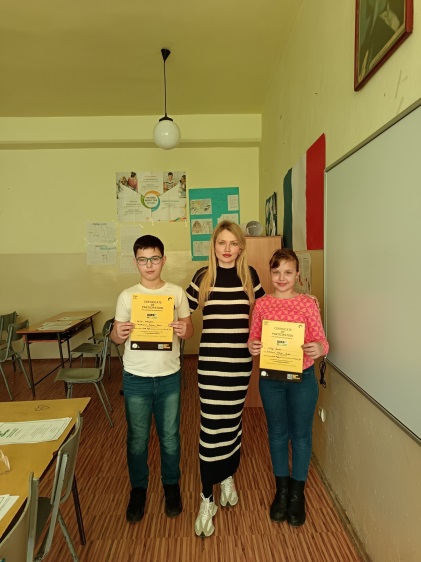 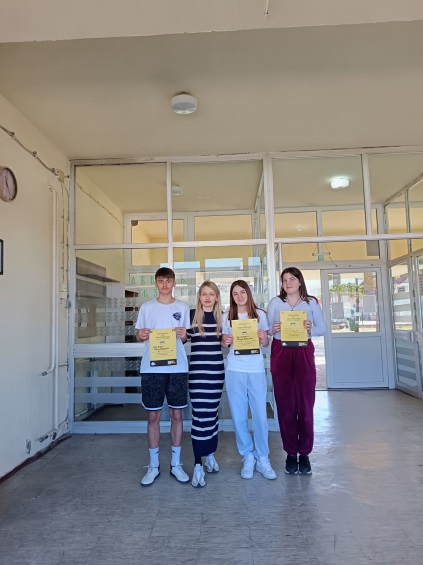 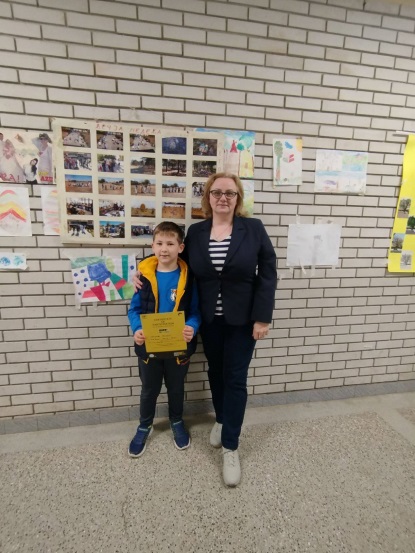 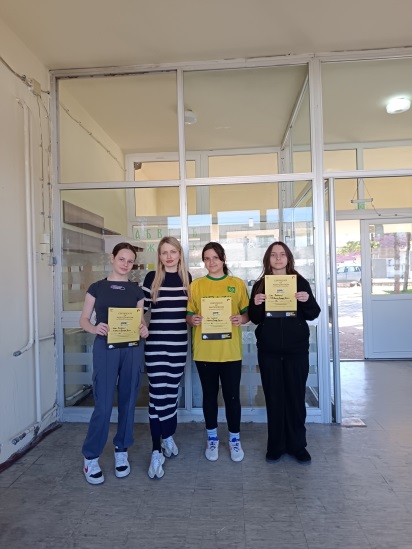 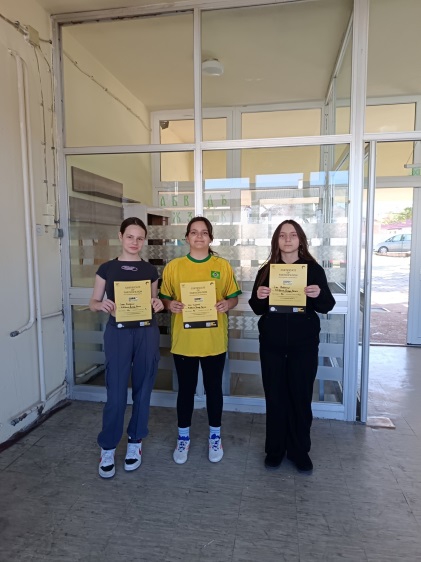 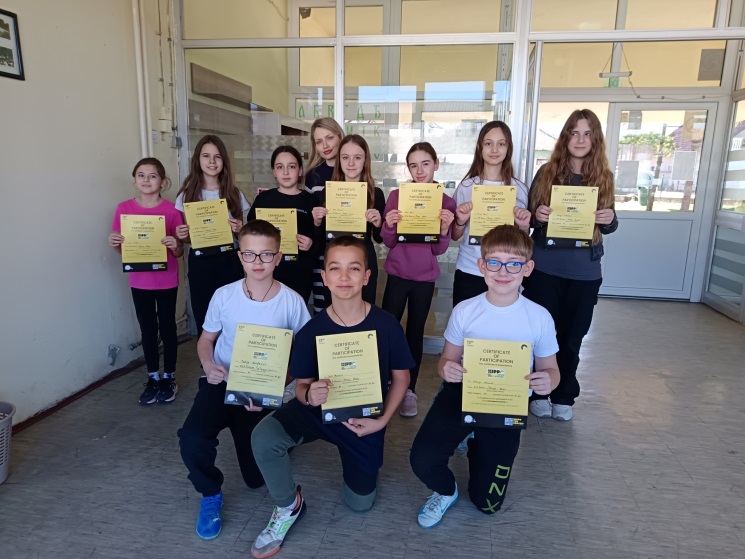 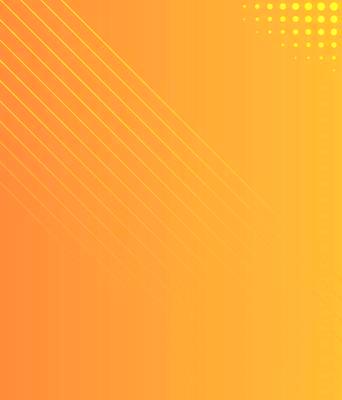 U susret 8. martu učenici I/1 
čas su proveli u biblioteci pripremajući se za 
predstojeći praznik
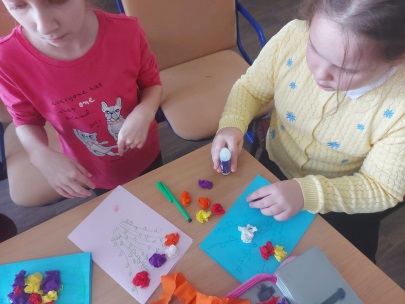 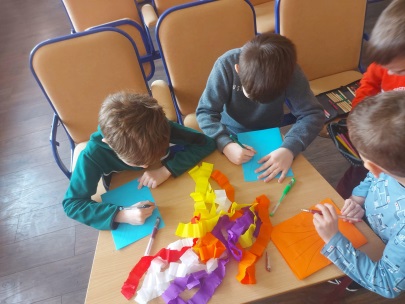 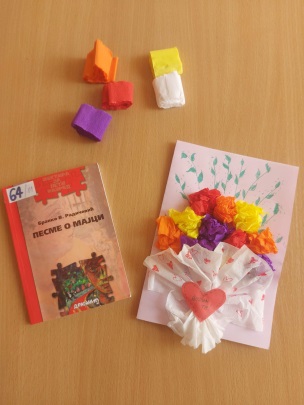 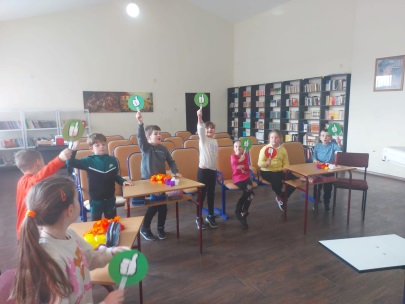 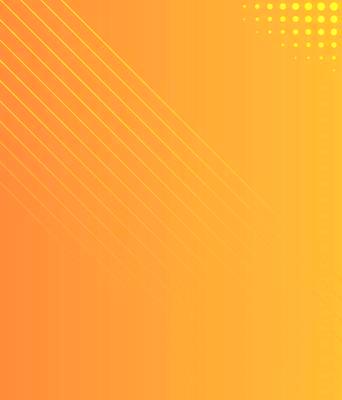 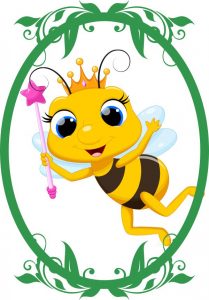 Dana 14. aprila deca iz vrtića ,,Pčelica” 
u pratnji svojih vaspitačica posetili su našu školu, 
i tom prilikom obišli kabinete, biblioteku, nastavničku kancelariju i na kraju upoznali učiteljice 
Suzanu Stanković, Snežanu Jović i Mariju Savić i drugare.
Direktor Vladan Milić sa saradnicama, nastavnicom Tamarom i Sanjom je dočekao mališane i potrudio se da im boravak u školi ostane u prijatnom sećanju
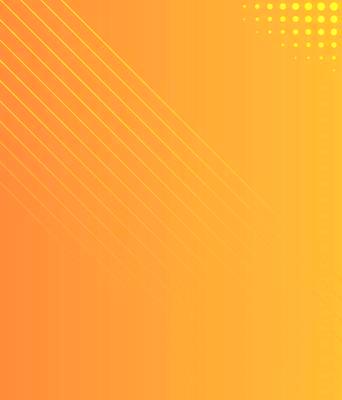 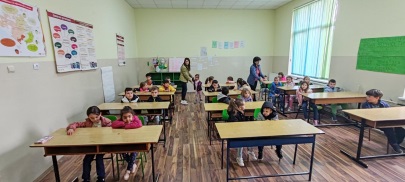 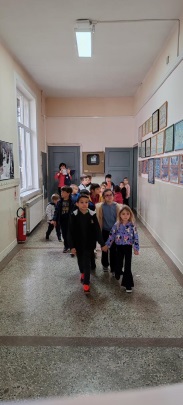 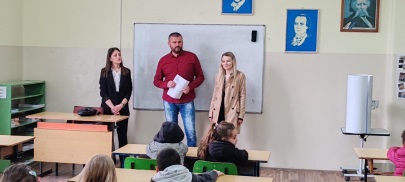 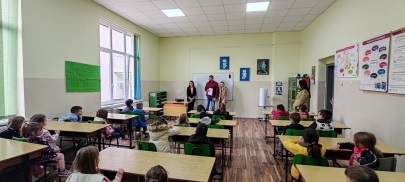 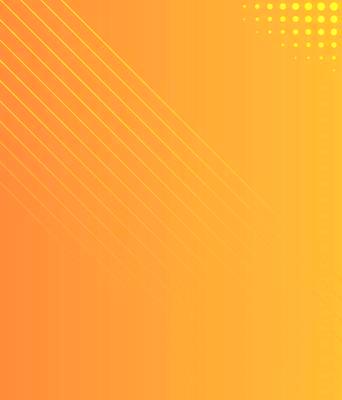 Uskršnju radionicu pod nazivom "Happy Easter " 
nastavnicе engleskog jezika Sanja Milovanović i 
Milja Serafimović organizovale su sa najmlađima
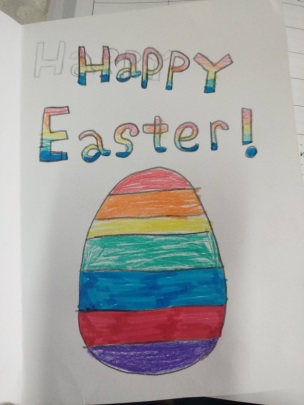 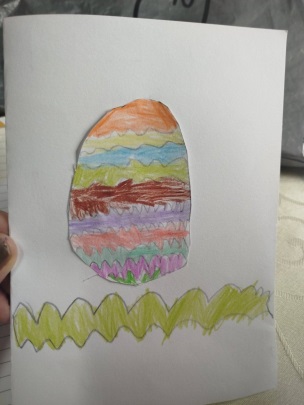 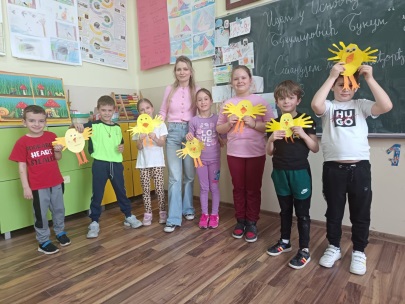 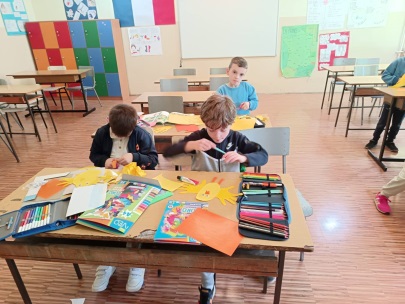 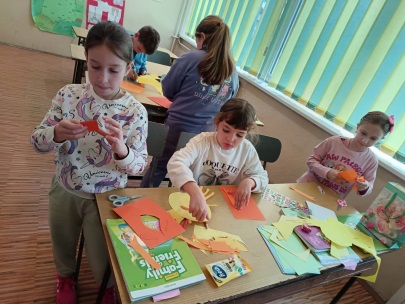 Povodom uskršnjih praznika održana je i aktivnost “Egg Hunt” sa učenicima od I do IV i VIII razreda, 
 i nastavnicom engleskog jezika Sanjom Milovanović i učiteljicama Marijom Savić, Suzanom Stanković i Snežanom Jović
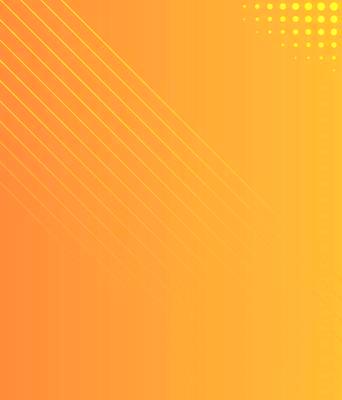 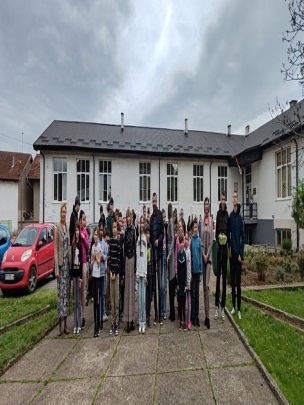 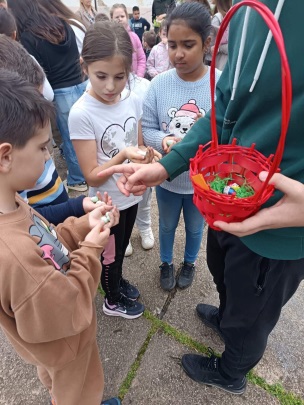 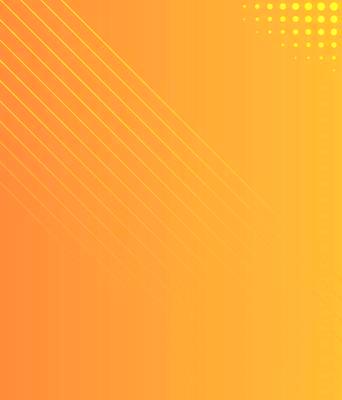 Drugi dan Uskrsa obeležen je takmičenjima za najjače i najlepše jaje sa učenicima od I do IV razreda.
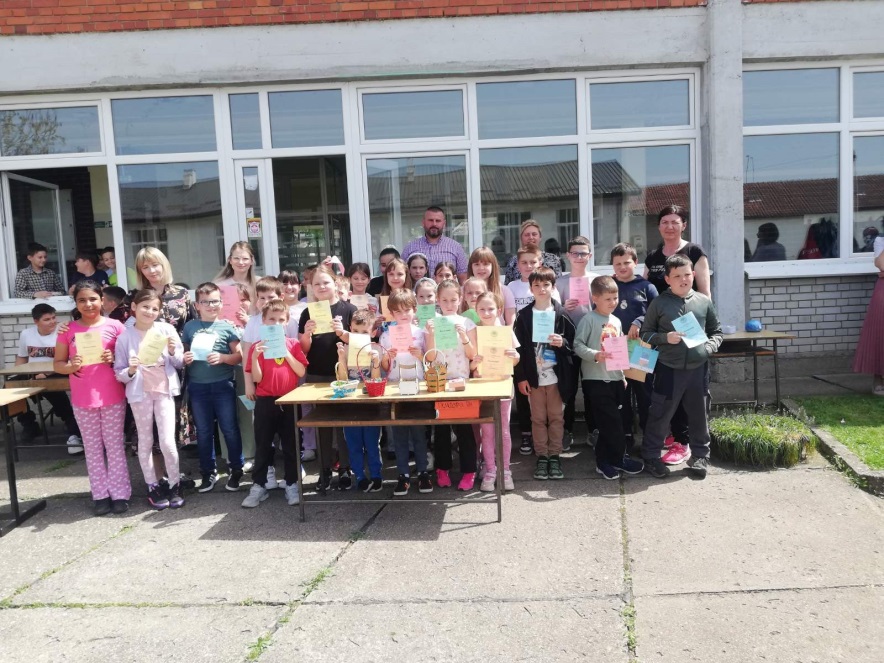 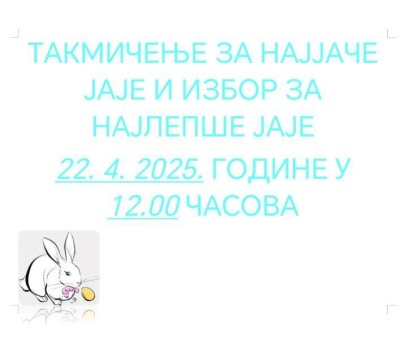 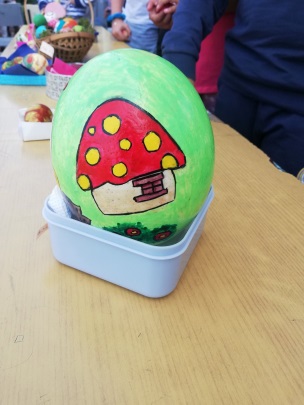 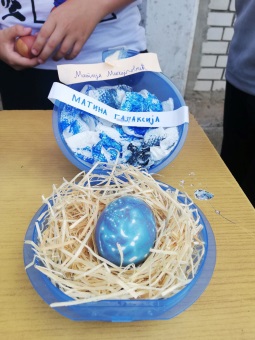 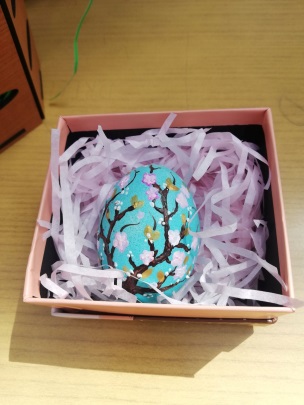 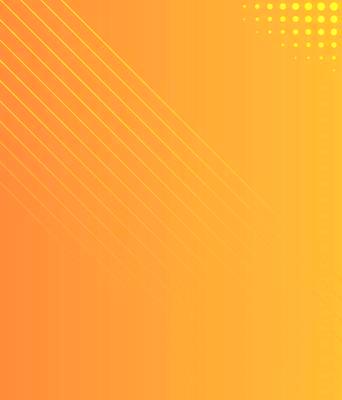 Drugi dan Uskrsa obeležen je i takmičenjima za najjače i najlepše jaje sa učenicima od V do VIII razreda.
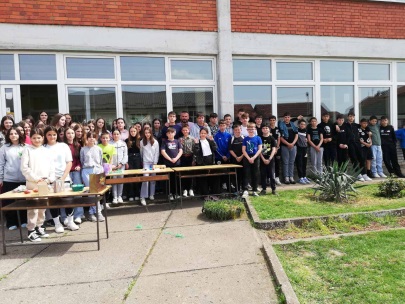 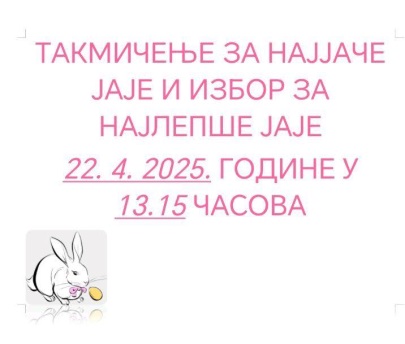 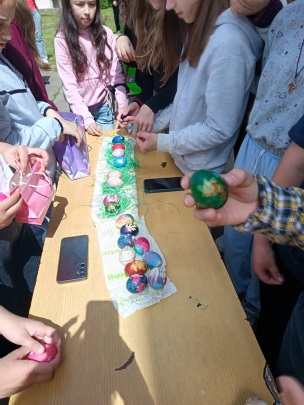 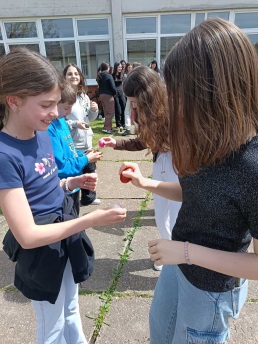 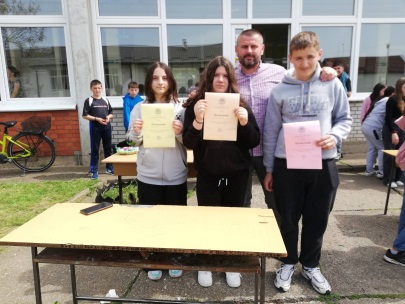 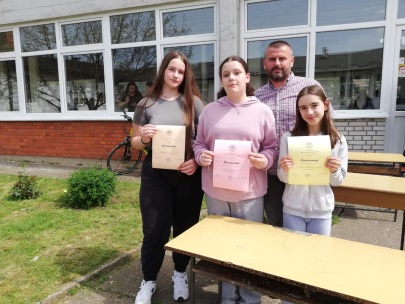 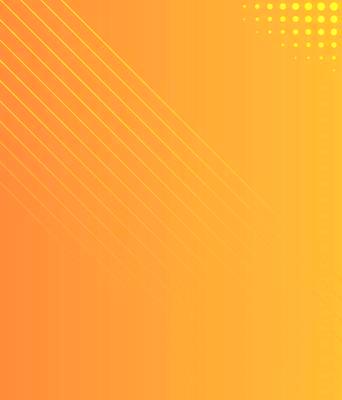 Kapiteni najuspešnijih ekipa su nagrađeni medaljama
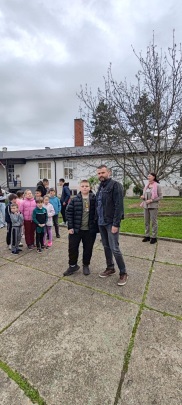 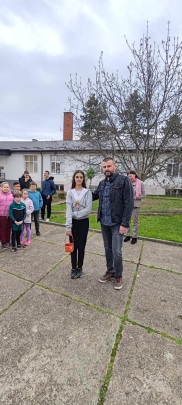 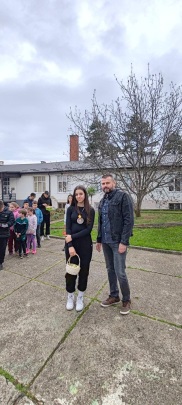 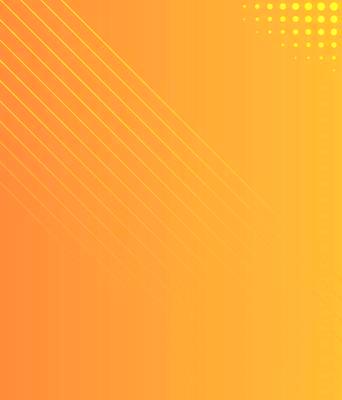 Obeležavanje uskršnjih praznika 
u područnom odeljenju Ćovdin
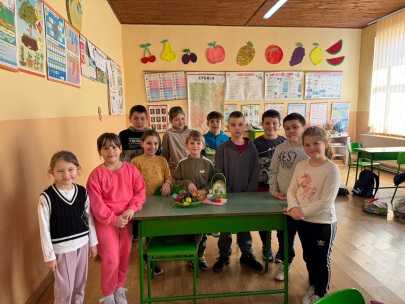 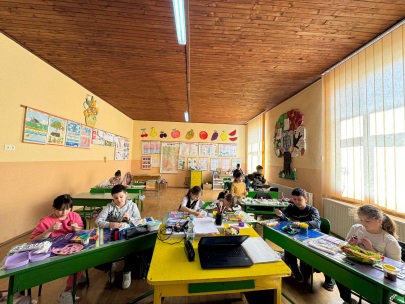 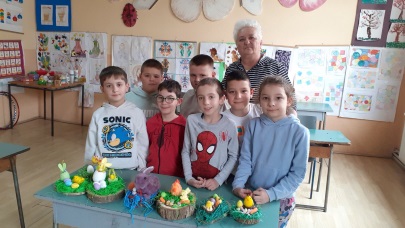 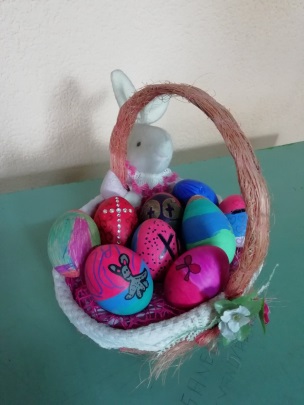 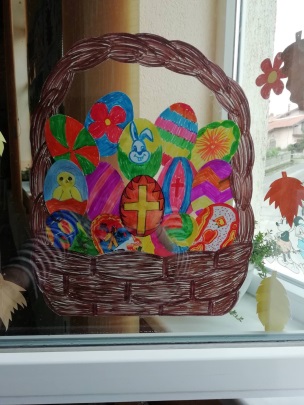 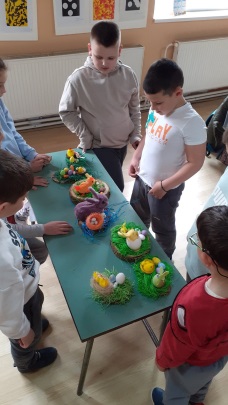 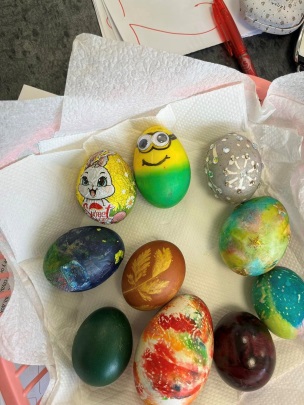 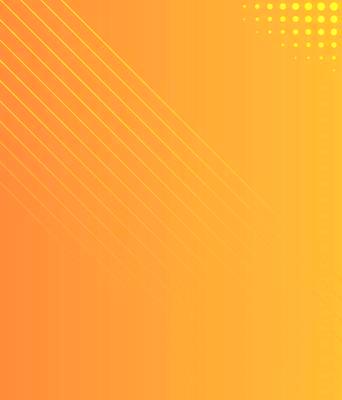 Obeležavanje uskršnjih praznika 
u područnom odeljenju Ždrelo
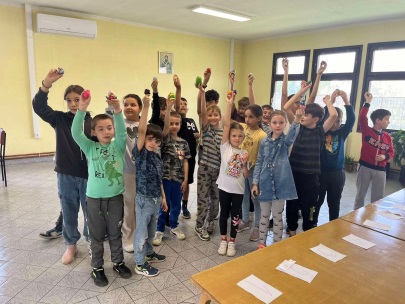 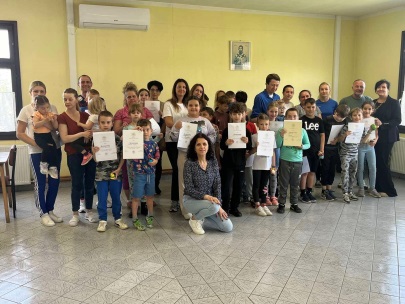 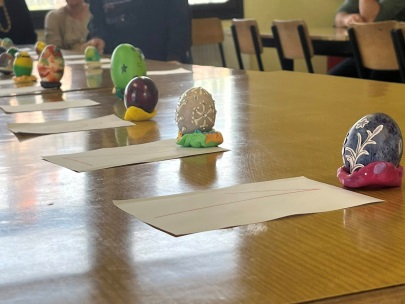 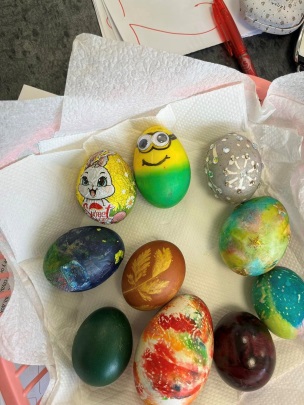 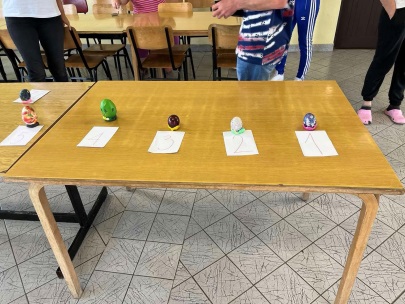 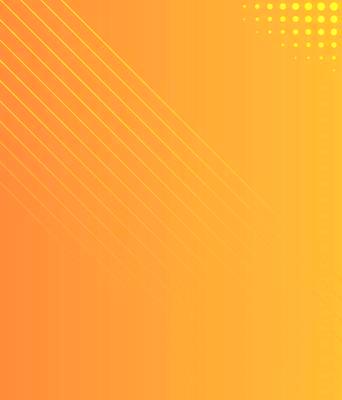 Obeležavanje uskršnjih praznika 
u područnom odeljenju u Vezičevu
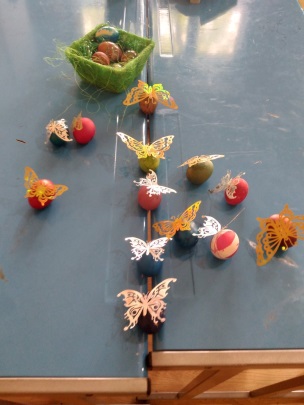 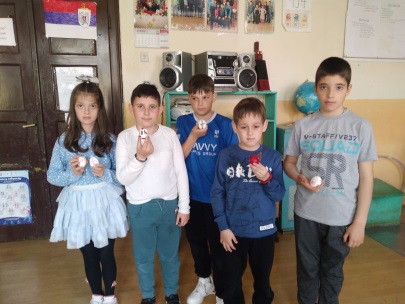 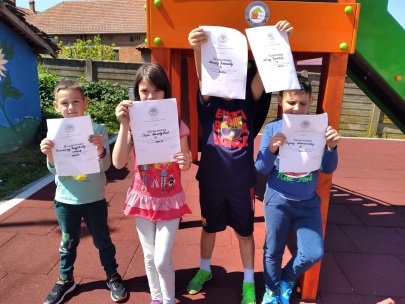 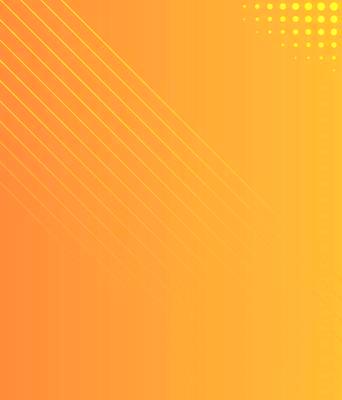 Nastavnica srpskog jezika, Tamara Stanković, 
održala je radionicu sa učenicima V razreda 
pod nazivom "Dan sećanja na Dositeja Obradovića"
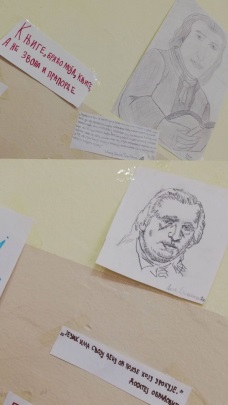 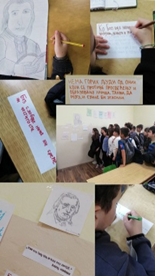 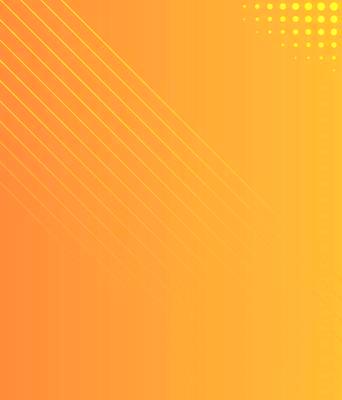 Učenici osmog razreda su 
25.04, 28.04. i 29.04. polagali probni završni ispit
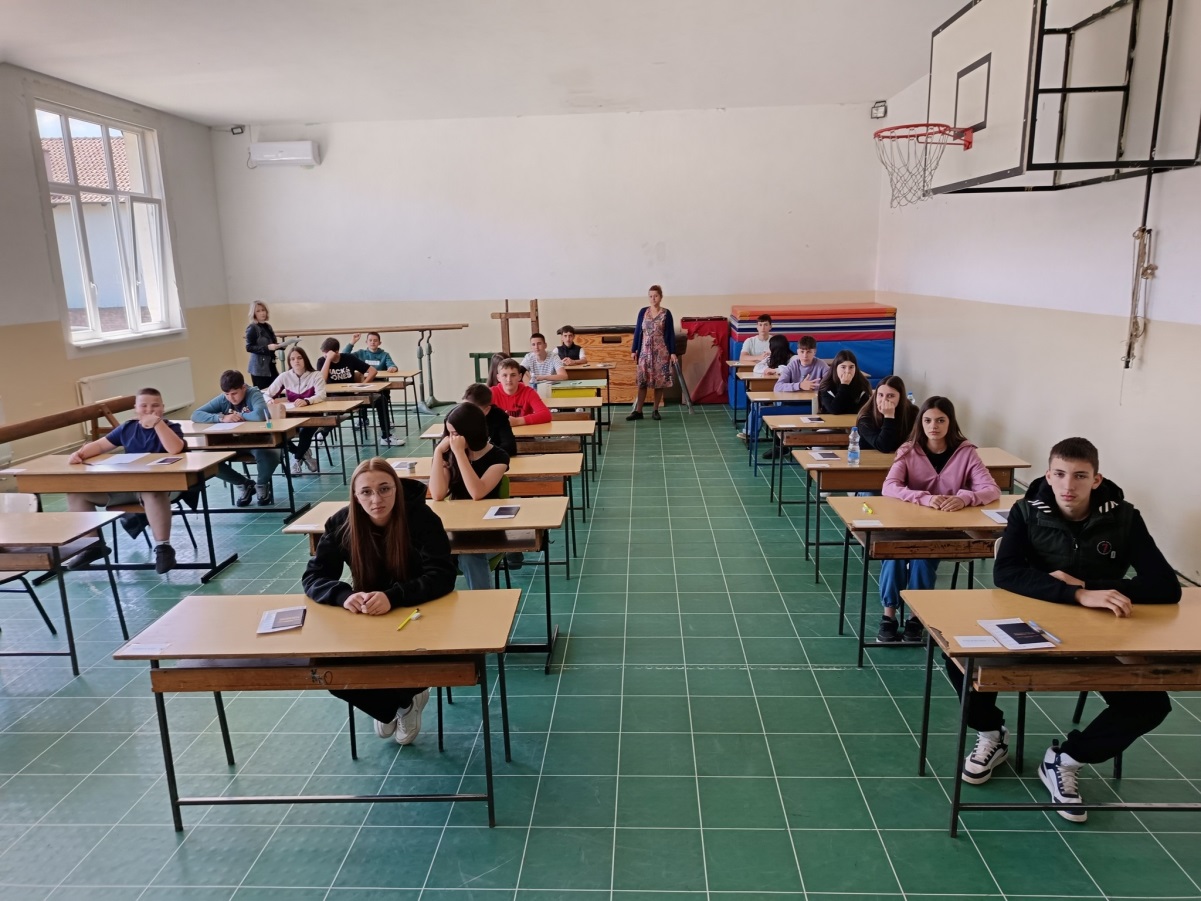 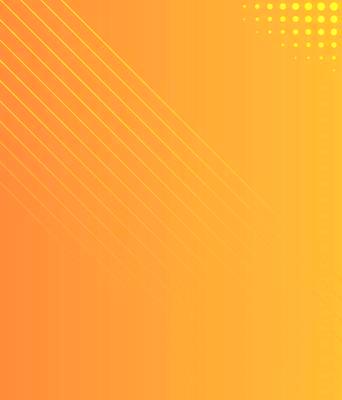 Dana 13.maja u našoj školi obavljen je redovni nadzor školske biblioteke od strane 
Tatjane Živković, dipl. bibliotekara savetnika i rukovodioca Zavičajnog odeljenja i Odeljenja stare i retke knjige u Narodnoj biblioteci "Ilija M. Petrović".

Dočekani su od strane direktora Vladana Milića, i nastavnice engleskog jezika Sanje Milovanović i nastavnice Tamare Stanković
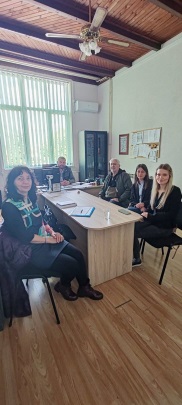 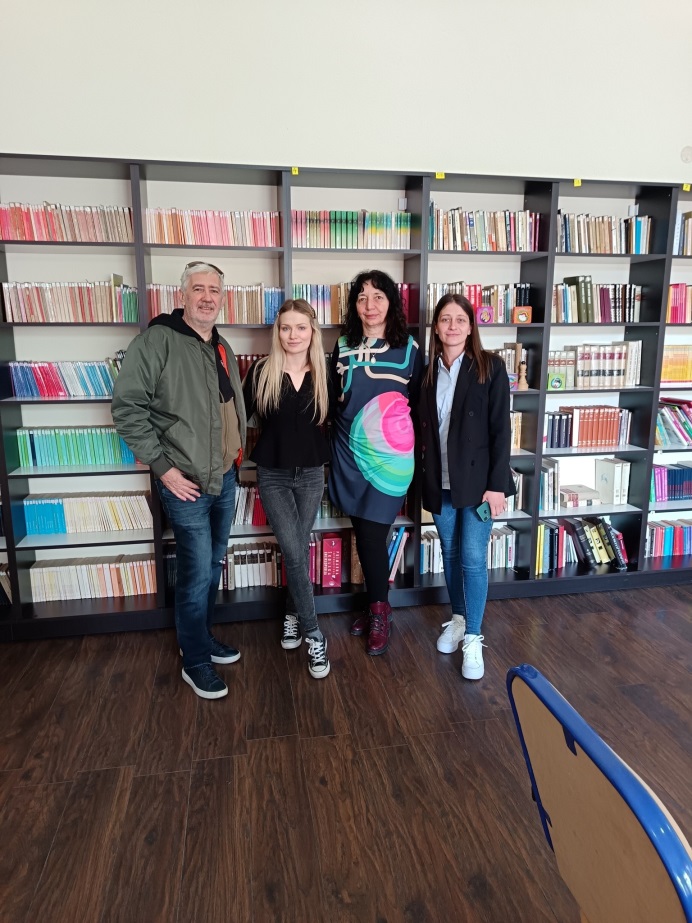 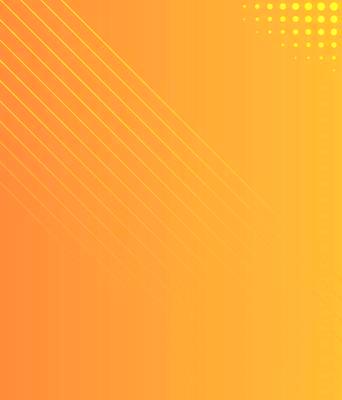 Direktor Vladan Milić je dočekao i imao sastanak o daljoj saradnji sa predstavnicima izdavačke kuće "Vulkan znanje" Darkom Vidakovićem i Dejanom Mihailovićem
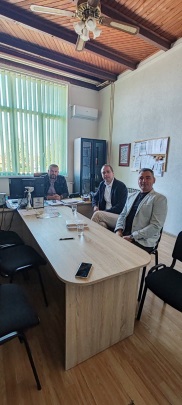 Direktor Vladan Milić i sekretar škole Đorđe Lalić su dočekali i imali sastanak o daljoj saradnji sa Dunav osiguranjem
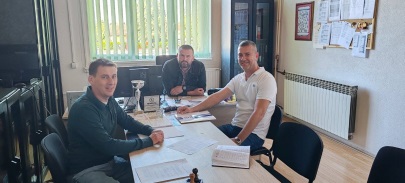 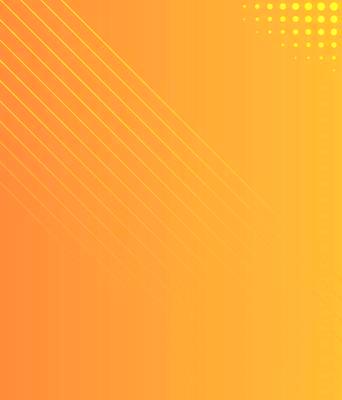 Dana 15. maja, 
direktor škole Vladan Milić, učiteljica Suzana Stanković i učenici I razreda 
bili su gosti vrtića 
,,Zelena Eko Pčelica 

i zajedno sa njima proslavili 
projekat "Knjige"
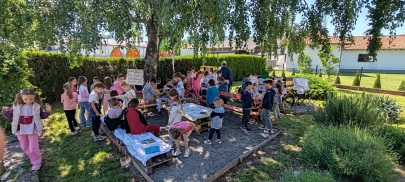 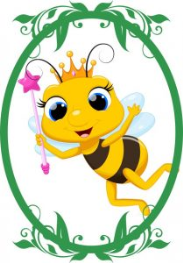 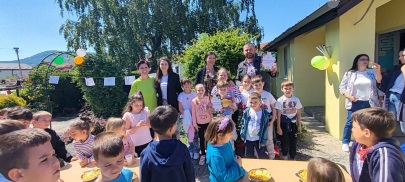 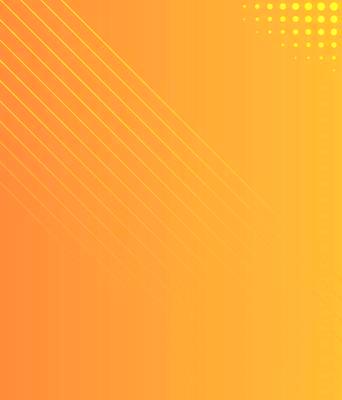 Dvodnevna ekskurzija starijih razreda 
realizovana je 21 – 22. maja, na realciji 
Šetonje - Vrnjačka banja - Žiča - Studenica - Kopaonik - Kruševac - Ljubostinja – Šetonje
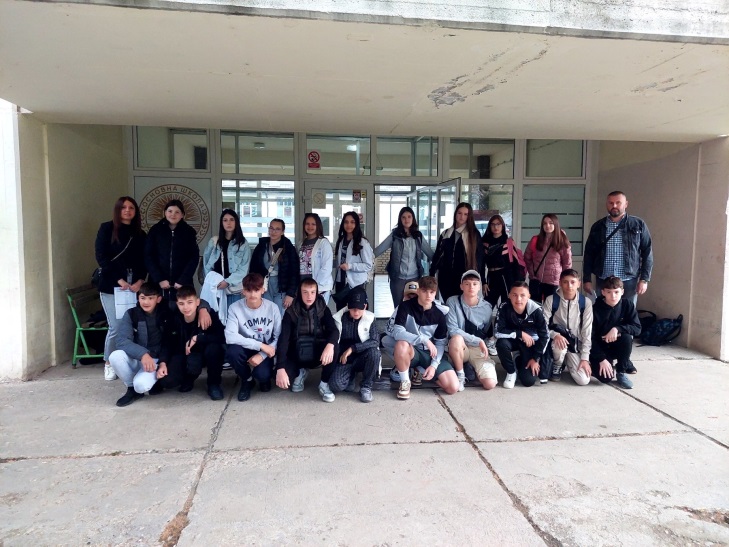 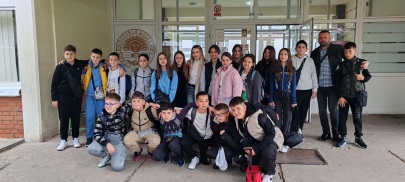 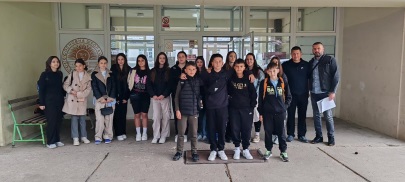 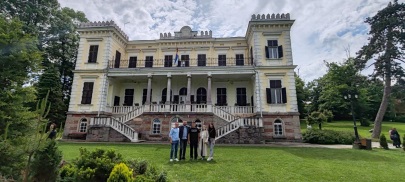 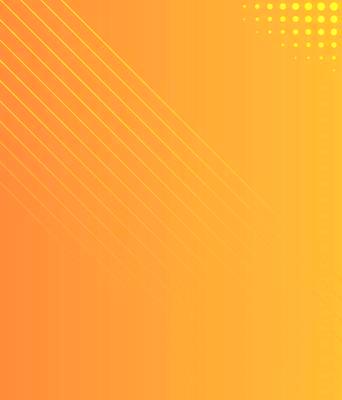 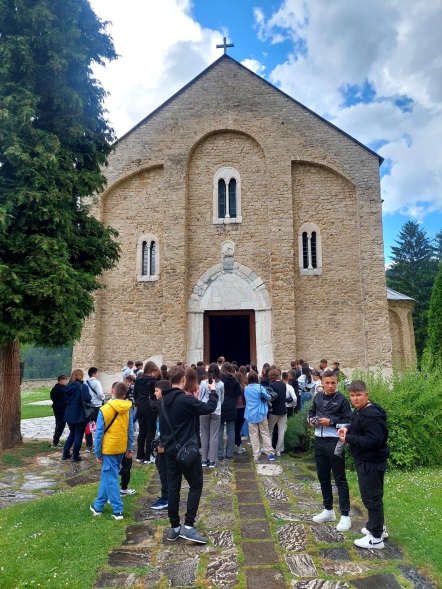 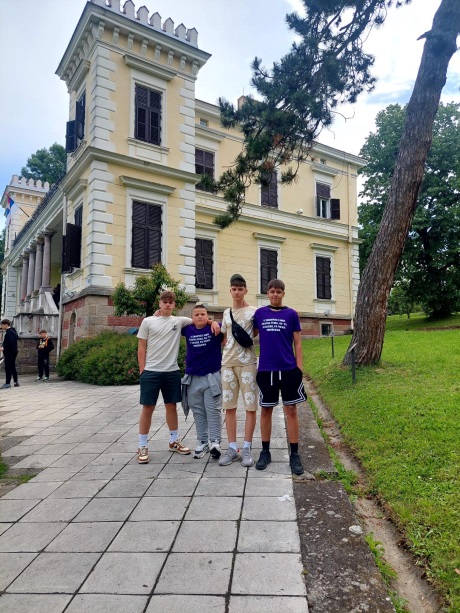 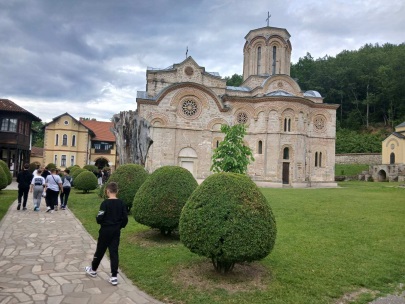 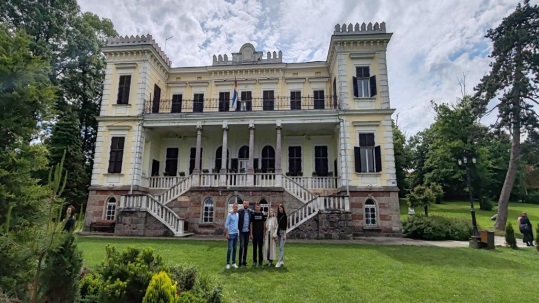 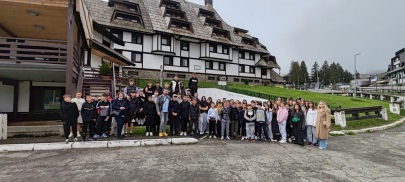 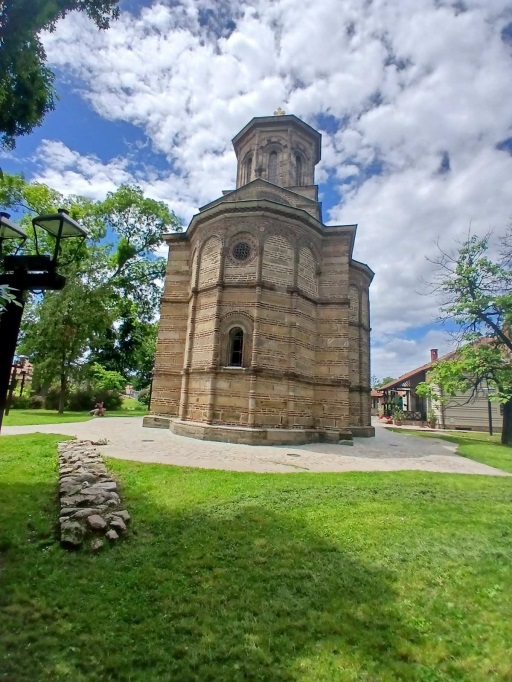 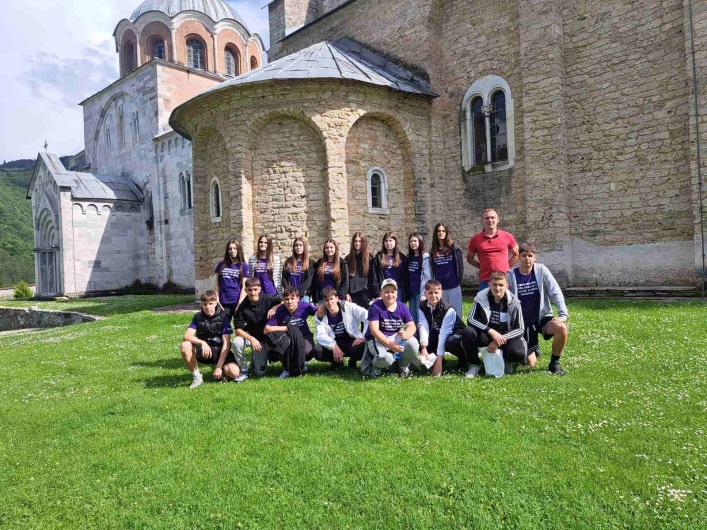 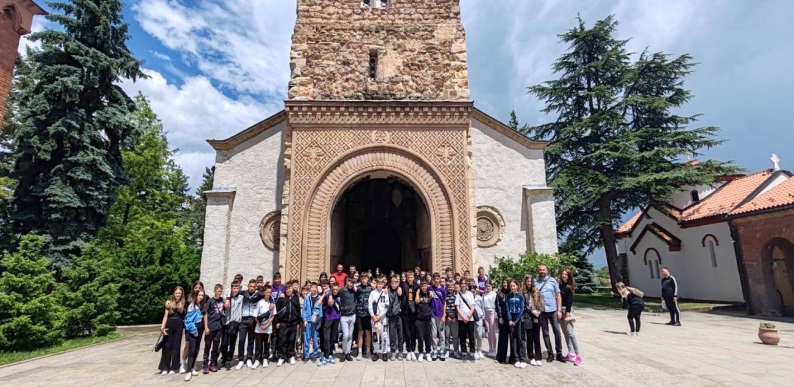 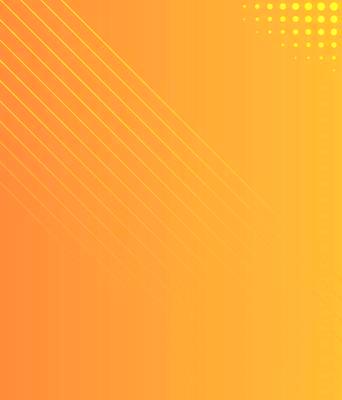 У оквиру професионалне оријентације ученика, 
школе су били наши гости како би нашим ученицима презентовали и представили различите образовне профиле
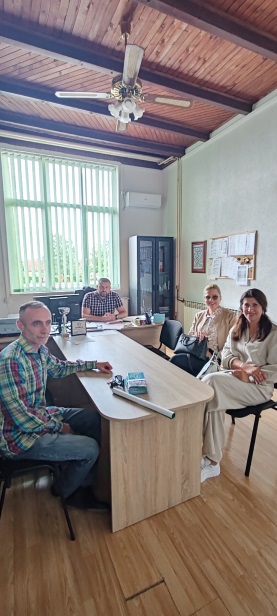 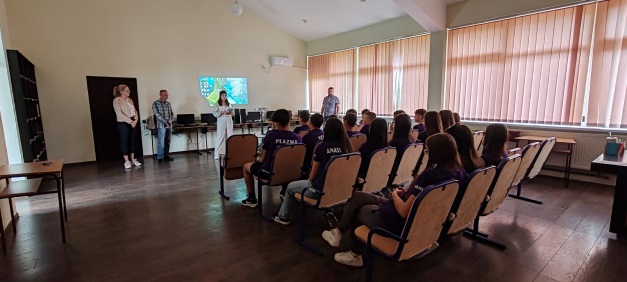 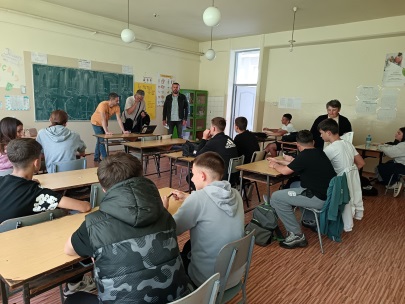 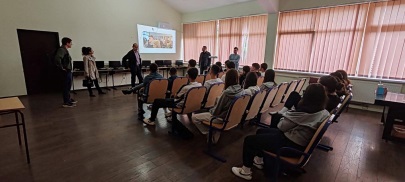 Дом ученика средње школе, Крагујевац
Техничка школа ,,Никола Тесла’’, Костолац
Средња стручна школа, Кучево
Средња школа
,,Младост’’, Петровац
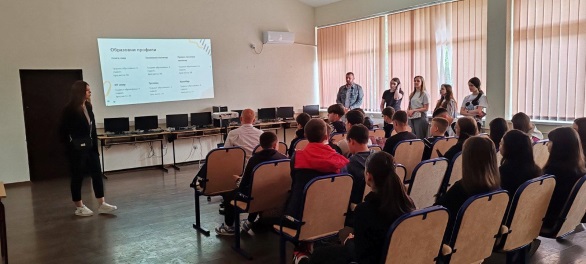 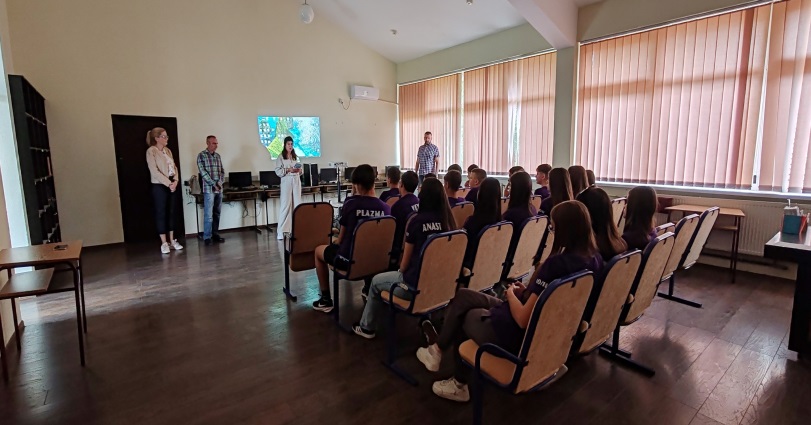 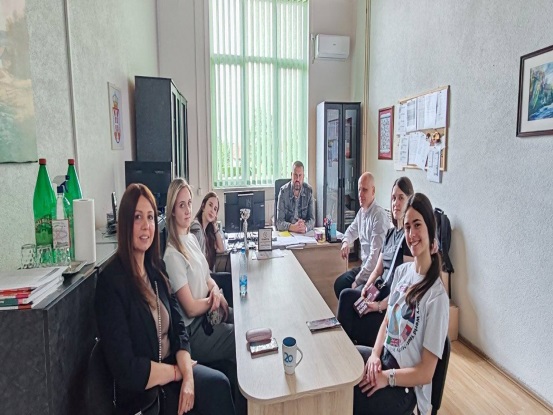 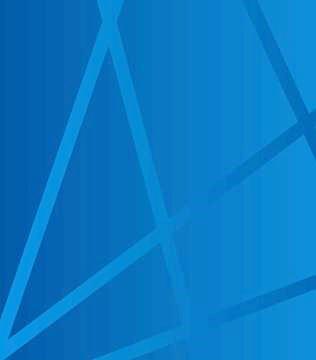 Ове школске године имали смо пуно реализованих активности и на пољу материјално-техничких улагања
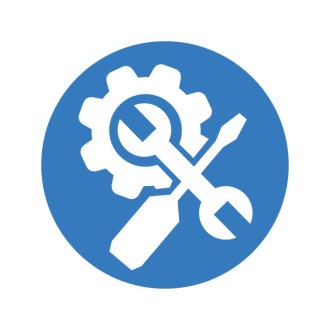 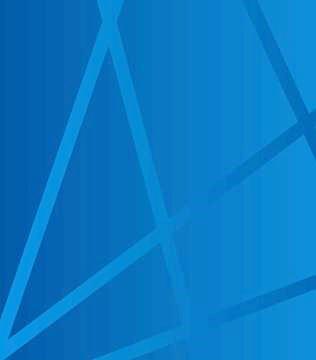 Током зимског распуста, у подручном одељењу у Ждрелу завршили смо све радове на монтажи и повезивању система централног грејања
Реализација читавог пројекта је омогућена захваљујући изузетној донацији и залагању родитеља ученика из Ждрела, Месне заједнице, мештана Ждрела и Локалној самоуправи која је обезбедила додатна средства
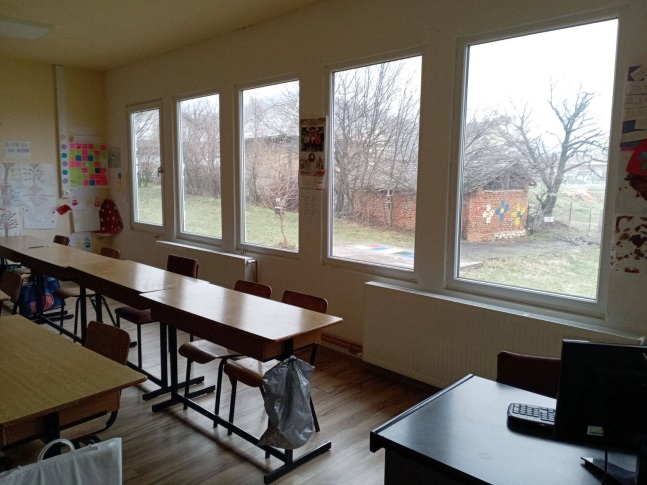 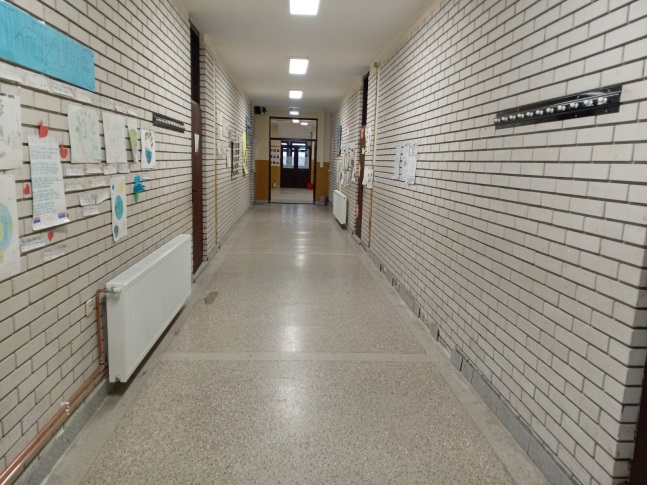 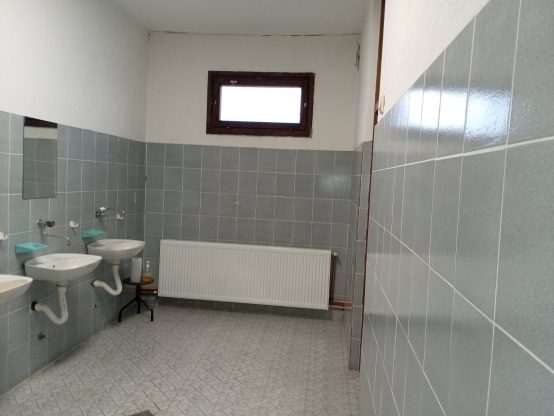 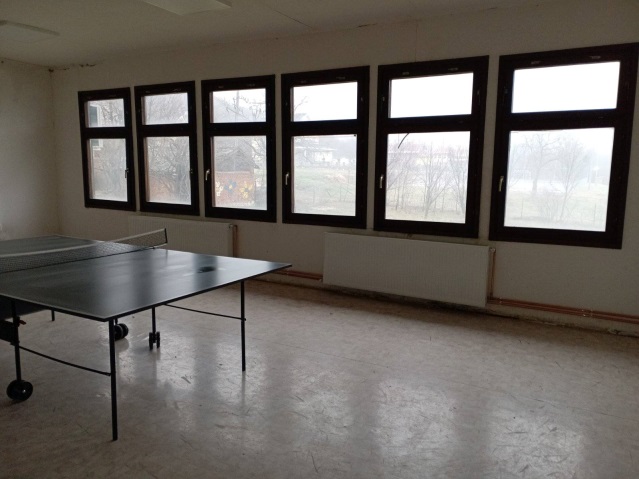 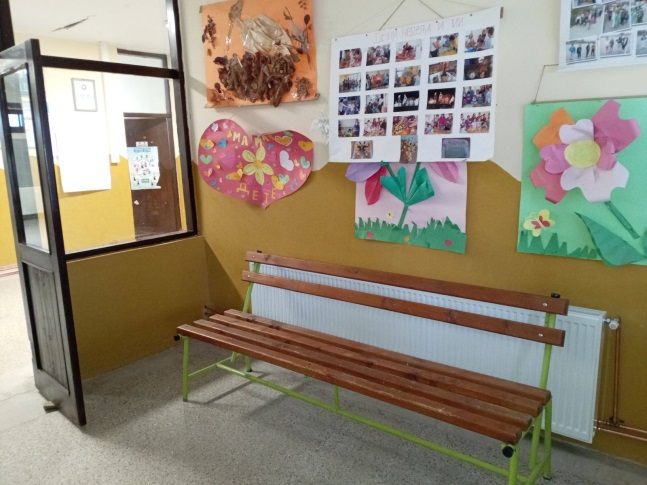 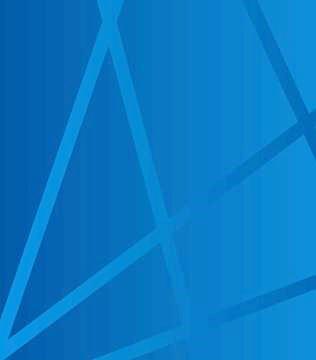 Roditelji učenika i meštani Ždrela postavili su novi pvc ulazni portal i vrata na glavnom ulazu i hodniku škole. 
Zahvaljujemo vrednim i humanim ljudima na pomoći koju pružaju školi
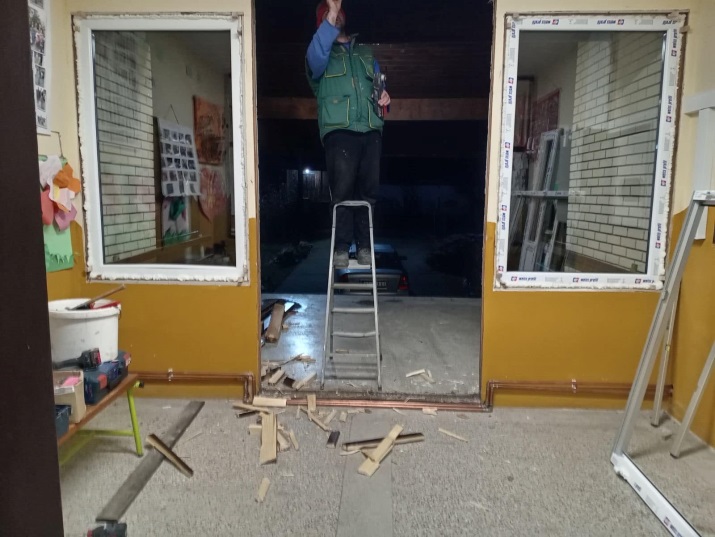 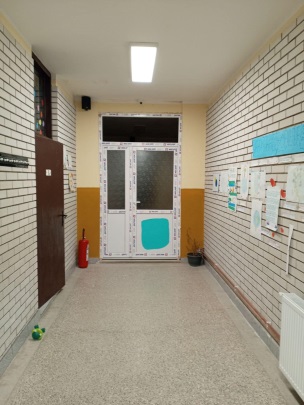 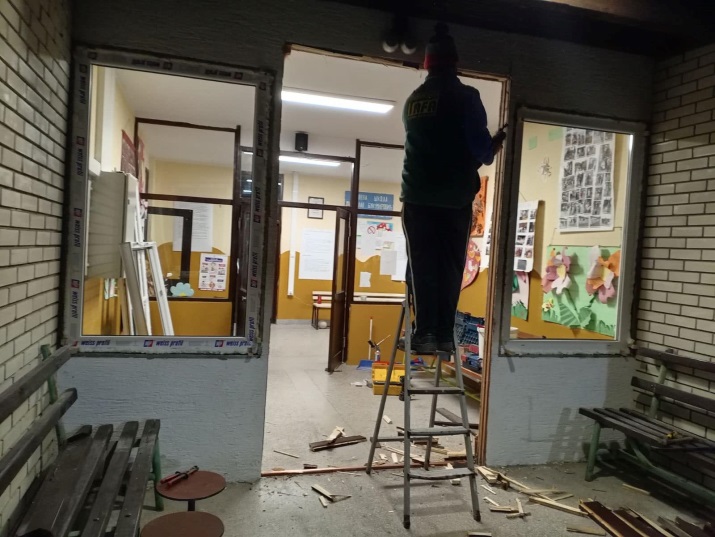 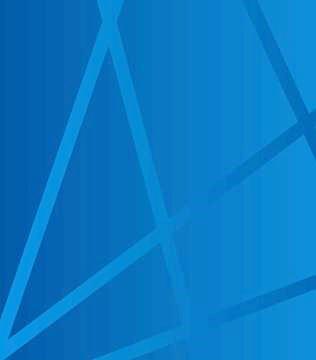 Završeni su radovi na sanaciji ulaznog stepeništa starog dela škole i nadstrešnice podrumskog ulaza u Šetonju.
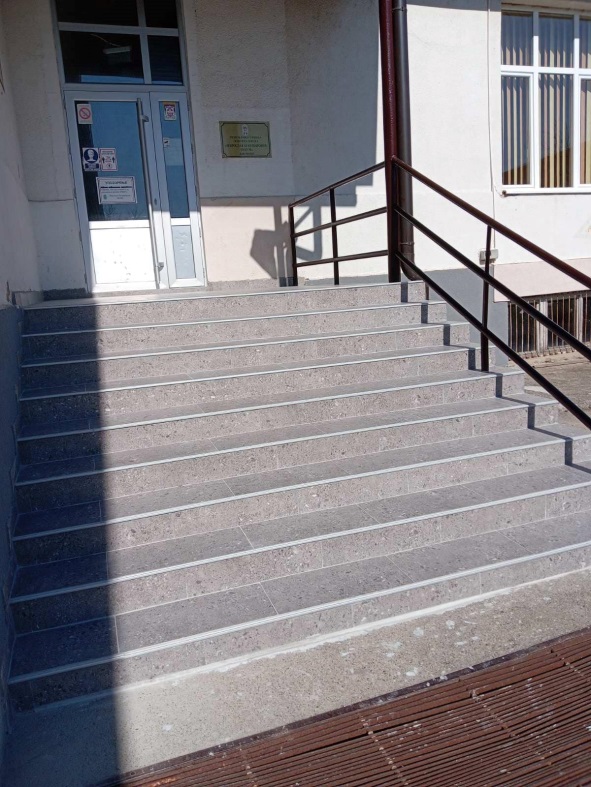 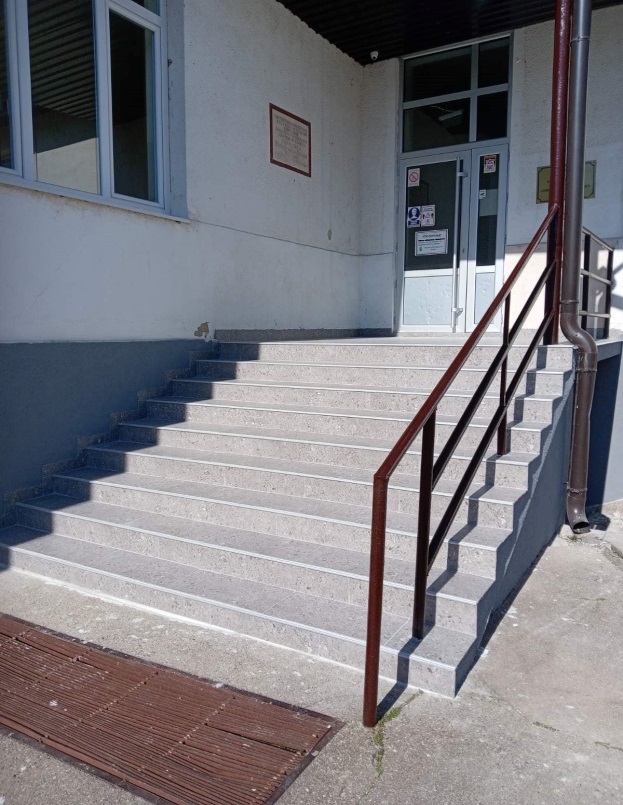 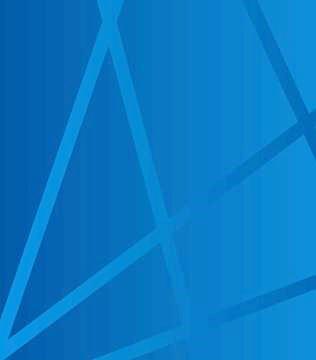 Ove godine Lokalna samouprava je iz budžeta opštine 
izdvojila finansijska sredstva 
za novu dečju igraonicu ,,Dečje carstvo” 
u naselju Vezičevo
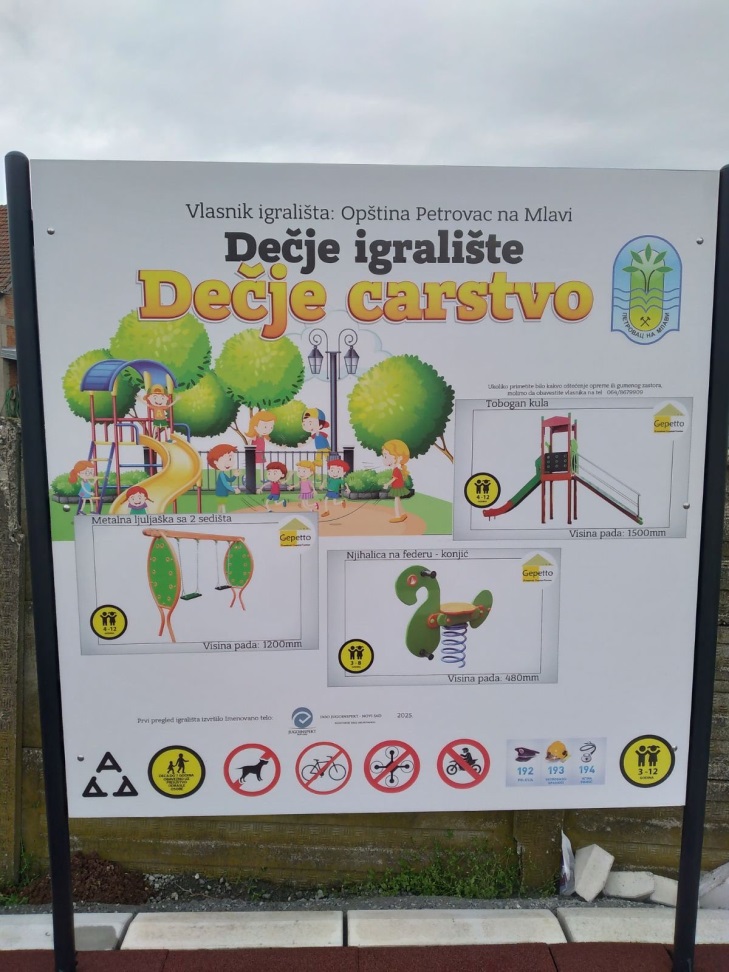 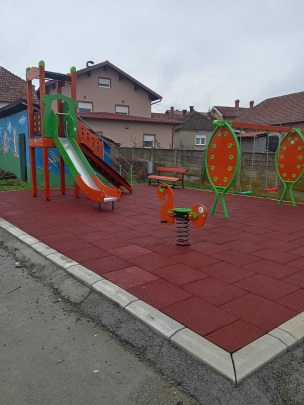 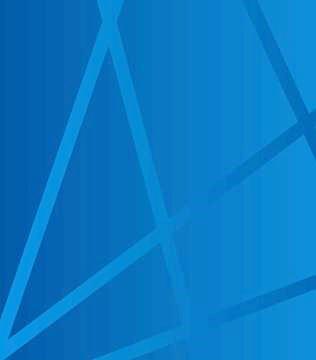 U naselju Ćovdin postavljena je nova dečja igraonica ,,Leptirići”. Sredstva za realizaciju ovog projekta obezbedjena su iz budzeta opštine Petrovac na Mlavi
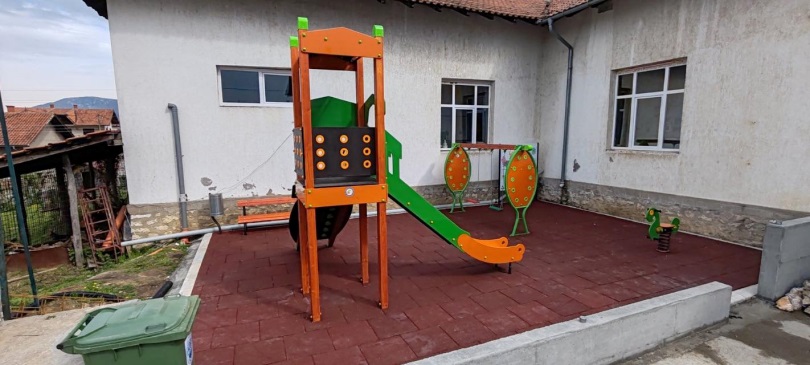 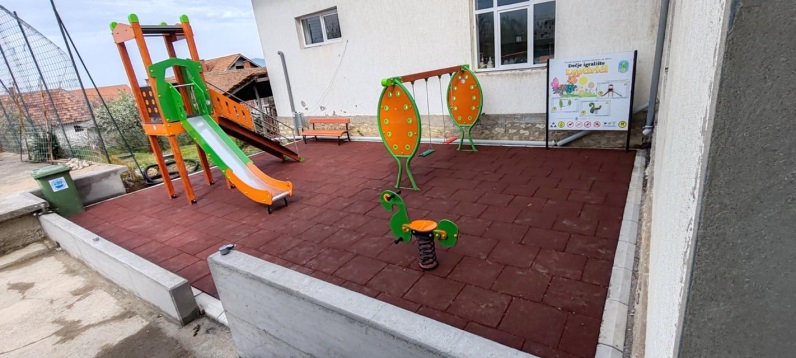 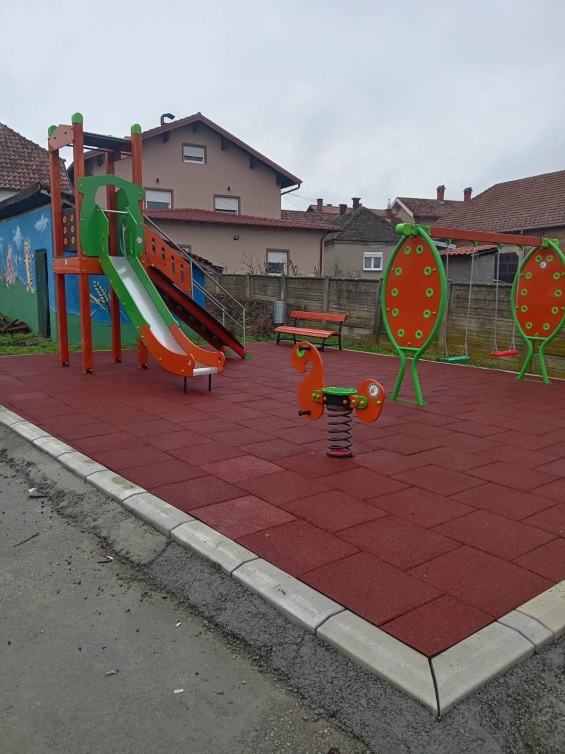 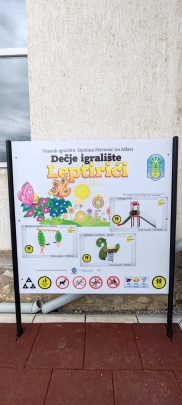 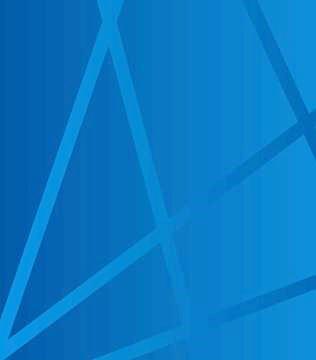 Završeno je kompletno pokrivanje područnih odeljenja u Ćovdinu i Ždrelu internetom signalom i rešen je problem protoka interneta u Vezičevu. 

Područna odeljenja su kompletno pokrivena internet signalom 
u svim zgradama
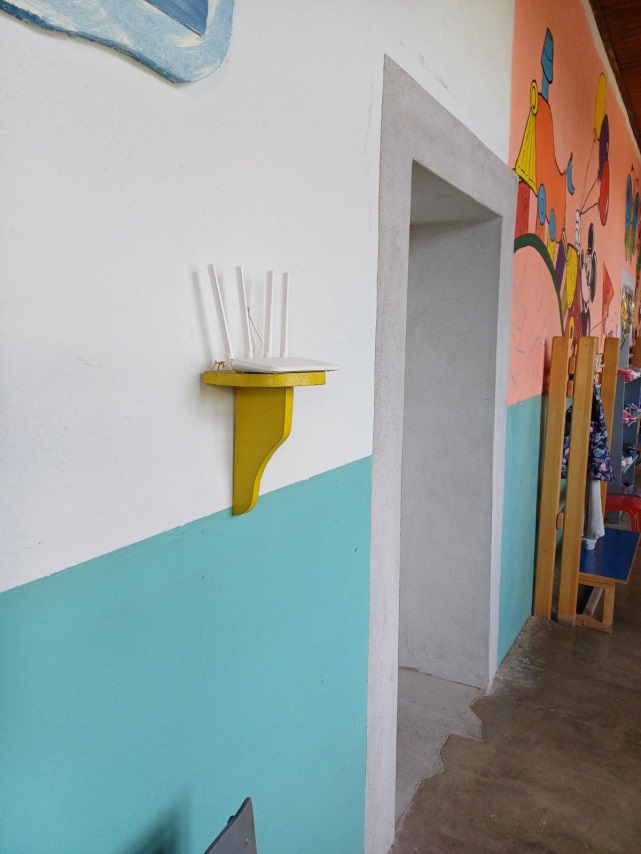 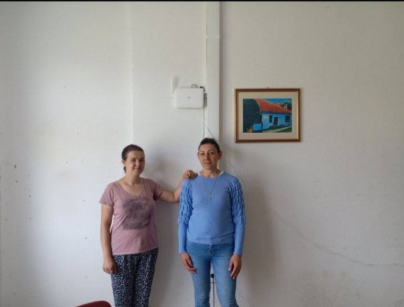 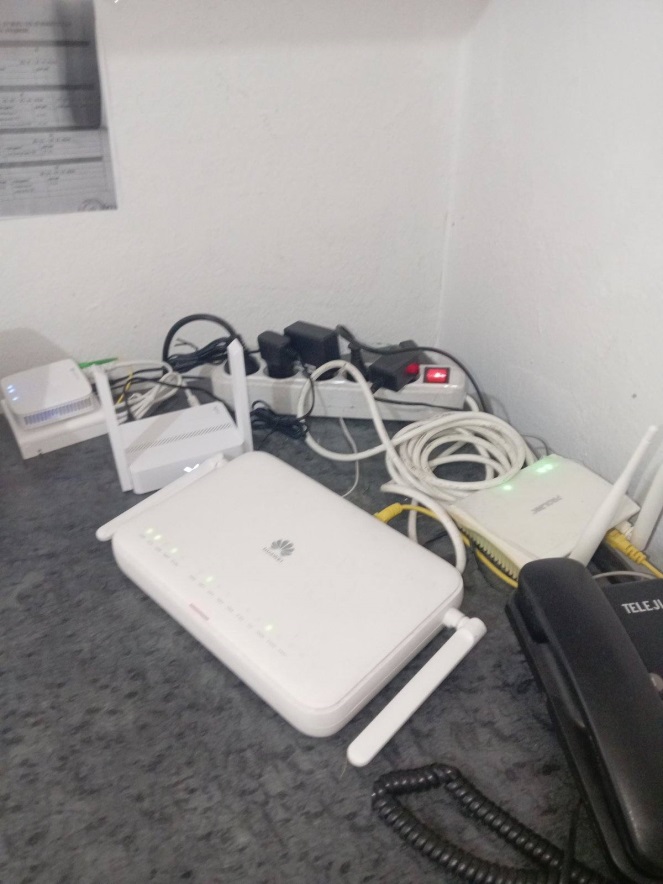 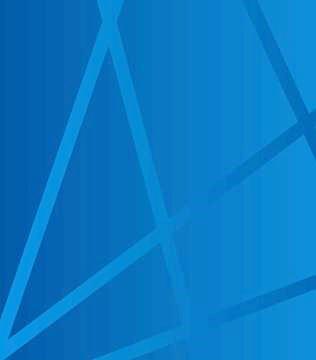 У подручном одељењу у Ждрелу отклоњен је квар на цурењу радијатора у кухињи и у тоалету у оквиру система грејања
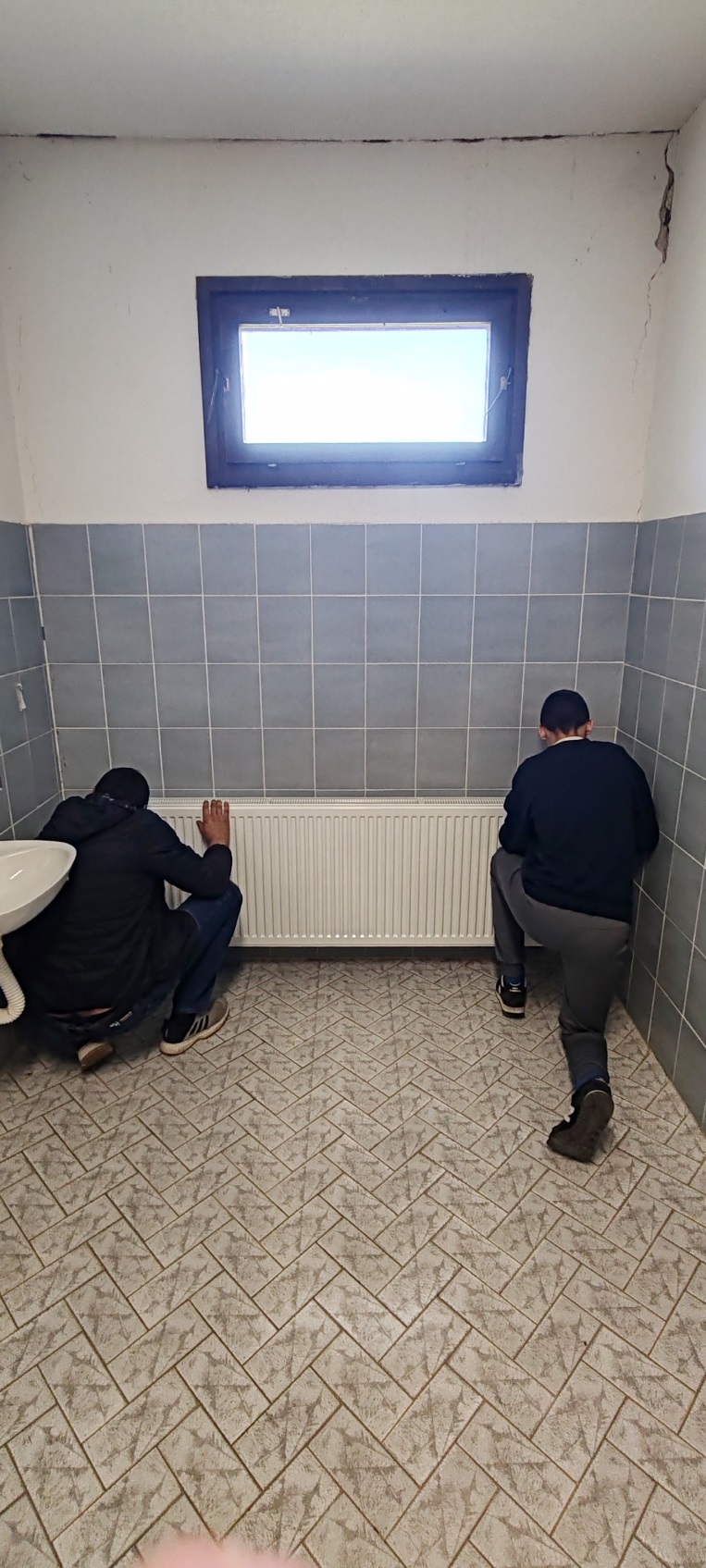 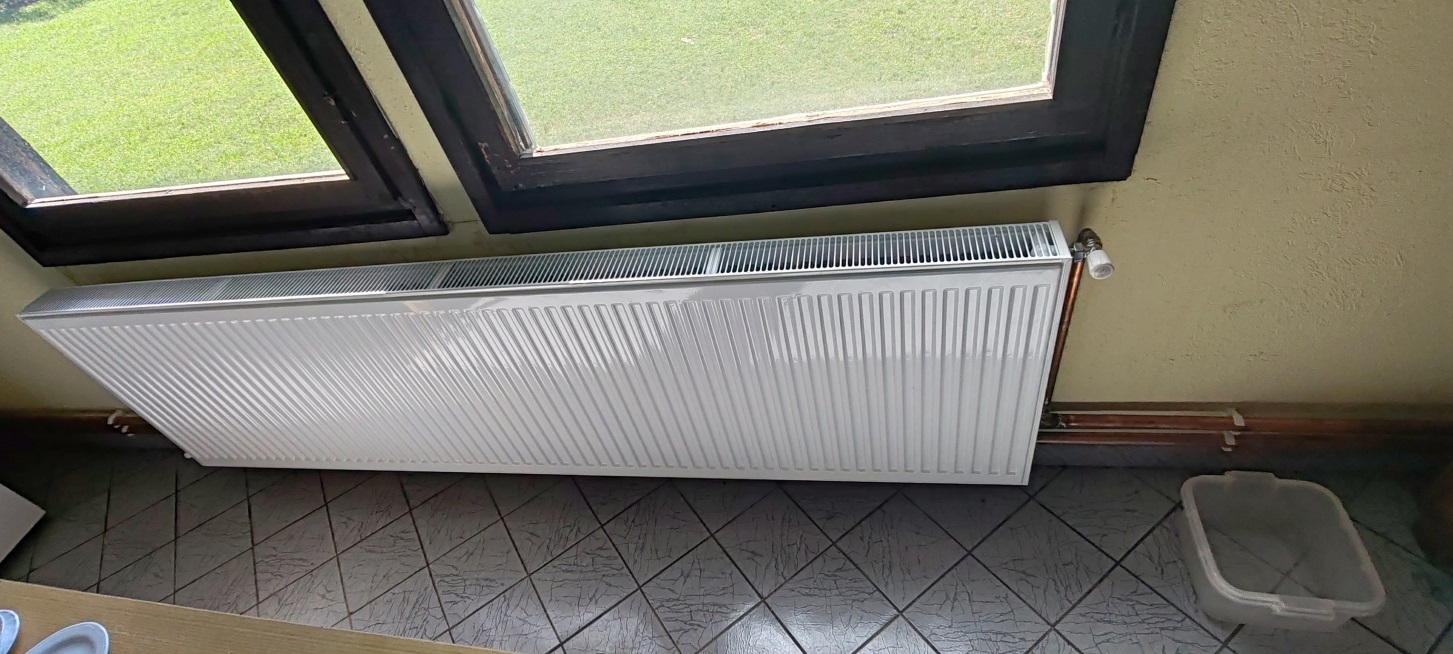 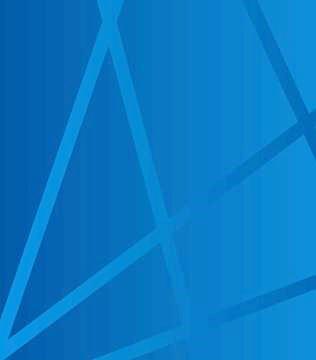 Na predlog direktora Vladana Milića, rukovodioci JKP ,,Izvor” su donirali našoj školi četiri kante od 240l, а uz pomoć Opštine Petrovac na Mlavi i mesne zajednice Šetonje naša škola je dobila i dva kontejnera na korišćenje
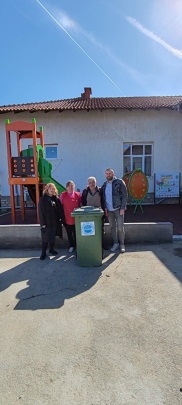 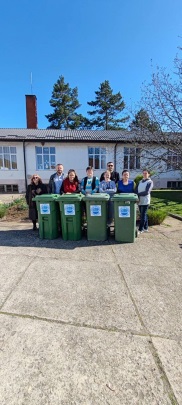 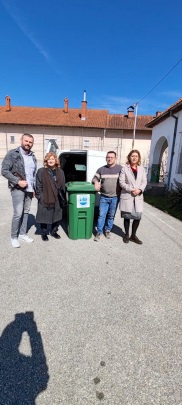 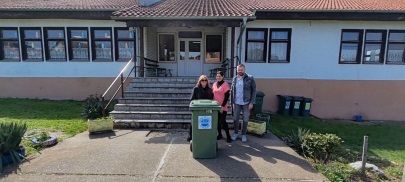 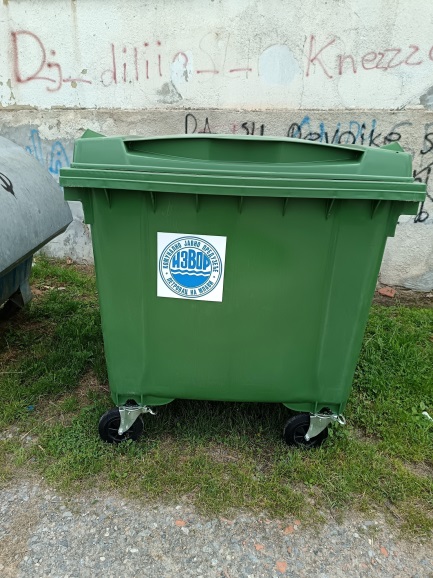 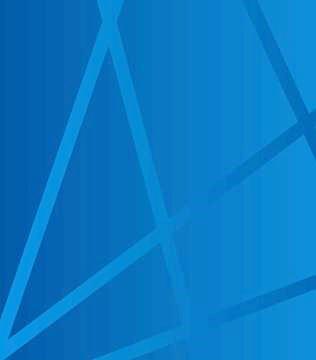 Na predlog direktora škole Vladana Milića, 
očišćen je kanal iznad kuhinje
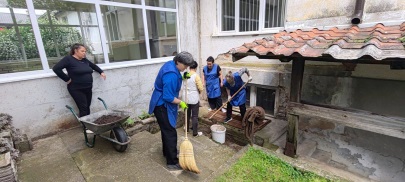 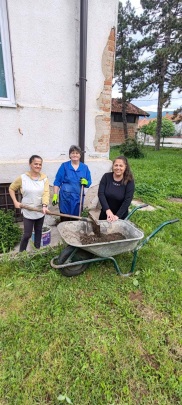 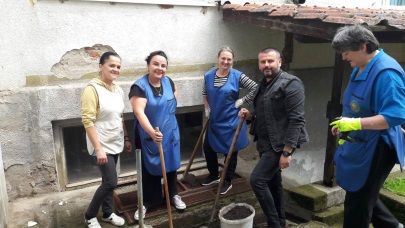 Na predlog direktora škole Vladana Milića održana je radna akcija pomoćnih radnika, roditelja i učiteljice Brankice Nikolić na sređivanju učionice u područnom odeljenju u Vezičevu
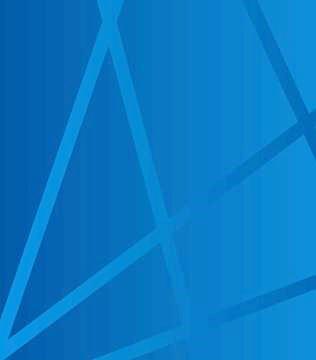 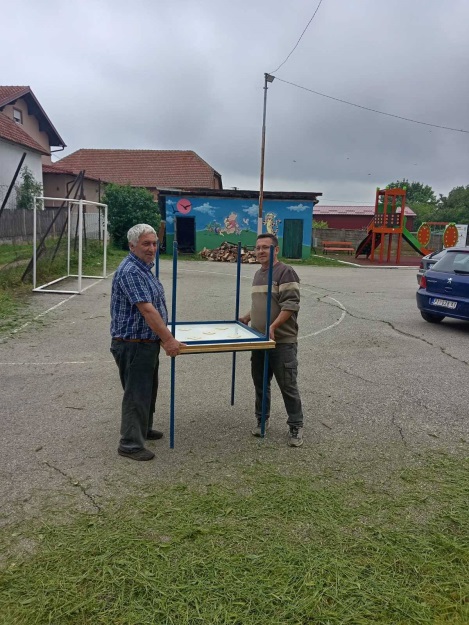 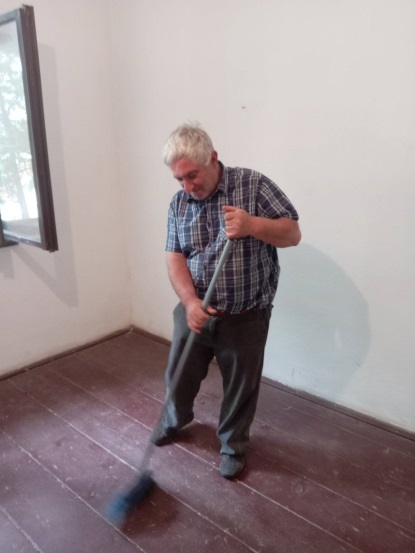 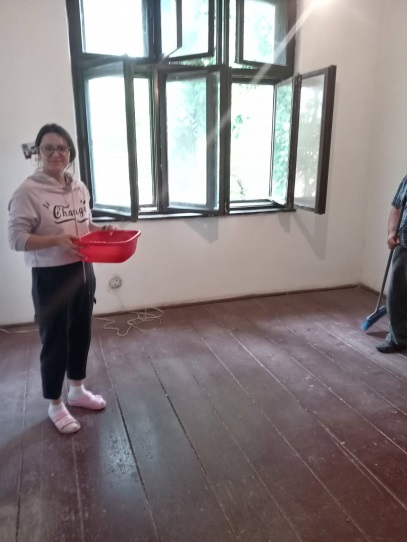 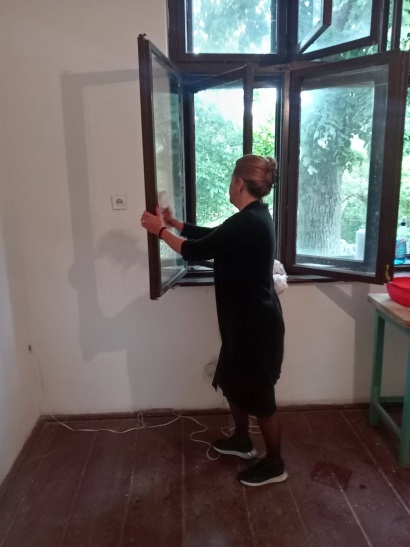 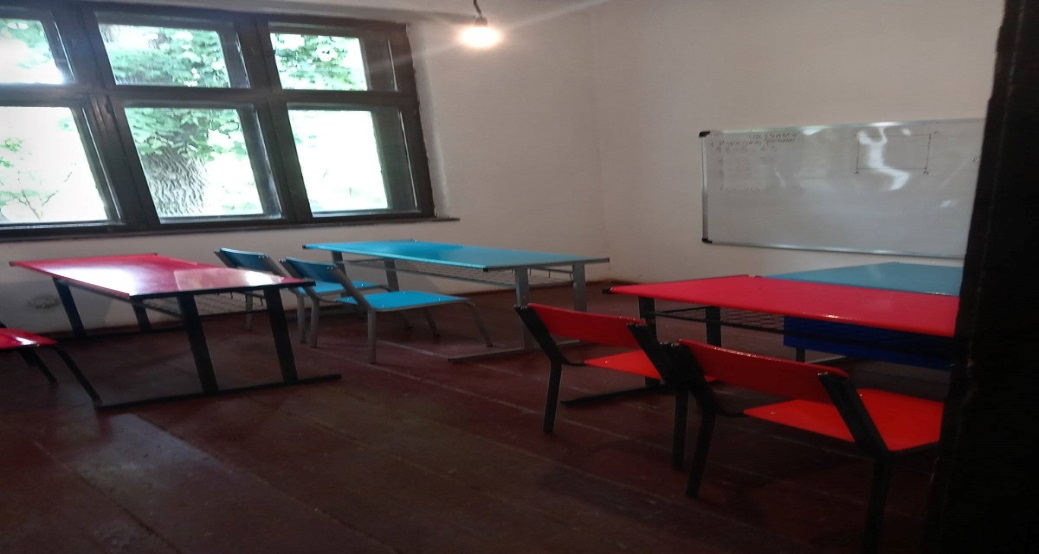 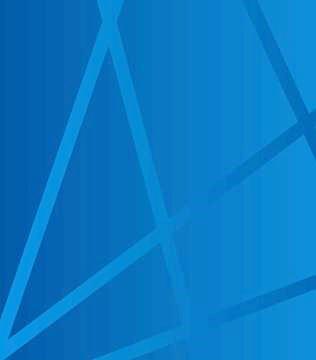 На предлог директора школе Владана Милића урађено сређивање и фарбање позорнице и пода позорнице од стране помоћних радника у школској сали у Шетоњу
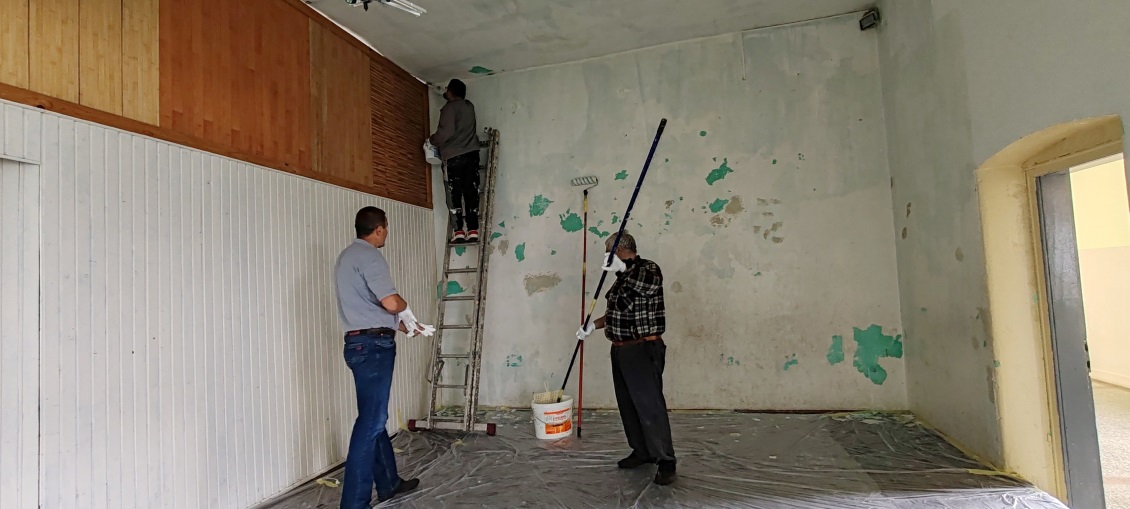 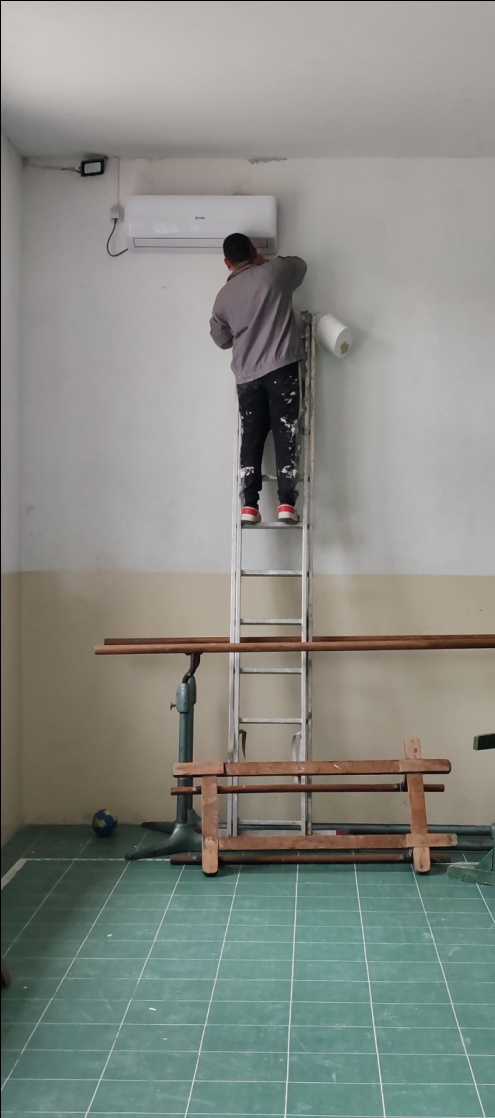 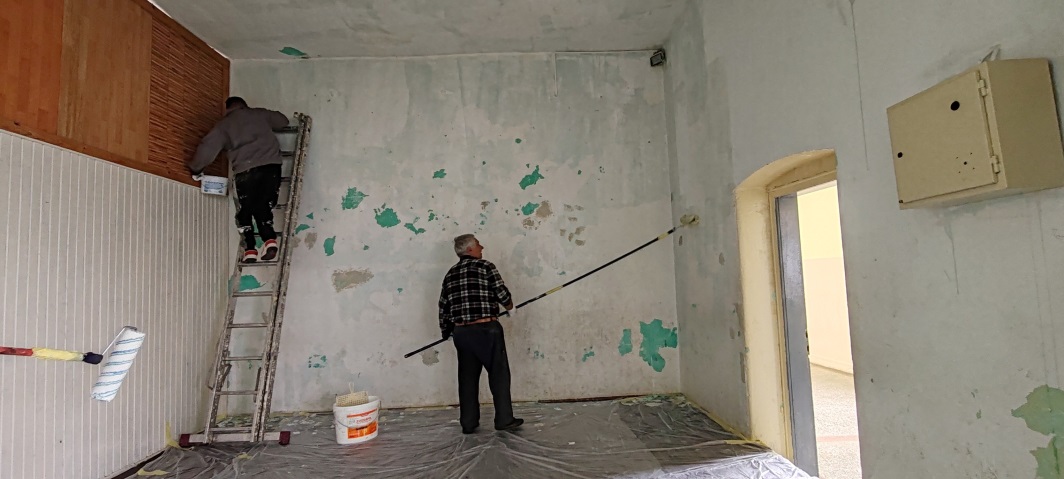 Na predlog direktora škole Vladana Milića prefarbane su klupe za sedenje od strane pomoćnih radnika u centralnoj školi u Šetonju
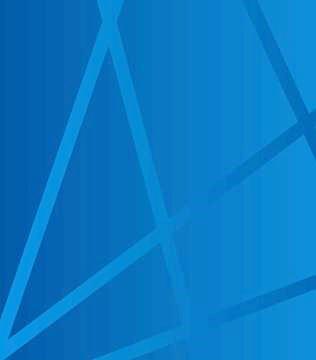 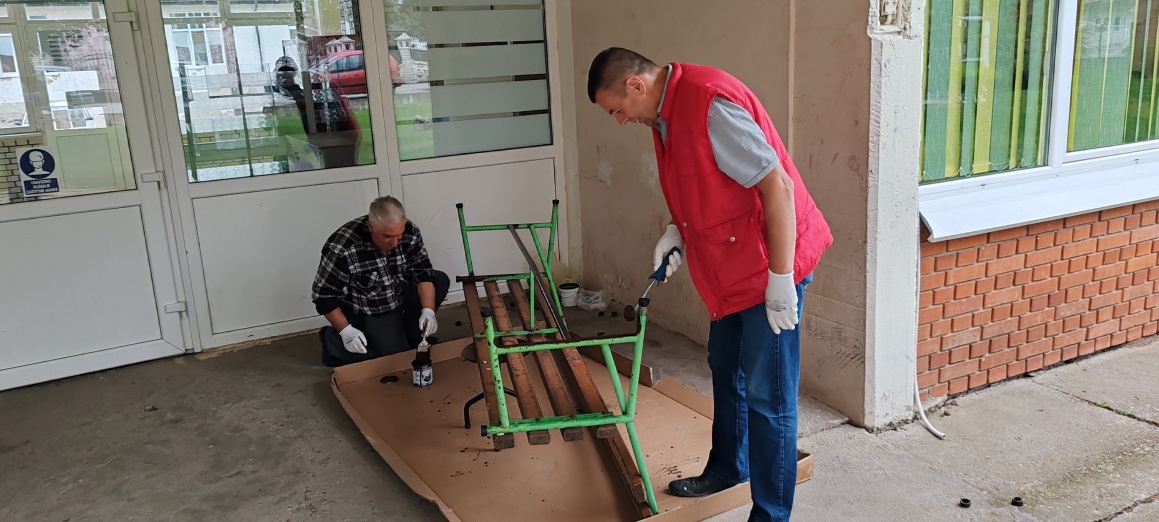 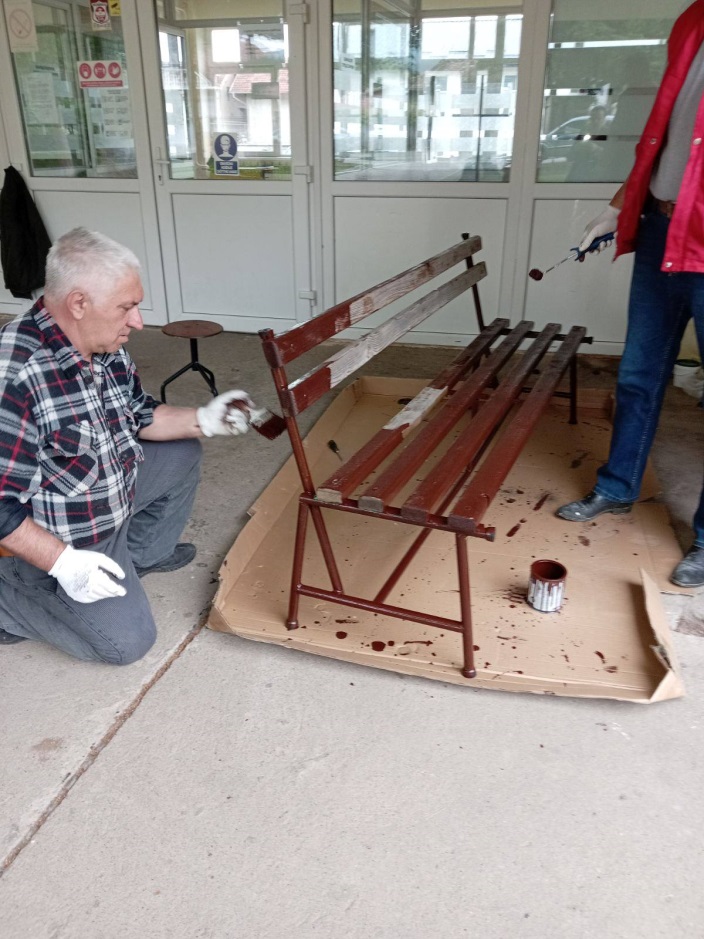 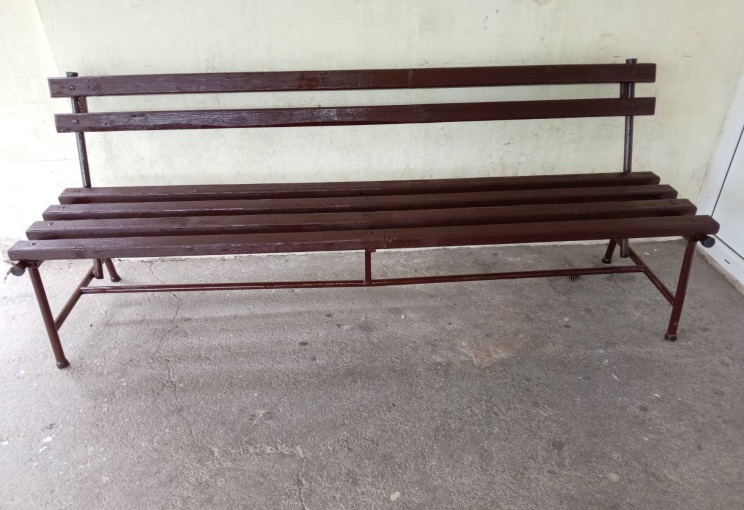 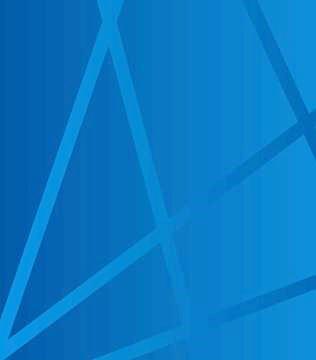 Нови радови у матичној школи у Шетоњу 
од стране наших помоћних радника
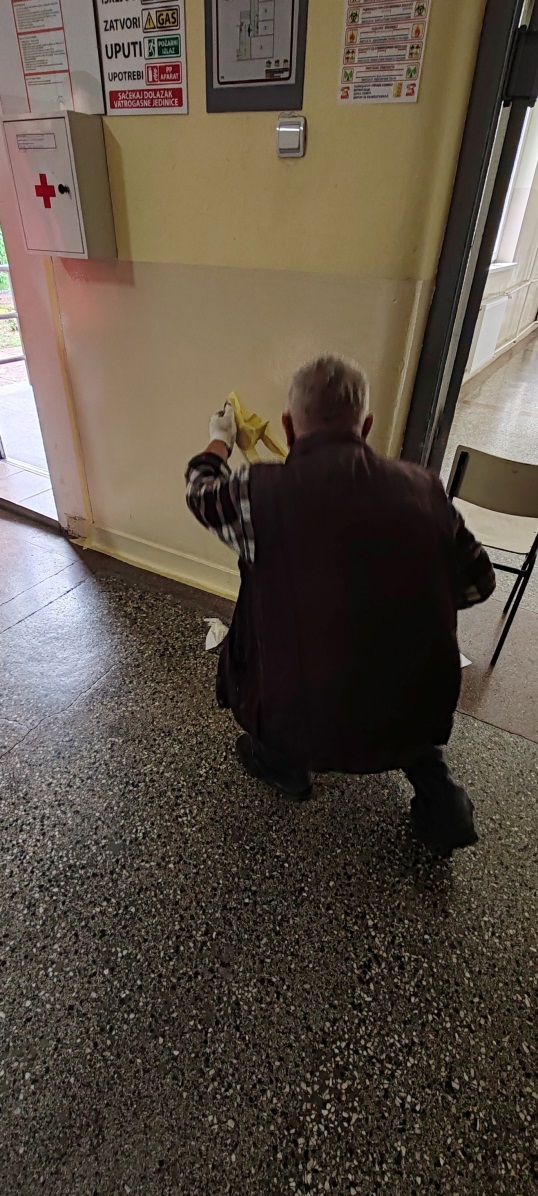 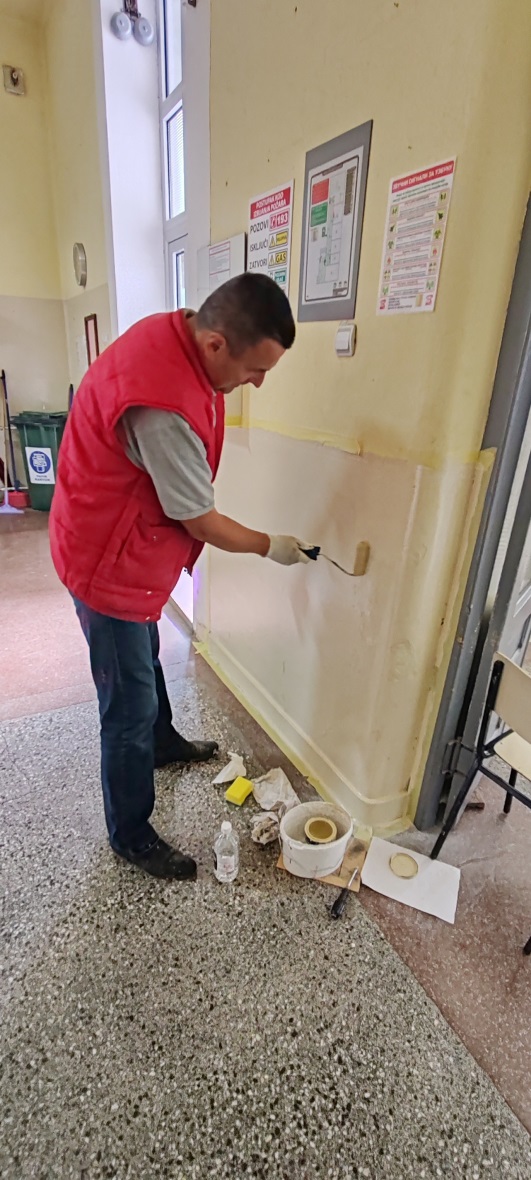 U područnom odeljenju u Ždrelu, zahvaljujući pomoćnim radnicima zasađen je voćnjak i sređena je živa ograda, sređena je i pokošena trava oko školskih stanova
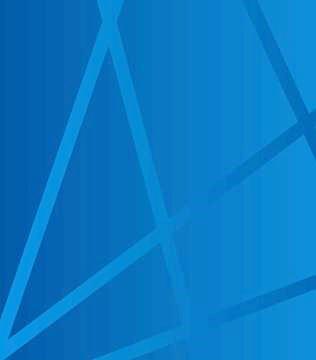 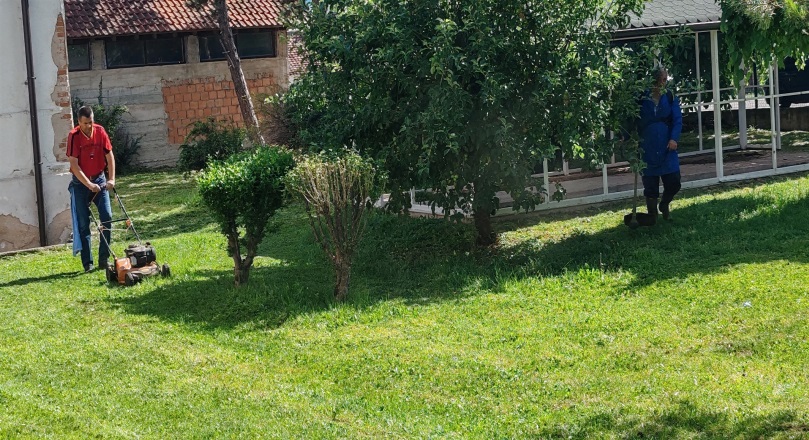 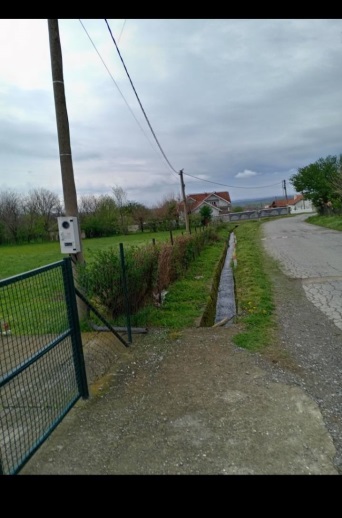 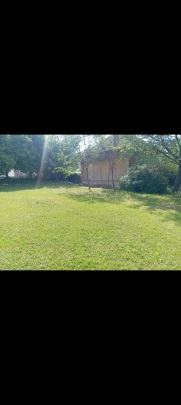 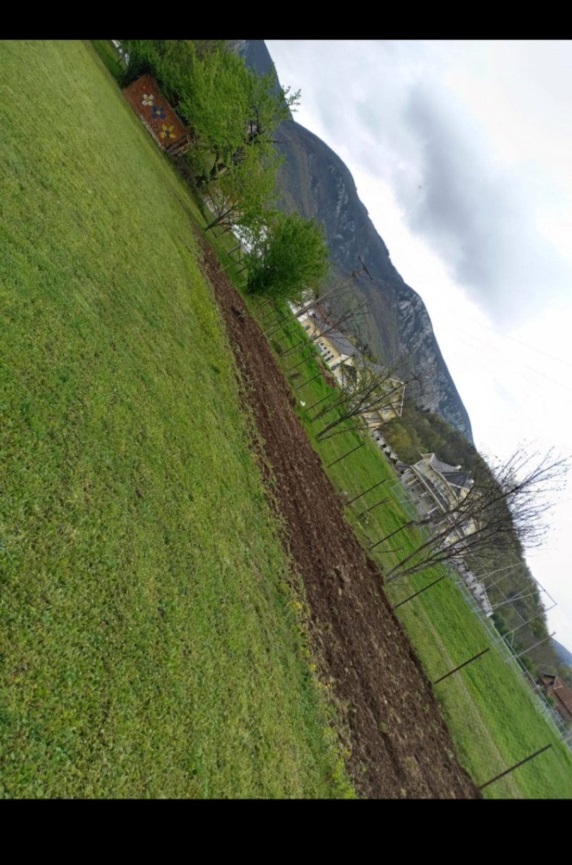 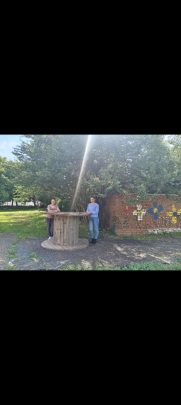 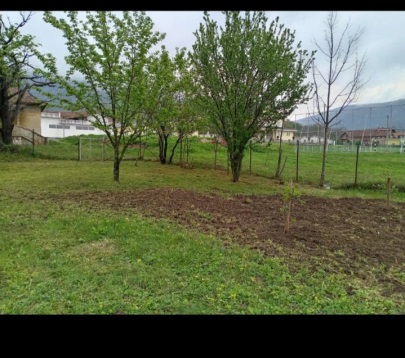 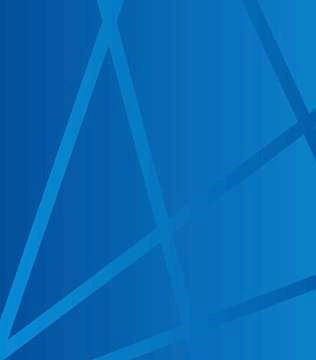 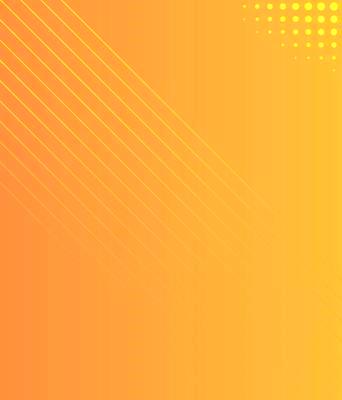 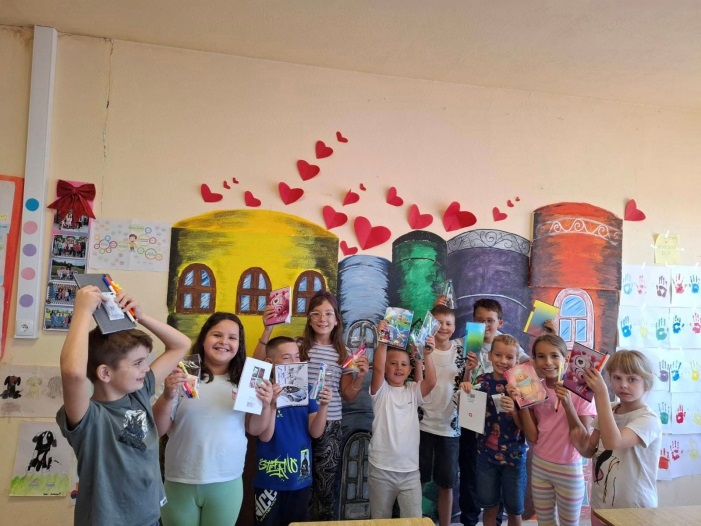 УСПЕСИ
НАШИХ УЧЕНИКА И НАСТАВНИКАу 2024/2025. години
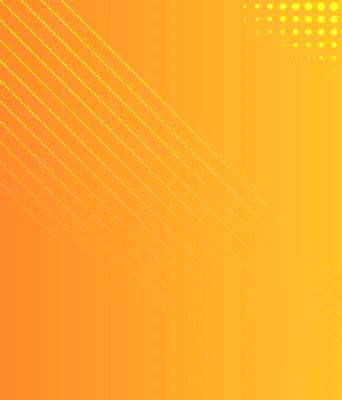 Učenici naše škole su osvojili dva druga mesta na okružnom takmičenju: 
Ema Jović, učenica V razreda 2. mesto u trci na 300m, a Matija Radisavljević učenik VII razreda 2. mesto u bacanju kugle
TEXT
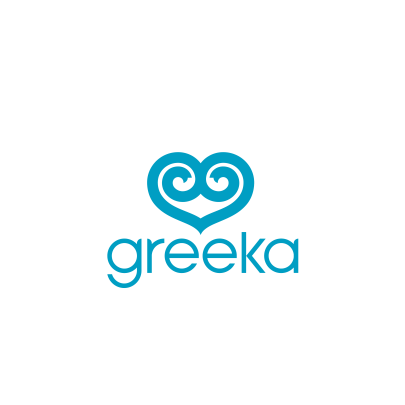 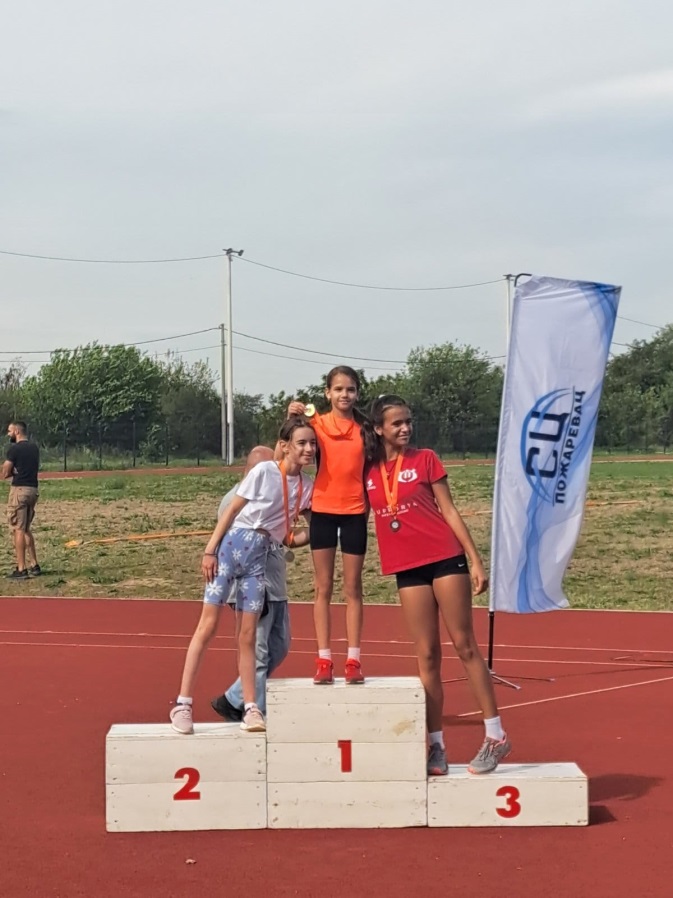 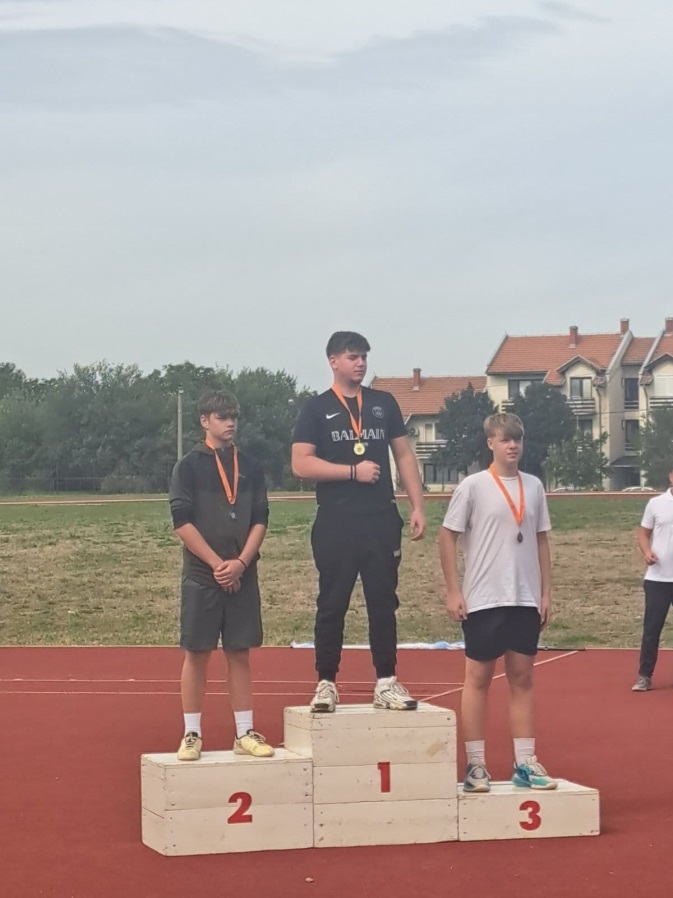 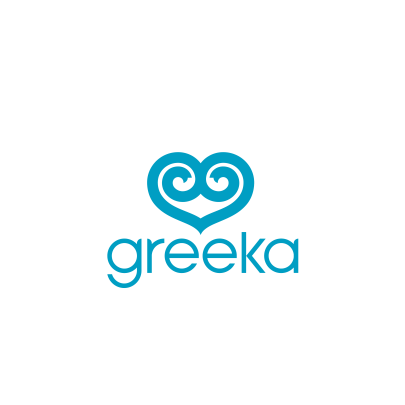 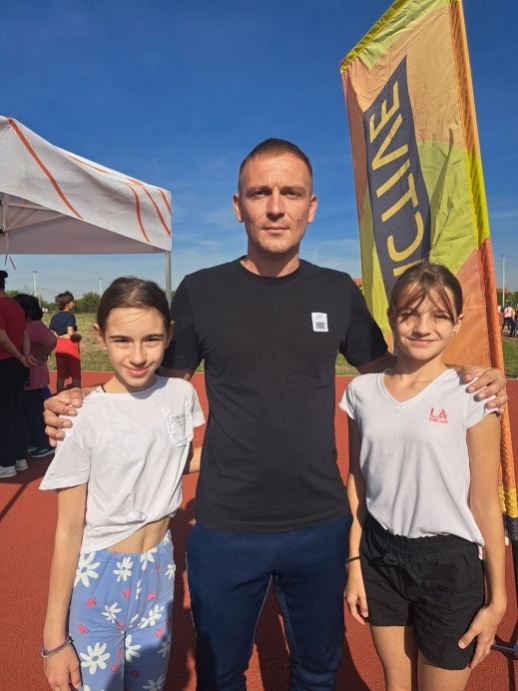 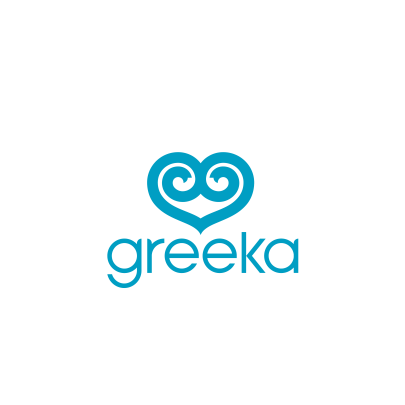 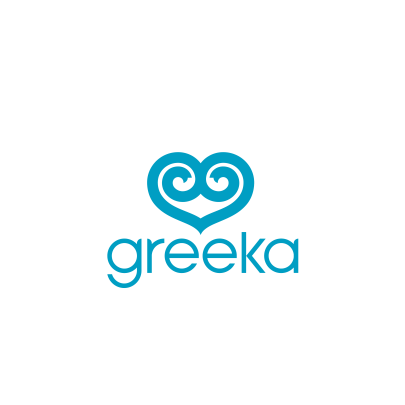 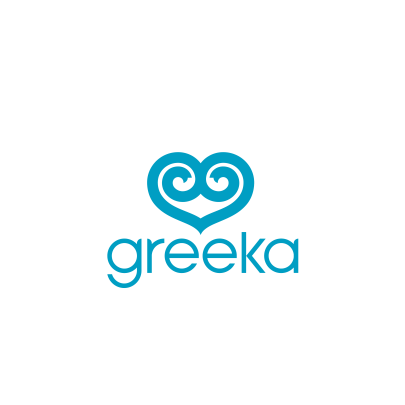 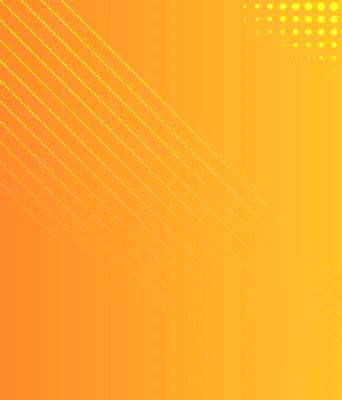 Na sportskim igrama najmlađeg uzrasta ekipa "Lavovi" iz Šetonja
osvojila je 1. mesto
TEXT
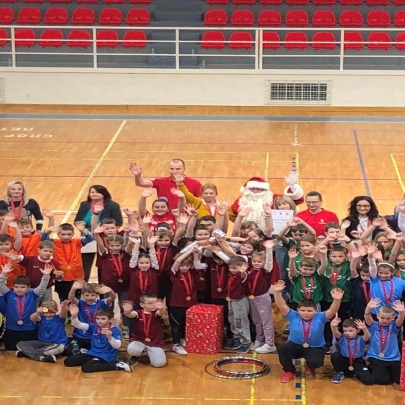 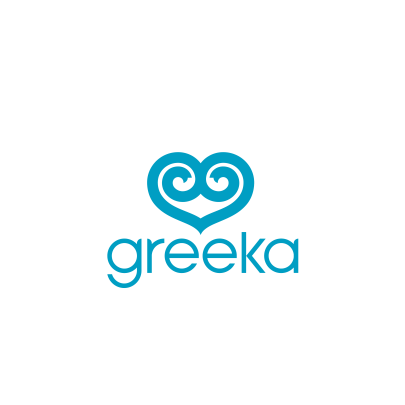 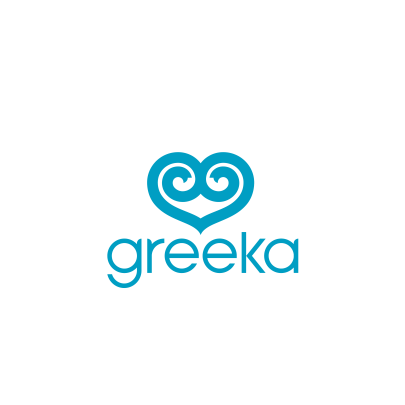 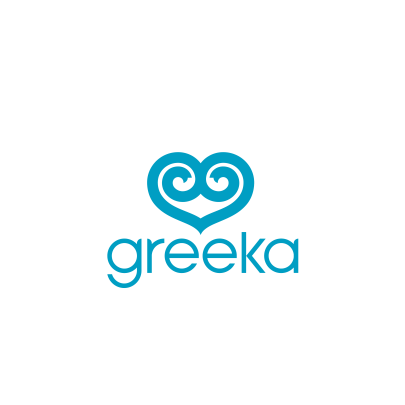 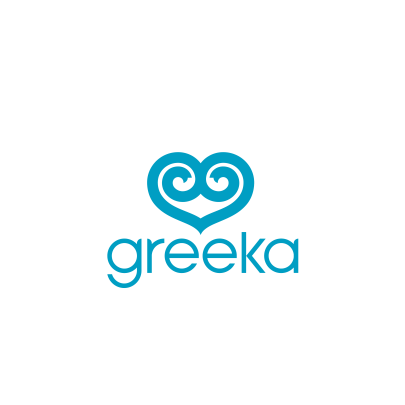 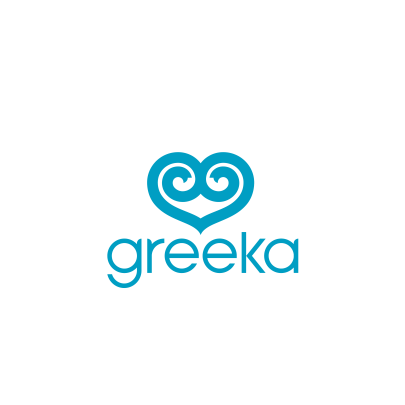 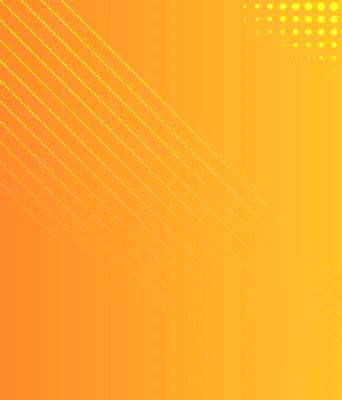 Na opštinakom takmičenju u odbojci, 
ekipa devojčica naše škole osvojila je 2. mesto.
TEXT
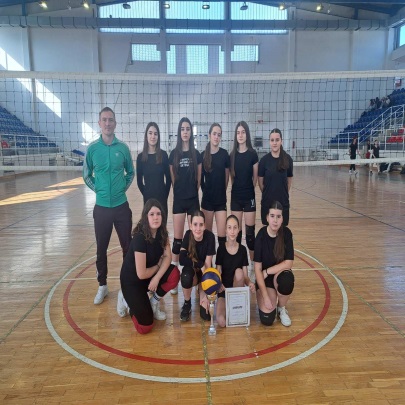 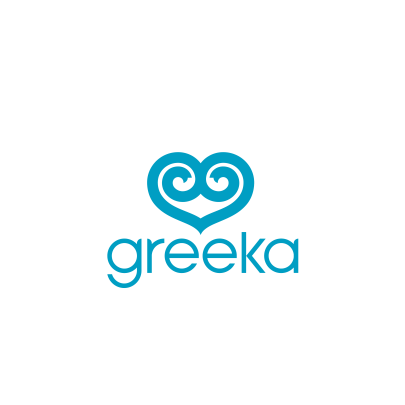 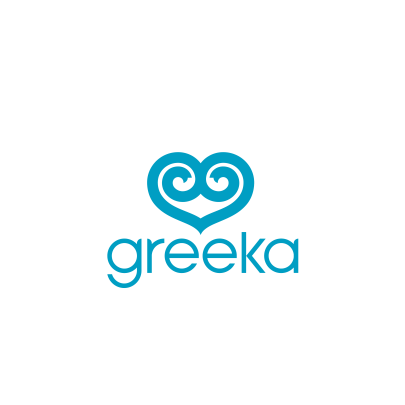 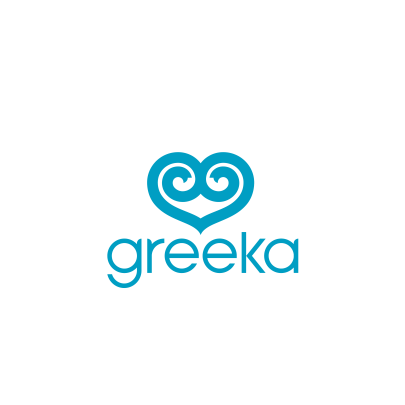 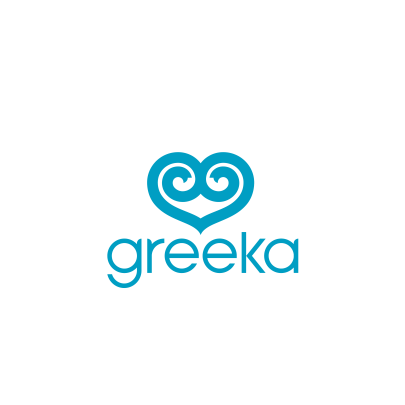 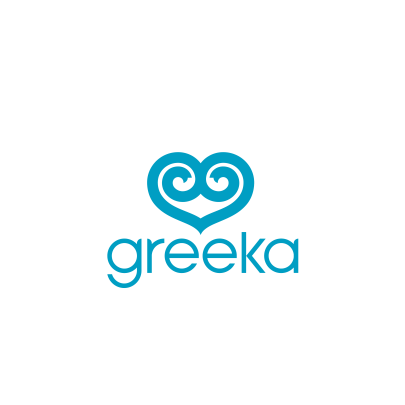 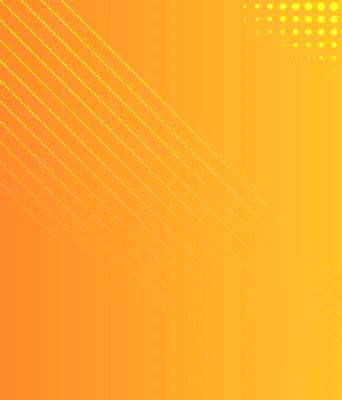 На општинском такмичењу у рукомету, 
екипа дечака и екипа девојчица наше школе, 
освојили су  по 
2. место
TEXT
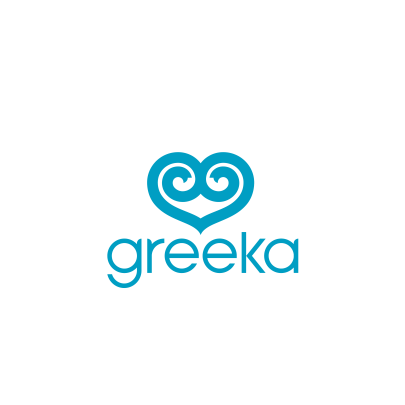 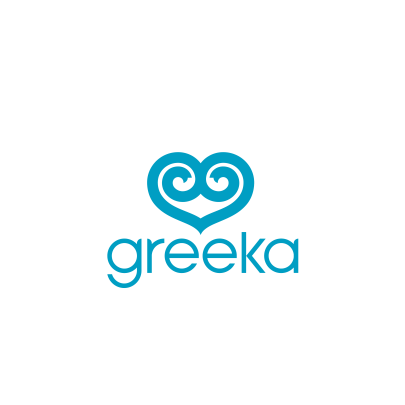 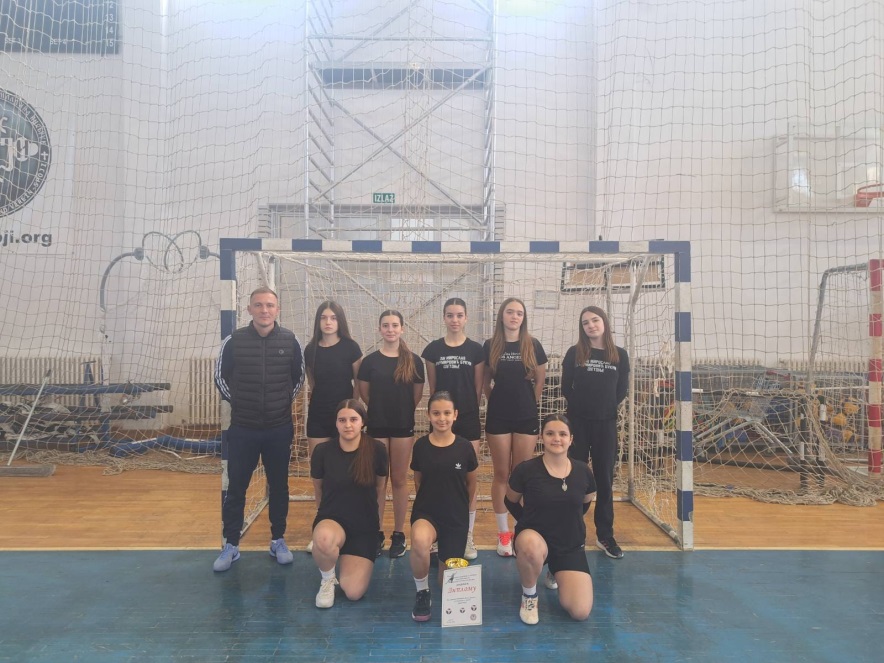 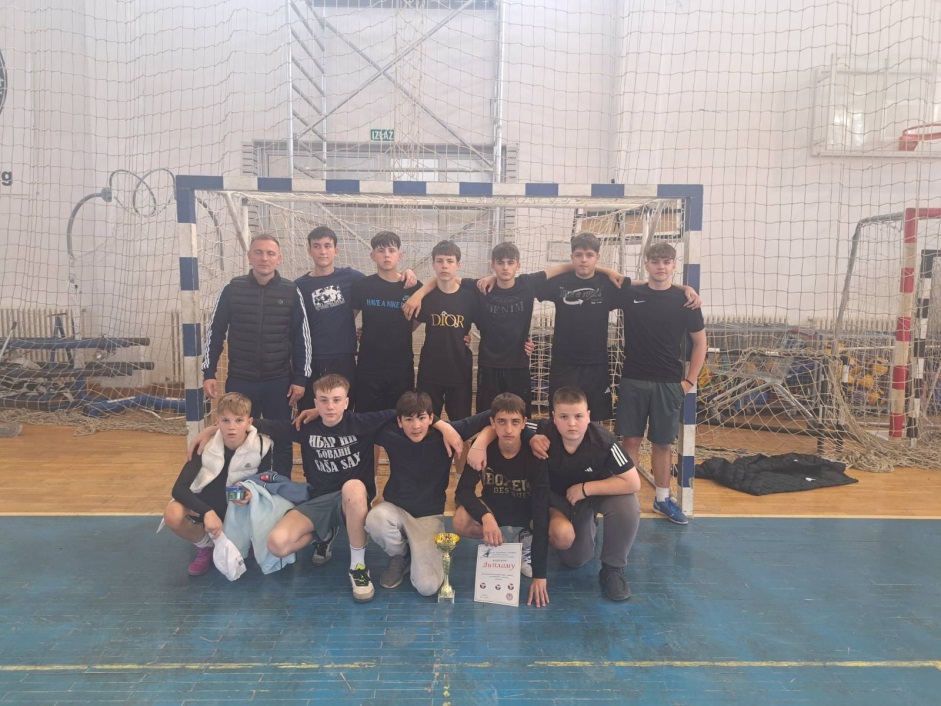 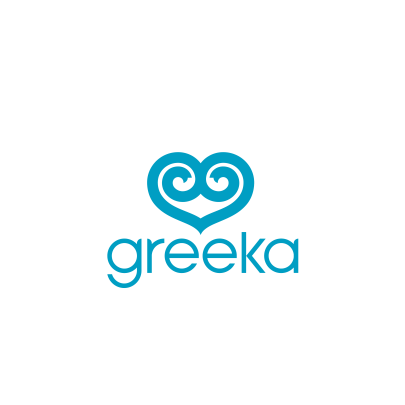 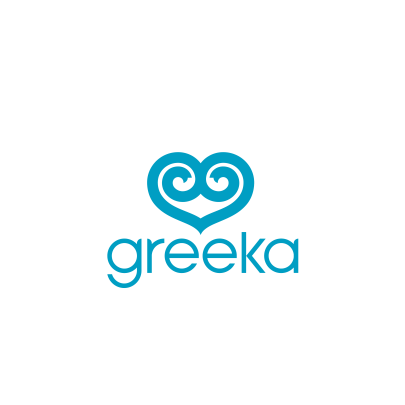 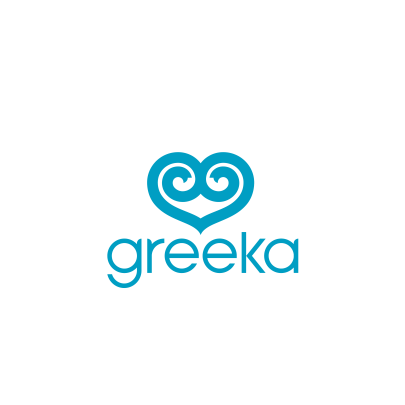 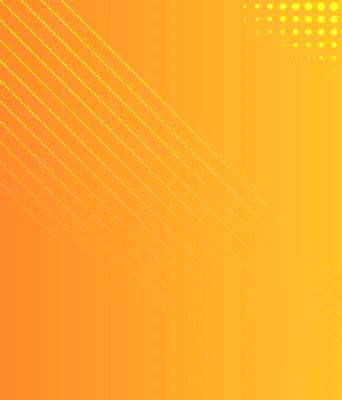 Dana 9.aprila, na opštinskom takmičenju u malom fudbalu 
ekipa devojčica osvojila je 1. mesto, dok je 
ekipa dečaka osvojila 4. mesto.
TEXT
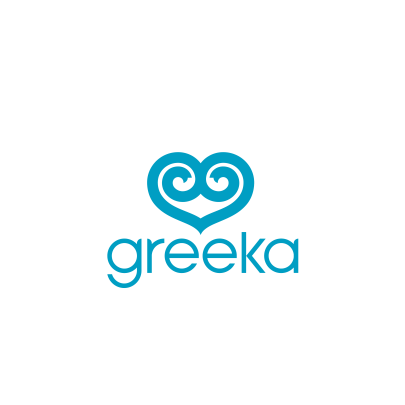 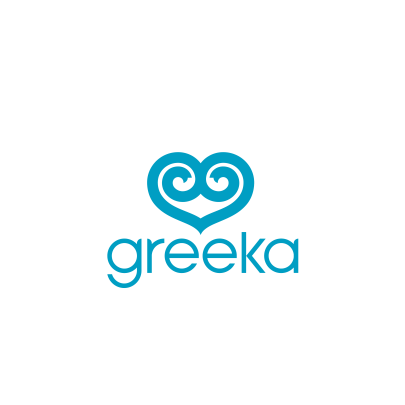 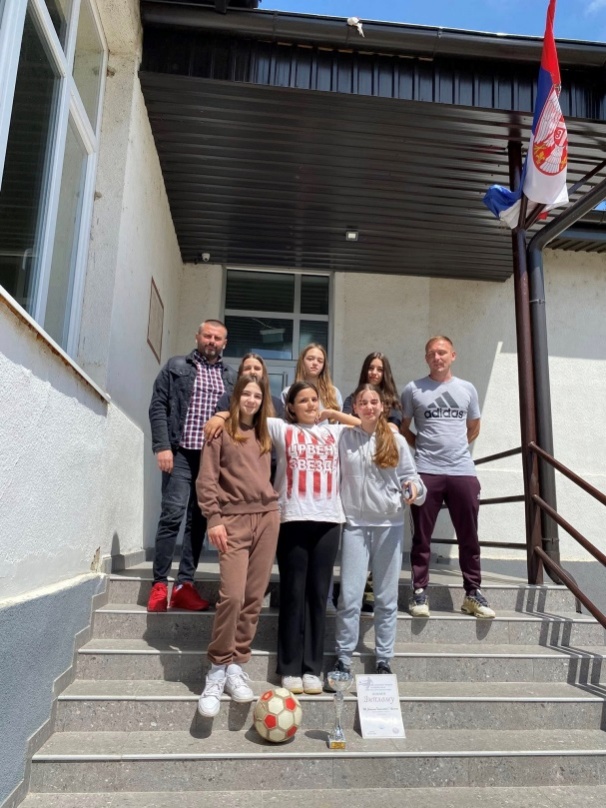 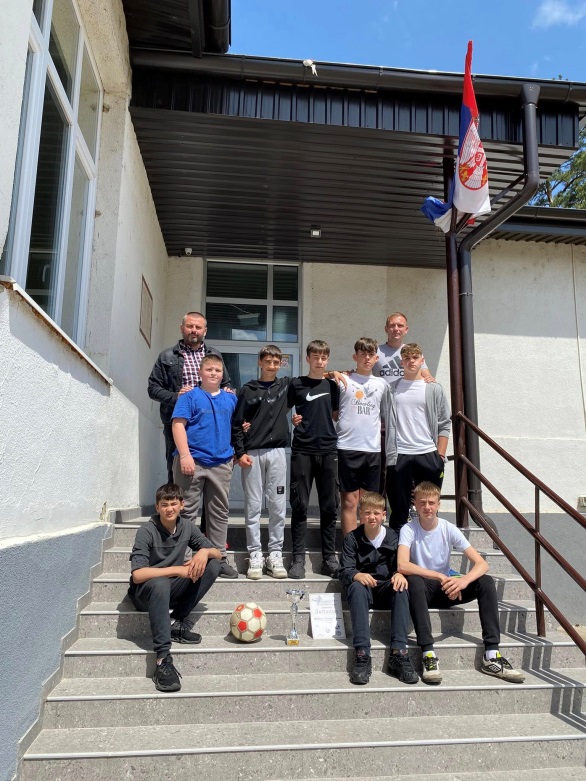 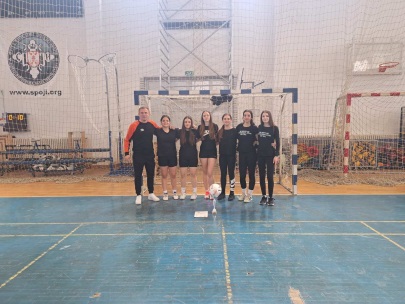 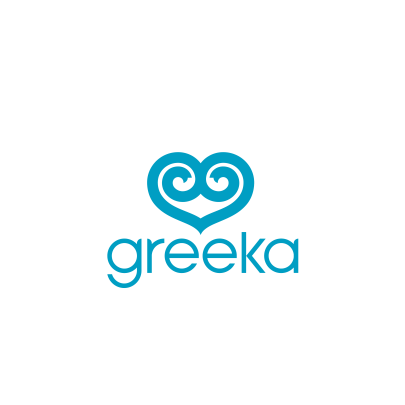 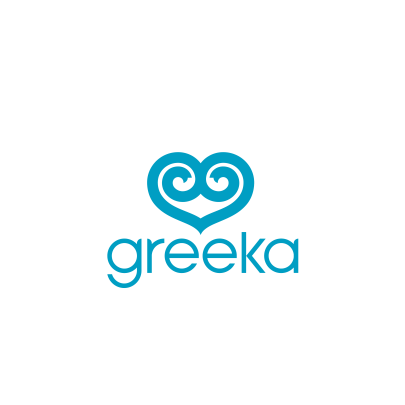 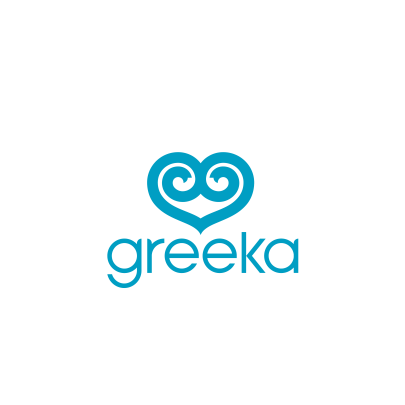 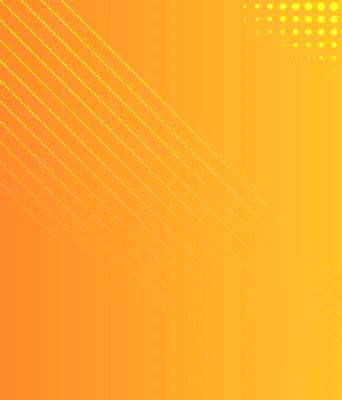 Dana 8. maja, učenice naše škole su osvojile 2. mesto na okružnom takmičenju u malom fudbalu. 

Čestitamo učenicama i nastavniku fizičkog i zdravstvenog obrazovanja Vladanu Skuratenku
TEXT
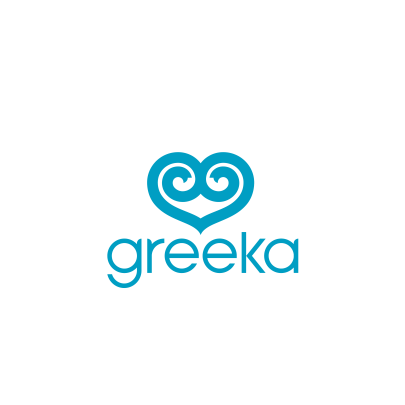 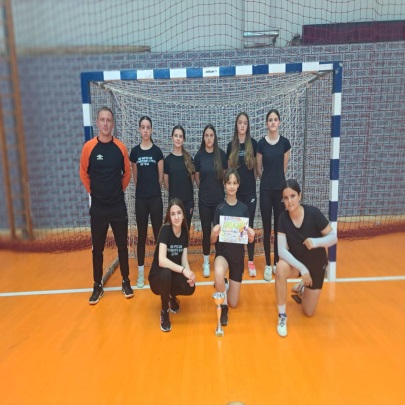 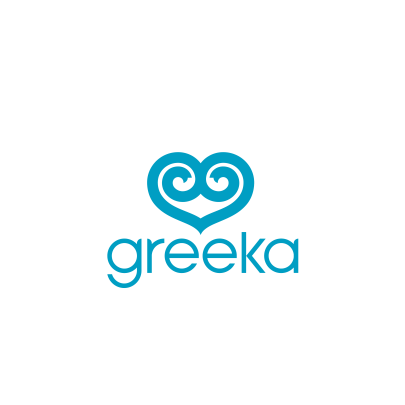 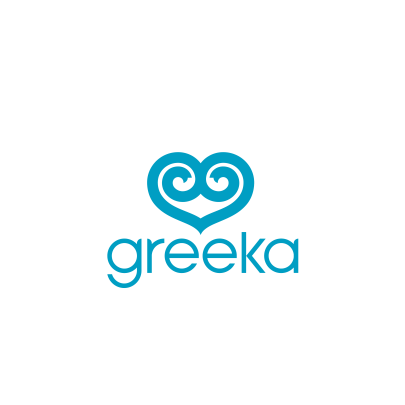 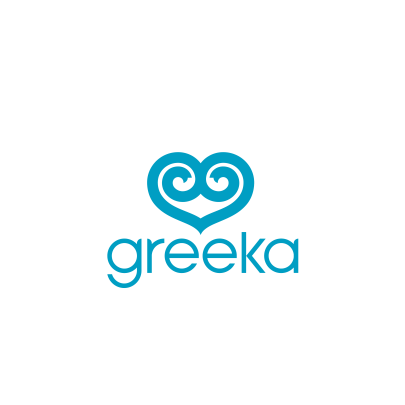 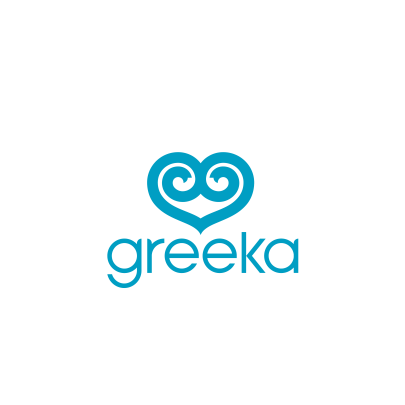 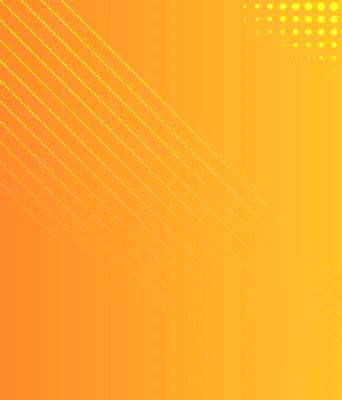 U 20. Memorijalnoj atletskoj trci Dragutin Tomašević gde su učestvovali i naši učenici postignuti su sjajni rezultati :

- Vukašin Ranković (VI razred) – 1. mesto 
- Novak Grujić (II-2) – 1. mesto 
- Luka Ljubisavljević ( III-1) – 3. mesto 
- Ema Jović (V razred) – 3. mesto 
- Đorđe Nikolić (V razred) – 3. mesto 

Čestitamo učenicima, učiteljicama Mariji Savić i Violeti Miladinović, i nastavniku fizičkog i zdravstvenog obrazovanja Vladanu Skuratenku
TEXT
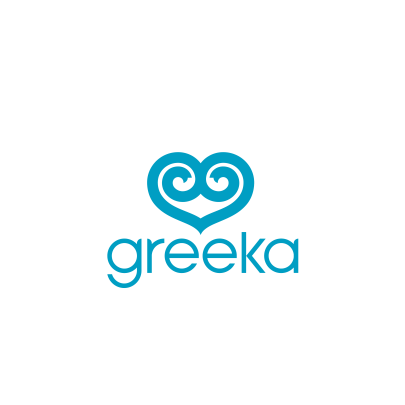 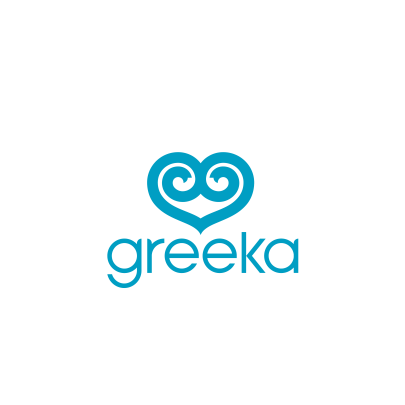 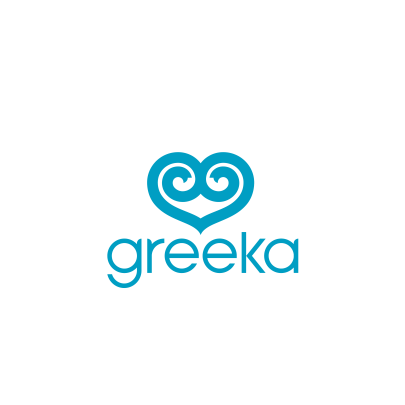 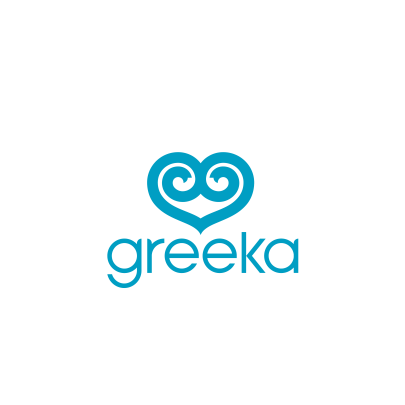 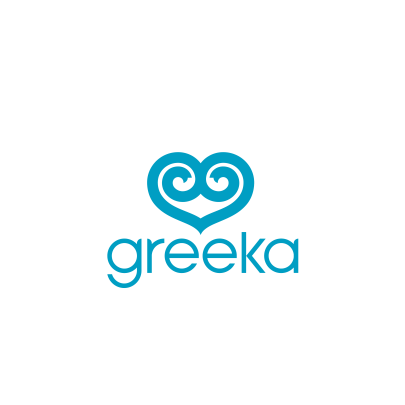 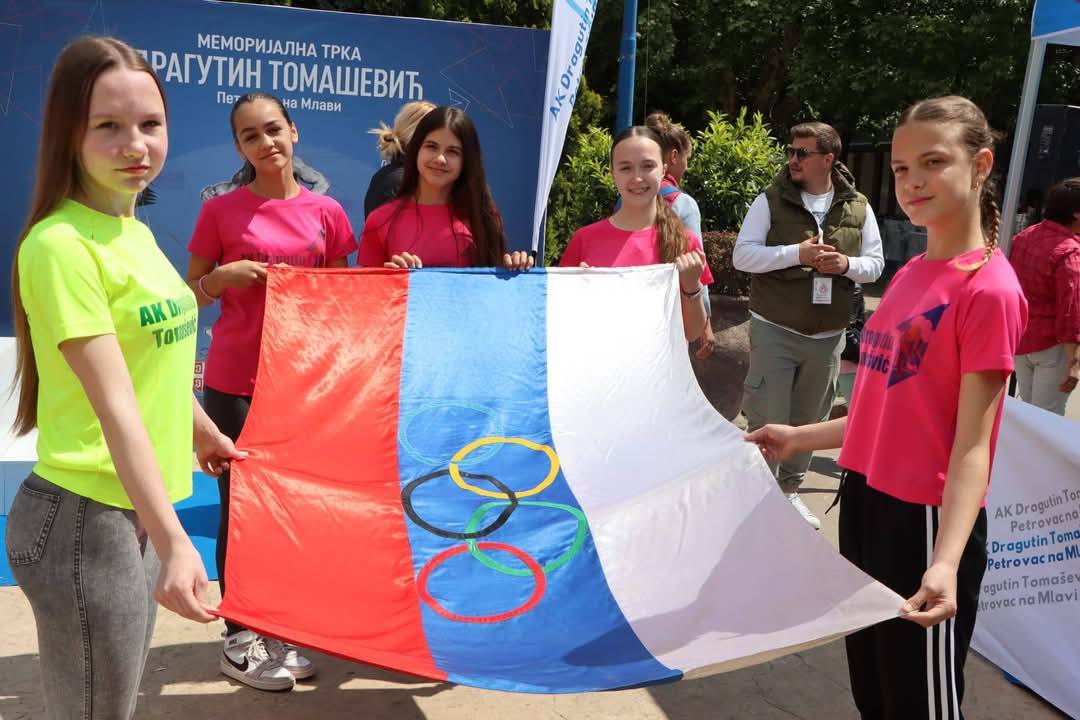 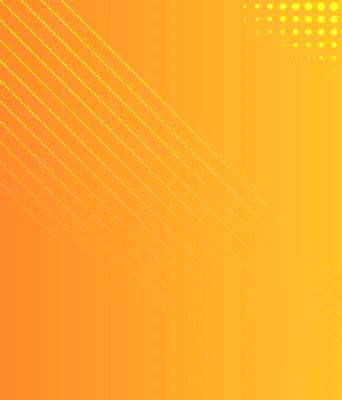 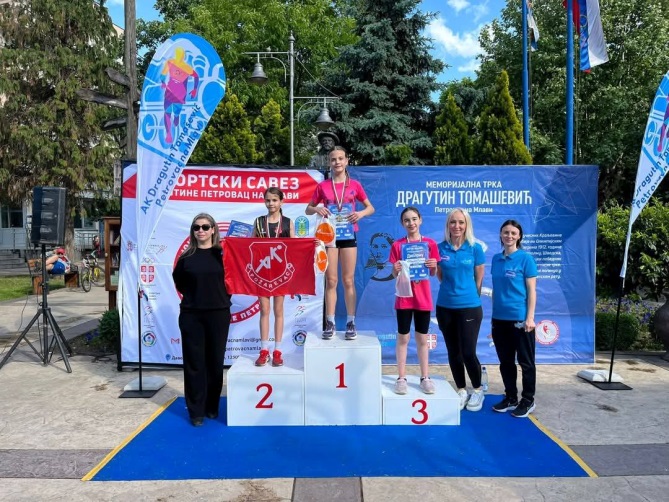 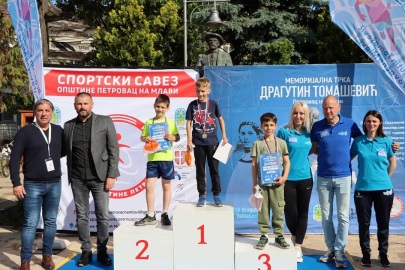 TEXT
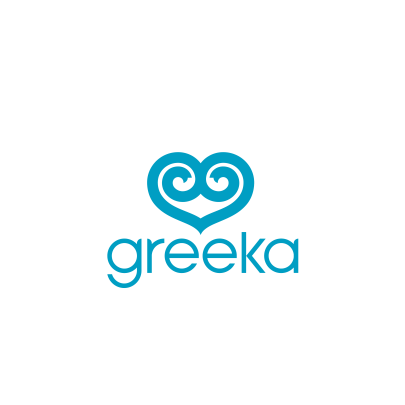 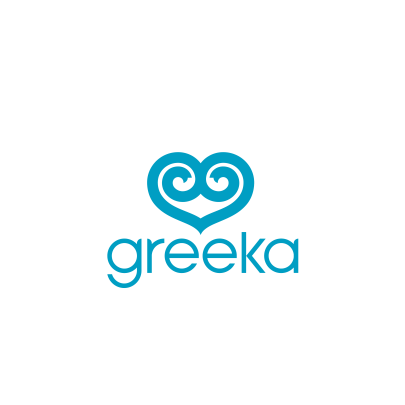 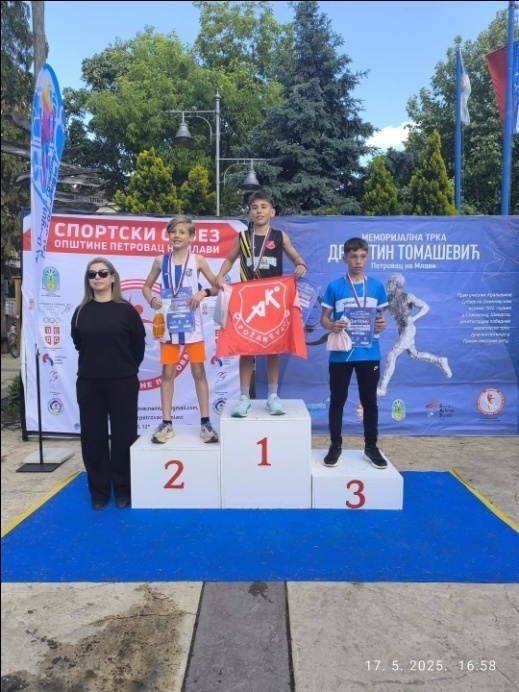 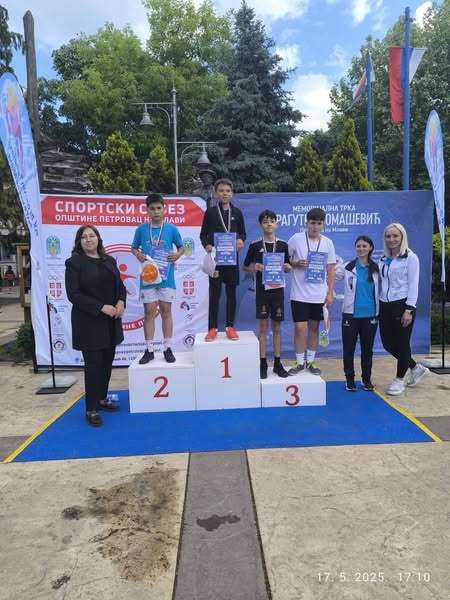 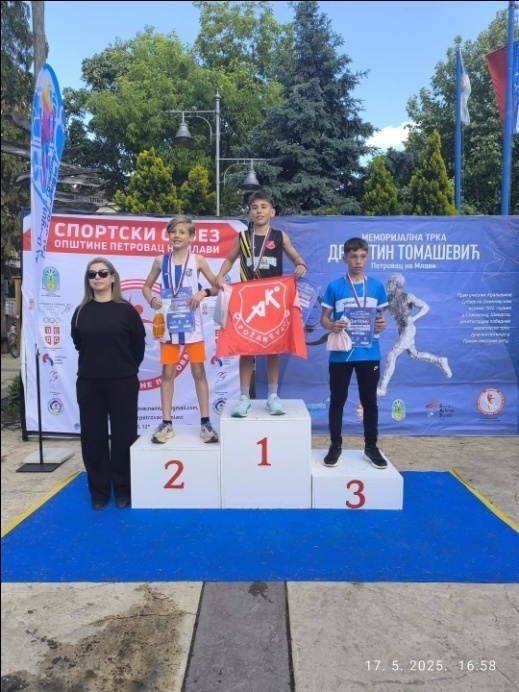 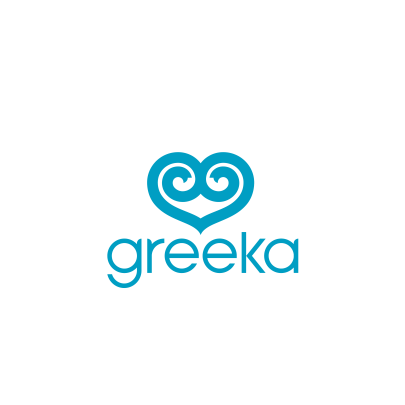 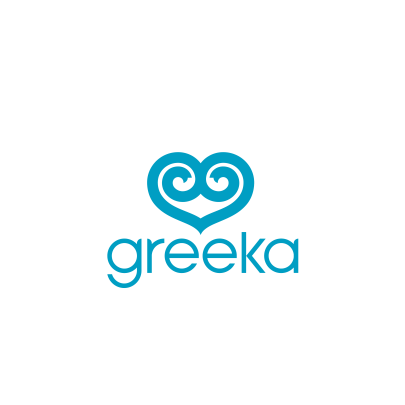 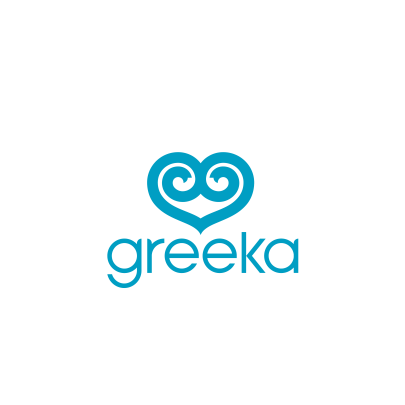 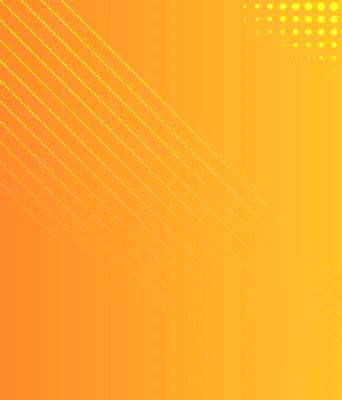 Učenici naše škole osvojili su 2. mesto na 
Sportskim igrama mladih u disciplini Između dve vatre . 
Takođe, učenice naše škole su osvojile 2. mesto u odbojci, a 
učenik Tadija Mijatović  2. mesto u disciplini šah.

Čestitamo učenicima, učiteljici Snežani Jović i nastavniku fizičkog i zdravstvenog obrazovanja Vladanu Skuratenku
TEXT
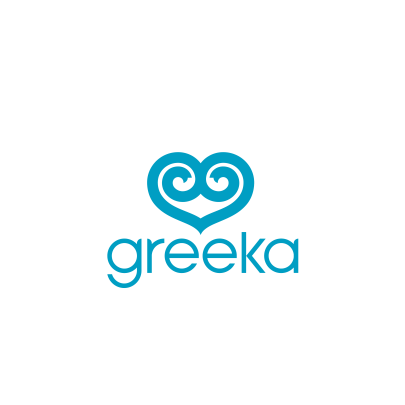 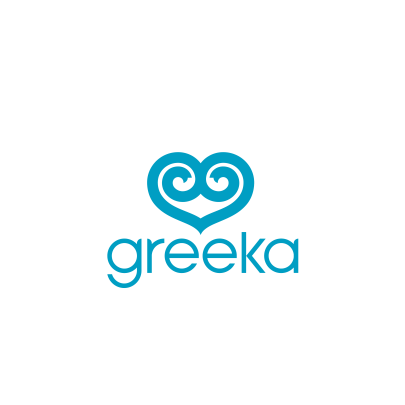 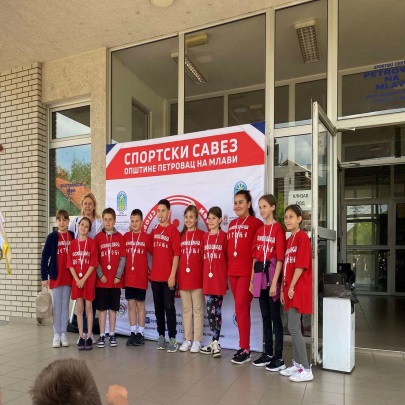 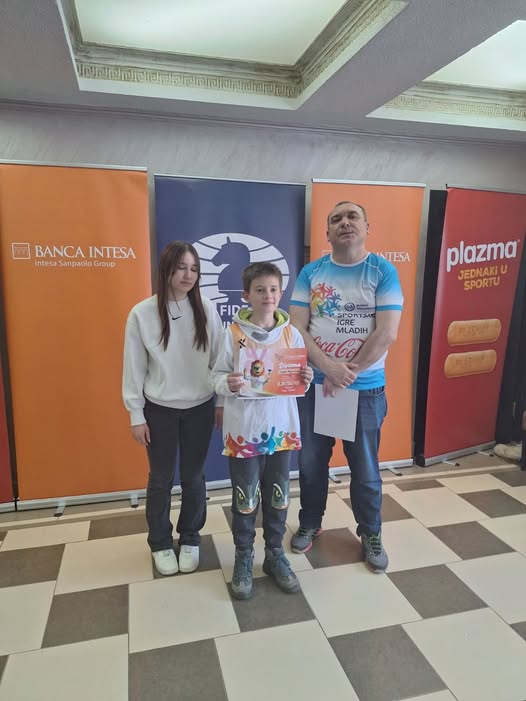 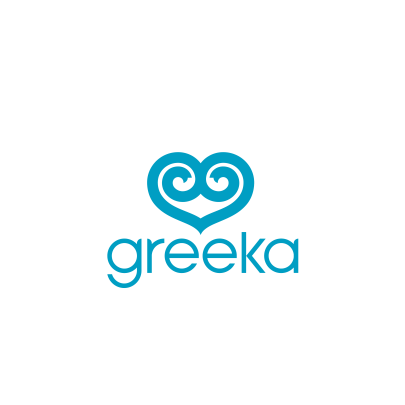 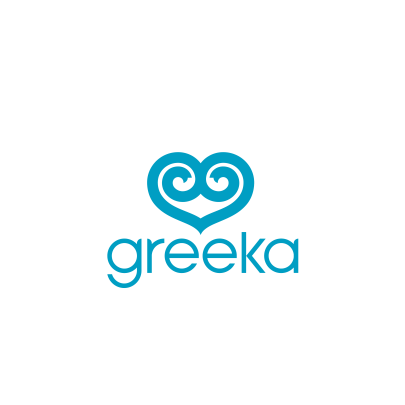 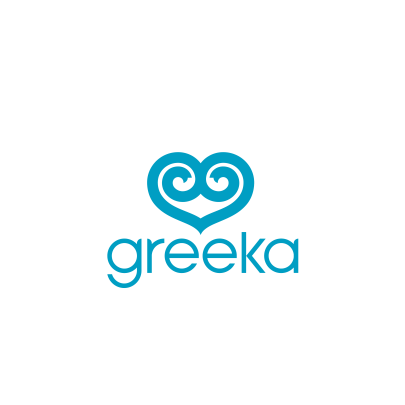 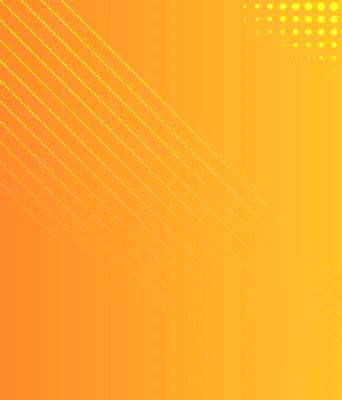 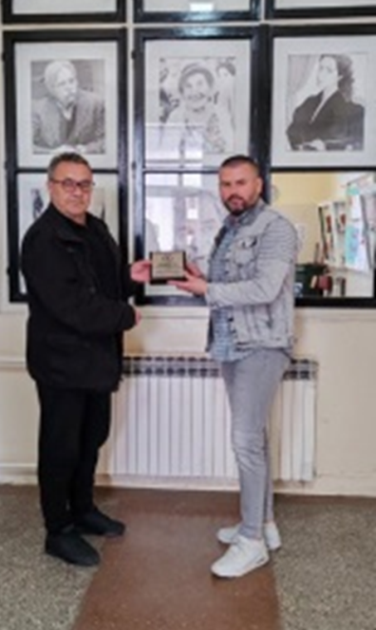 Представници Спортског сазеза 
уручили су ученици Анастасији Јоцић плакету за постигнуте резултате у школском спорту за 2024. годину, 
као и школи за изузетну спортску сарадњу у промовисању спортских вредности. 

У име школе плакету је примио 
директор Владан Милић. 

Уручивању плакете присуствовао је и наставник физичког и здравственог васпитања Владан Скуратенко, 
чија је ученица и награђена
TEXT
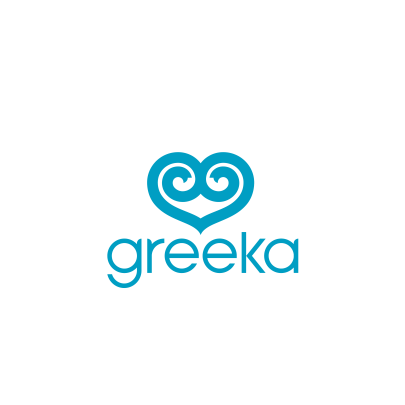 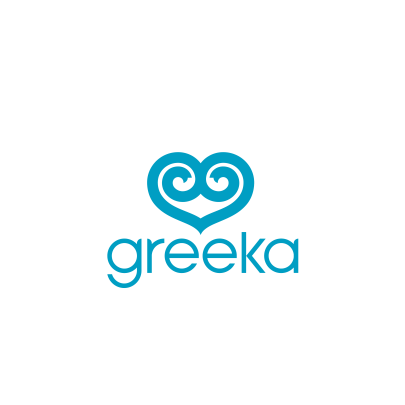 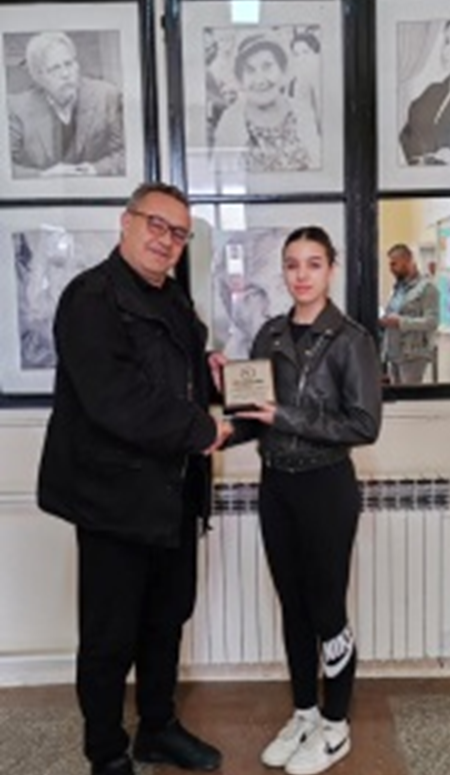 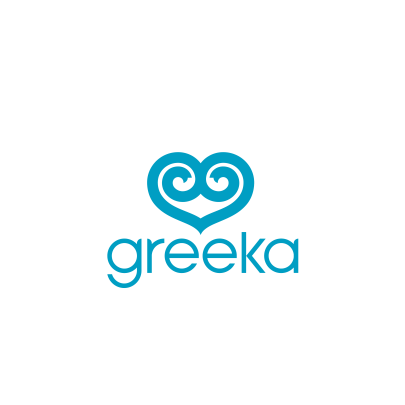 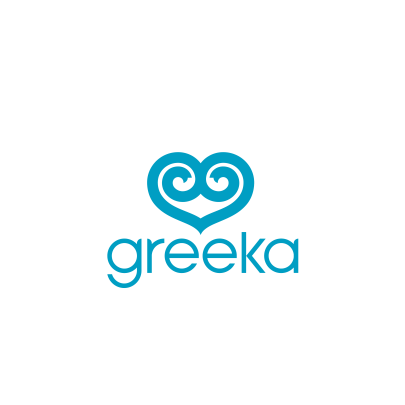 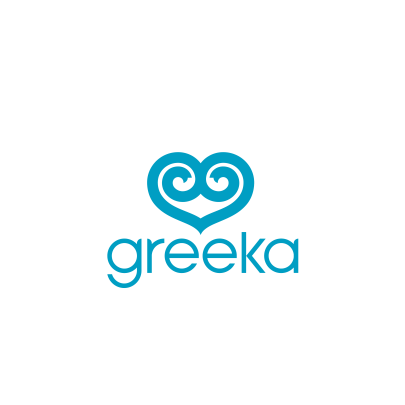 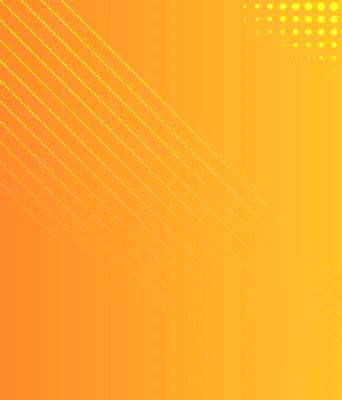 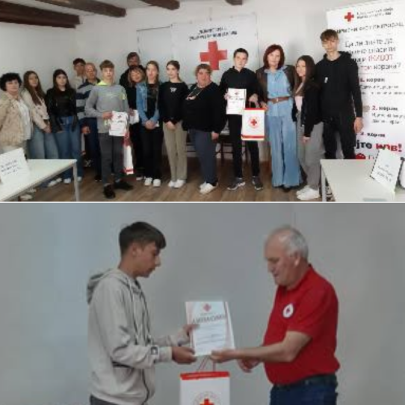 Dana, 8.maja učenici naše škole osvojili su 
2. mesto  u kvizu 
"Šta znaš o zdravlju, šta znaš o Crvenom krstu"

Čestitamo učenicima, odnosno ekipi škole koju su činili: 

- Ignjat Bošković VII razred 
- Luna Đorđević VIII razred 
- Anja Radisavljević VIII razred
 
Čestitamo i nastavniku muzičkog obrazovanja Zoranu Todoroviću
TEXT
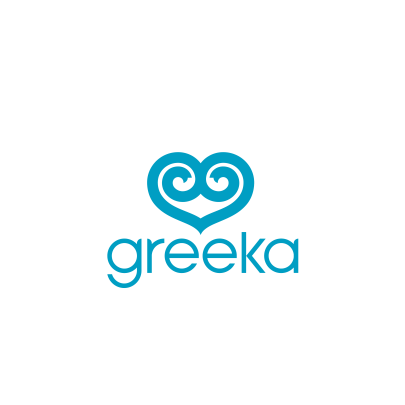 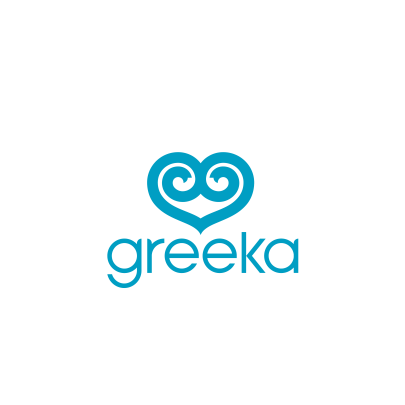 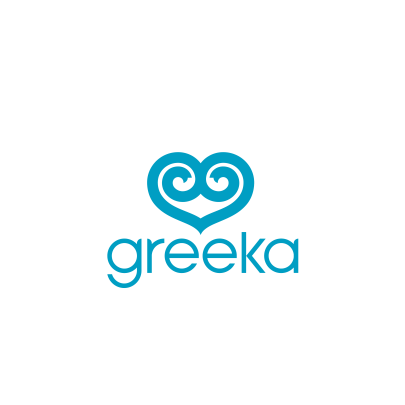 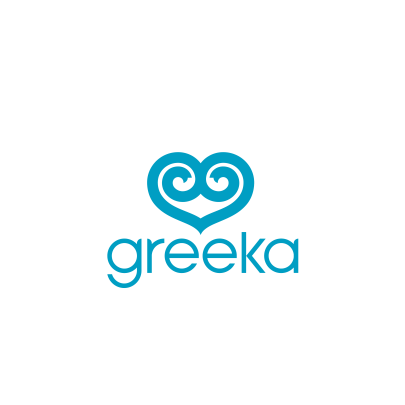 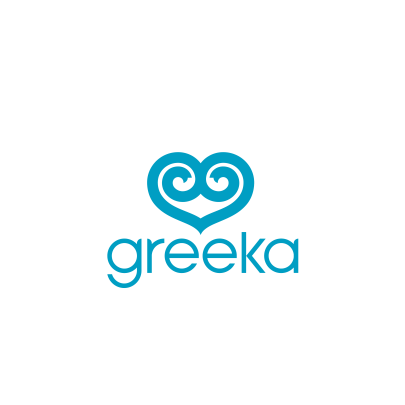 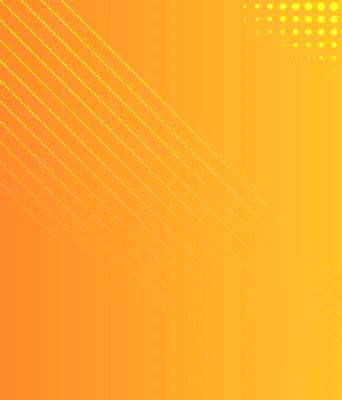 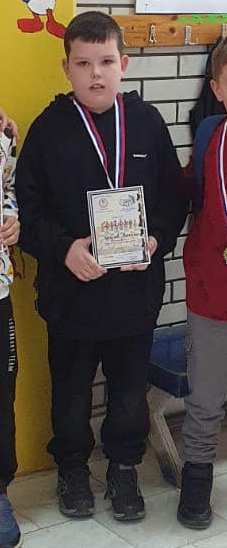 Na opštinskom takmičenju u šahu, naši učenici su postigli visoke rezultate:

Učenik II/1 razreda 
Aleksa Srejić, 2. mesto 

Učenici V razreda 
Anastasija Milošević i Aleksa Radivojević  po 3. mesto,

Učenik VII razreda 
Ignjat Bosković   2. mesto. 

Čestitamo našim učenicima
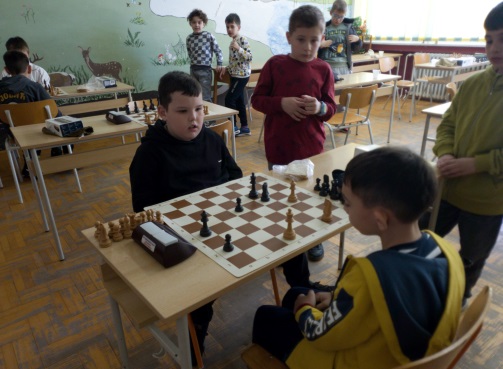 TEXT
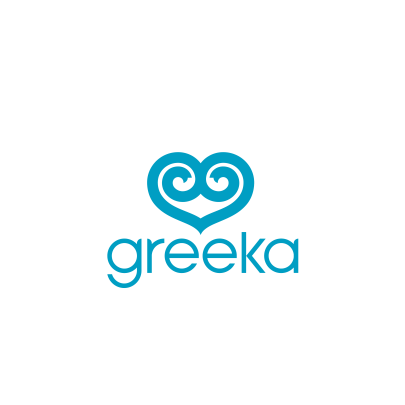 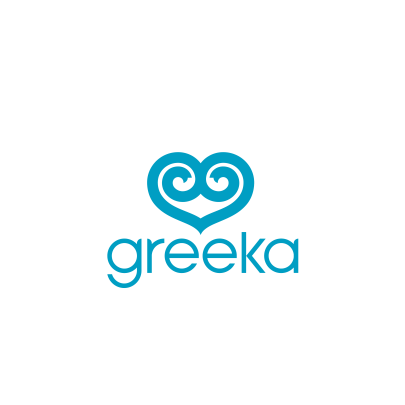 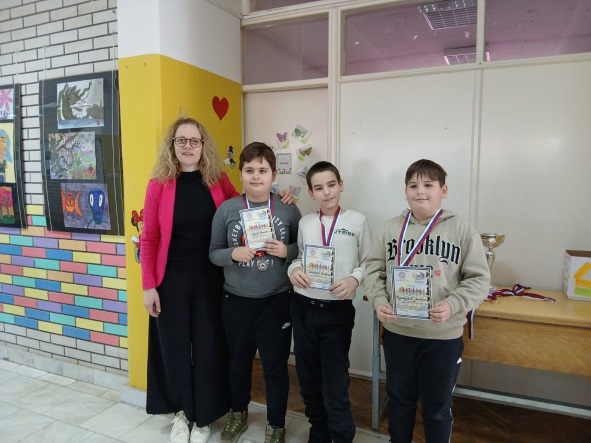 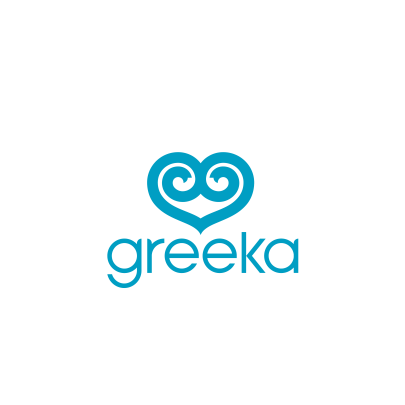 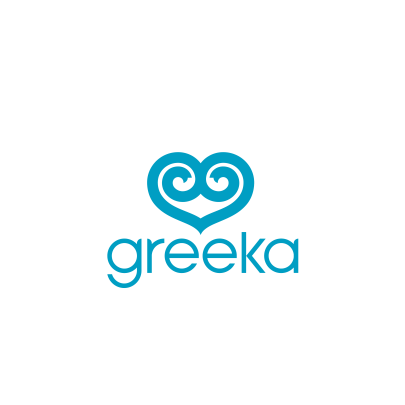 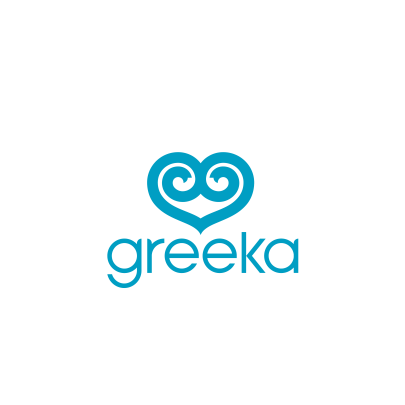 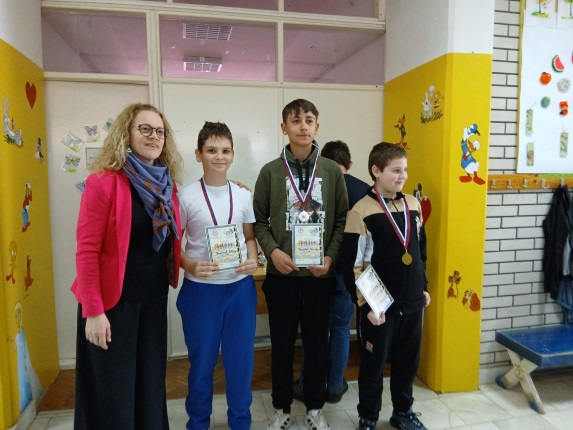 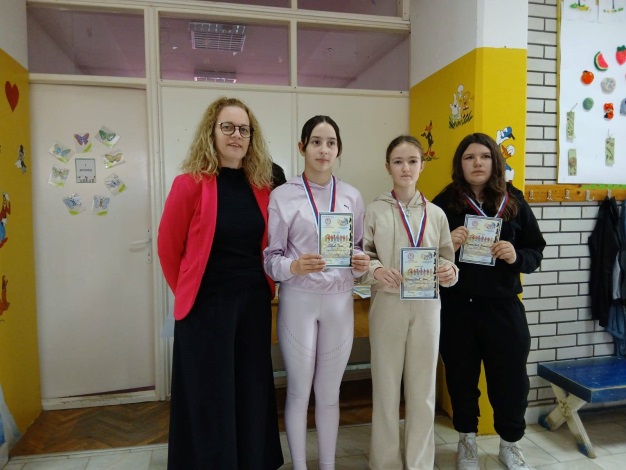 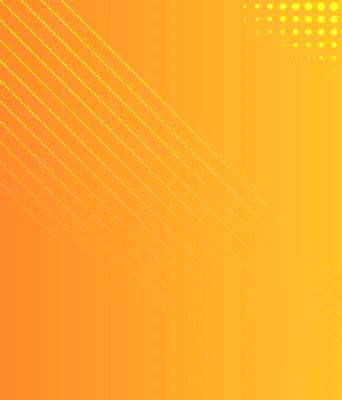 Na likovno-literarnom konkursu Narodne biblioteke "Đura Jakšić”, 
učenici naše škole ostvarili su veoma zapažene rezultate:

 Jana Ilić, učenica II razreda osvojila je 1. mesto,
 Ignjat Bosković, učenik VII razreda osvojio 2. mesto 

Čestitamo učenicima, učiteljici Mariji Savić i 
nastavnici Tamari Stanković.
TEXT
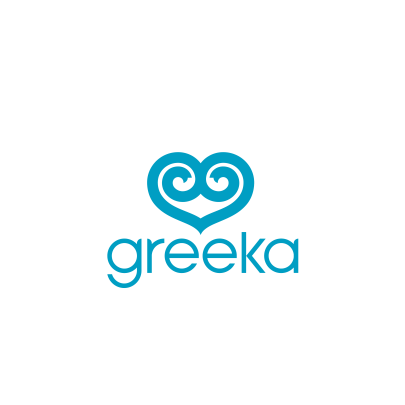 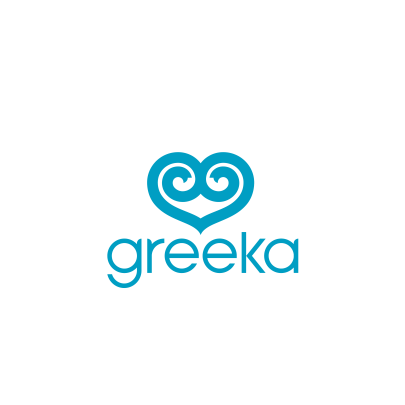 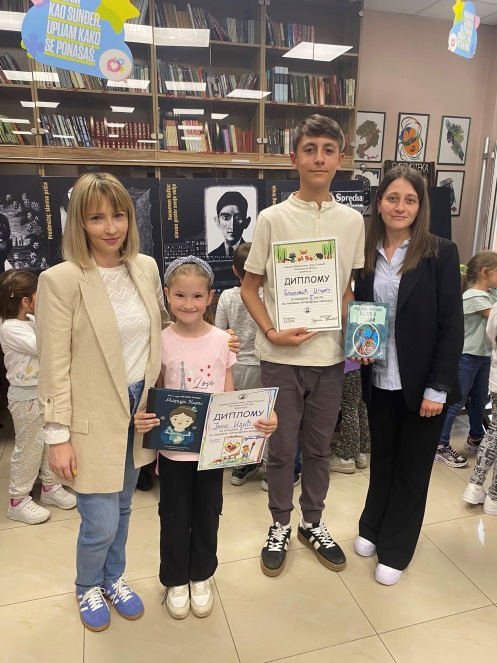 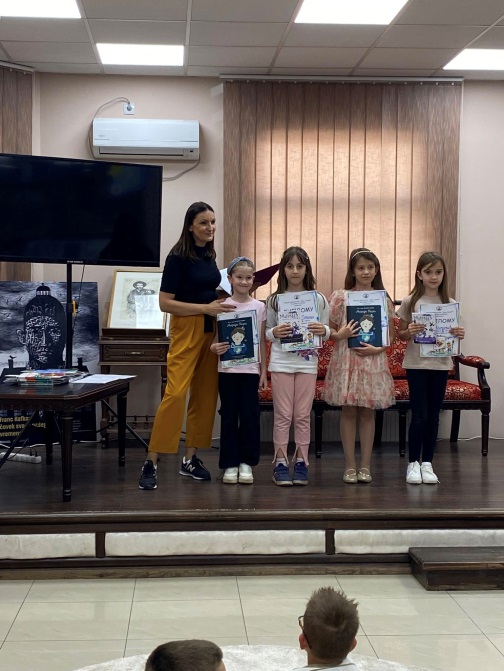 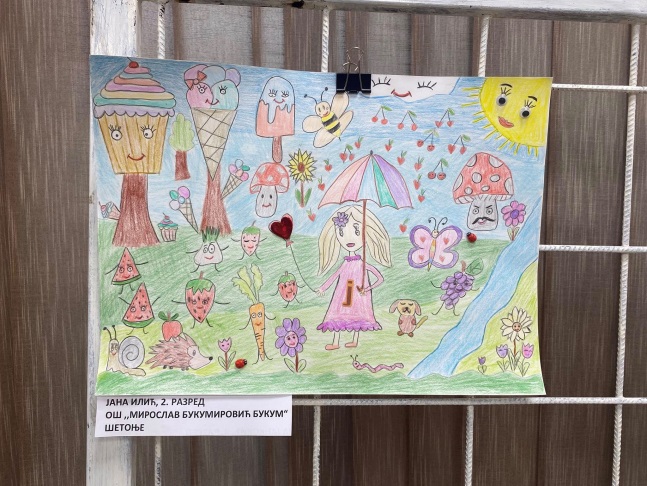 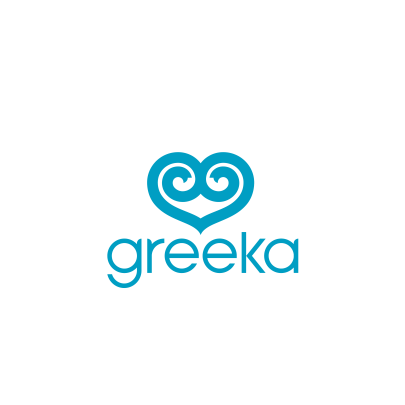 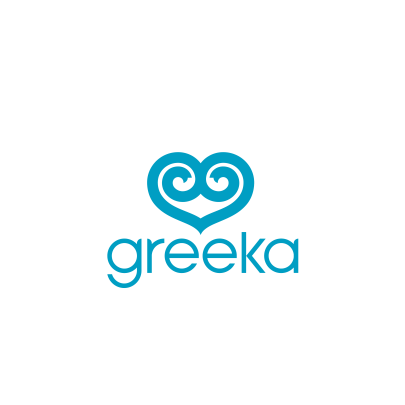 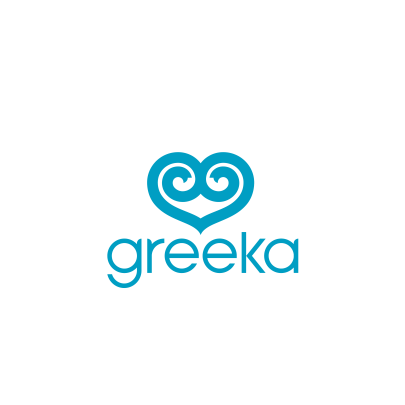 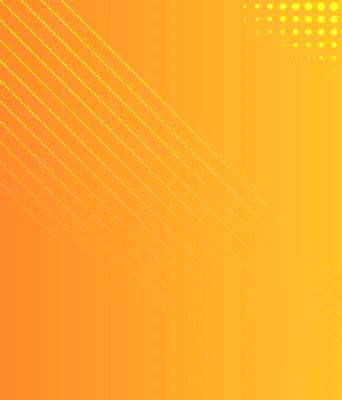 Na matematičkom takmičenju ,,Misliša” učenici naše škole ostvarili su zapažene rezultate:

Učenica I razreda Nađa Obradović osvojila je 2. nagradu, 
Učenici V razreda Tadija Mijatović 3. nagradu i 
Aleksa Radivojević pohvalu. 

Čestitamo učenicima, učiteljicama Suzani Stanković i nastavniku matematike Aleksandru Đorđeviću.
TEXT
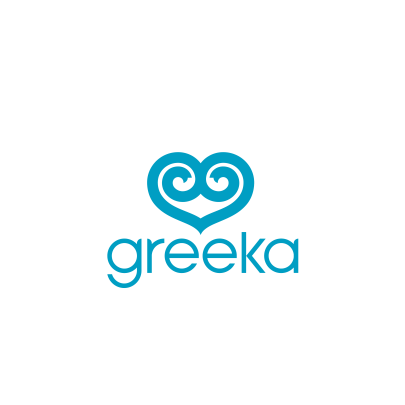 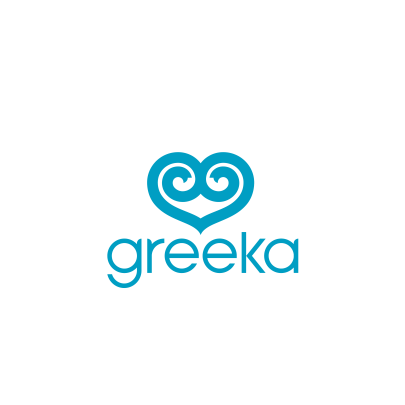 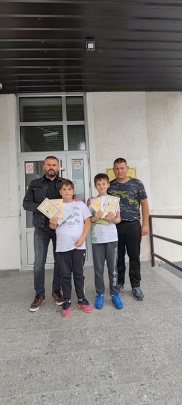 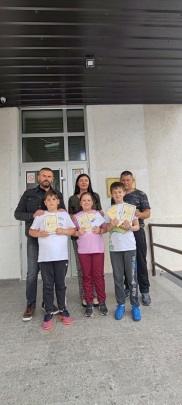 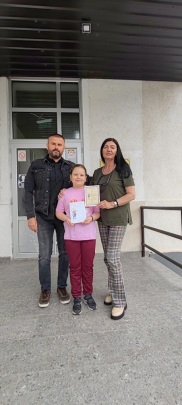 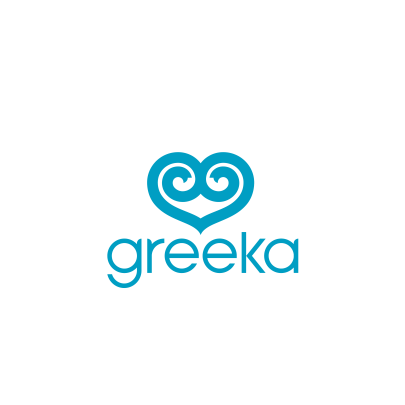 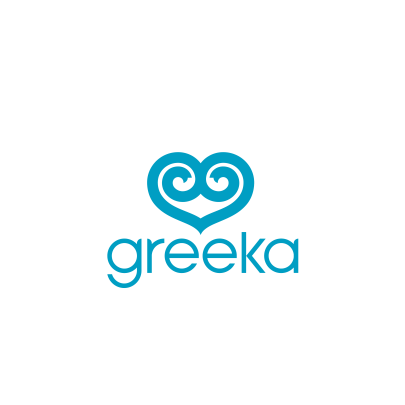 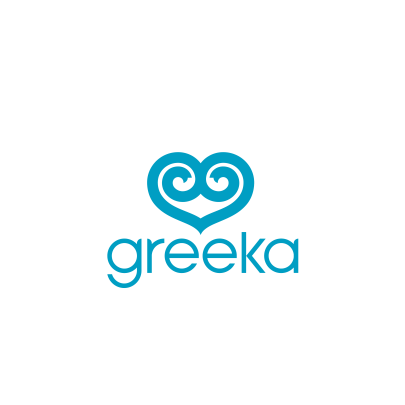 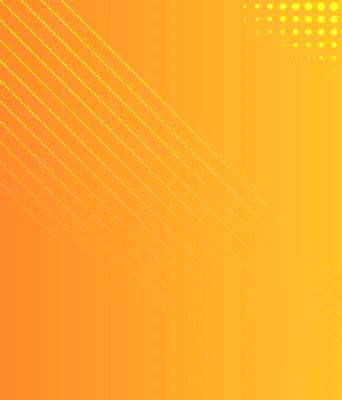 Na opštinskom takmičenju iz tehnike i tehnologije, 
održanom  u Burovcu, učenik  V razreda Tadija Mijatović, 
osvojio je 1. mesto, 
dok je učenik Ivan Krinulović dobio pohvalu
TEXT
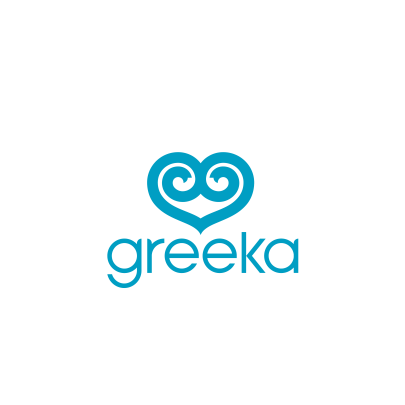 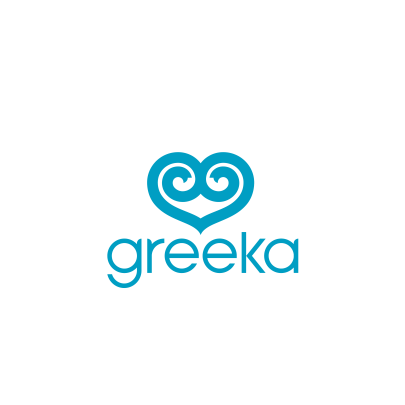 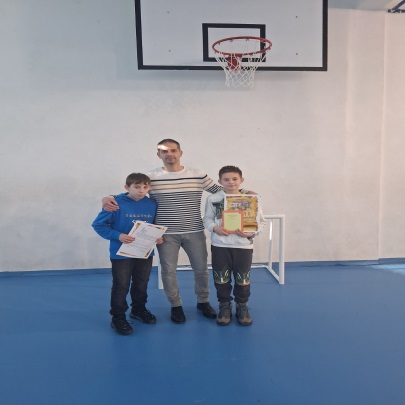 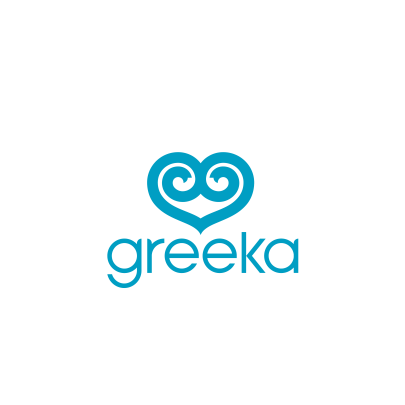 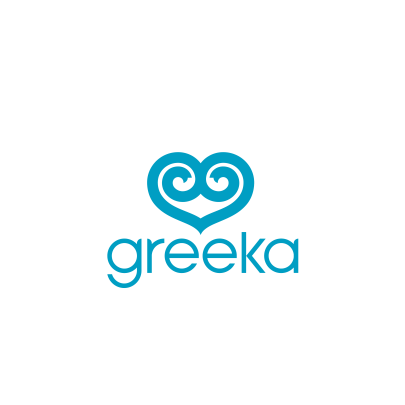 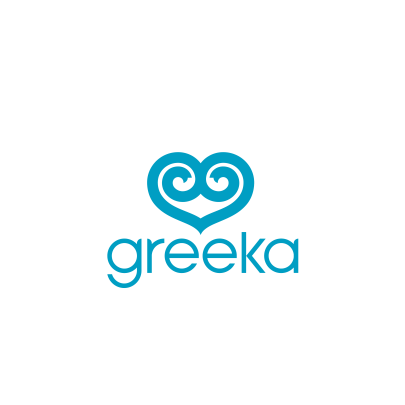 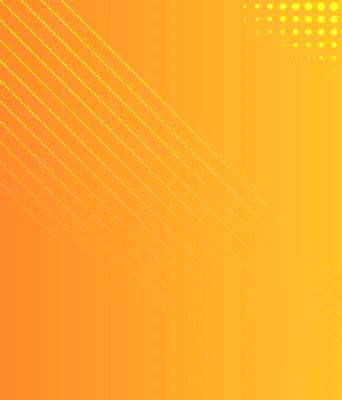 Na okružnom takmičenju iz tehnike i tehnologije, 
održanom 22.marta u Požarevcu, 
Tadija Mijatović, osvojio je 3. mesto i plasman na Republički nivo takmičenja
TEXT
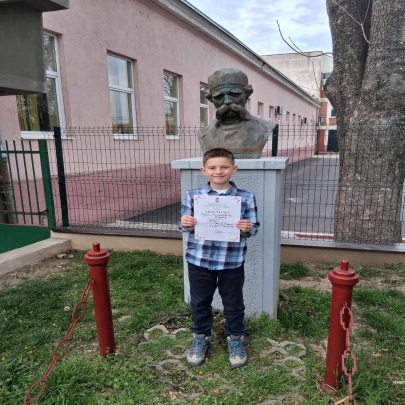 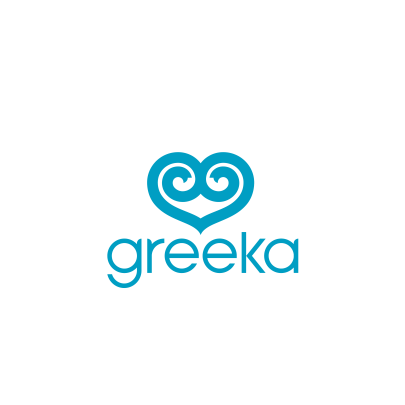 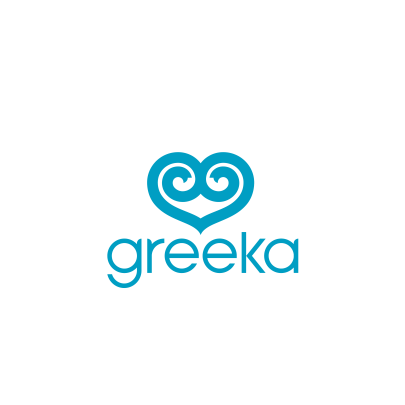 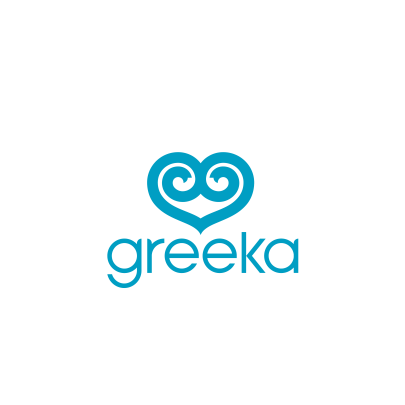 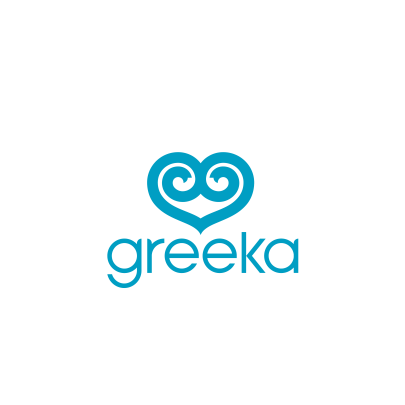 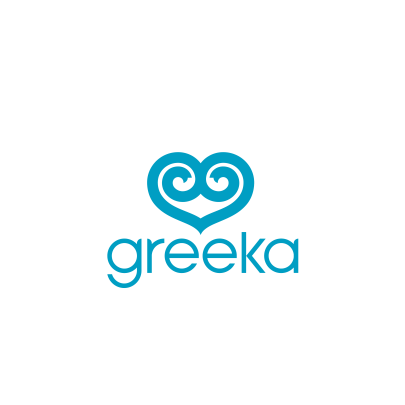 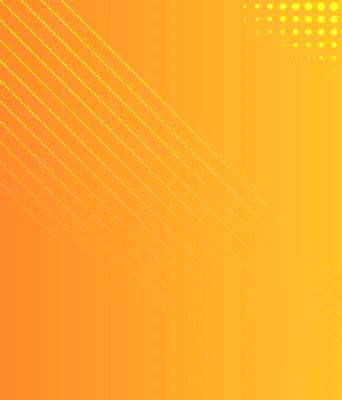 Na državnom takmičenju iz tehnike i tehnologije, održanom u Beogradu, Tadija Mijatović osvojio je 16.mesto 
u kategoriji Rad po zadatku koja je brojala više od 100 učenika. 

Čestitamo Tadiji i nastavniku Ivanu Grujinu
TEXT
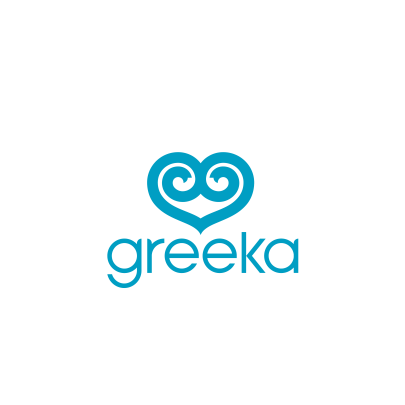 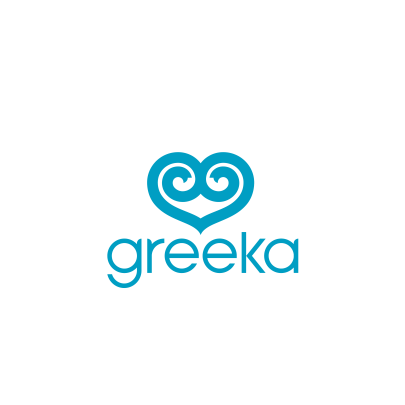 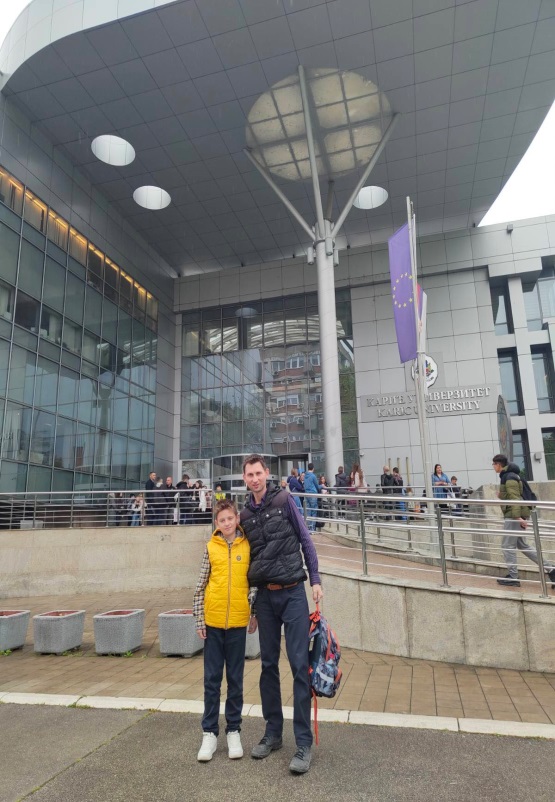 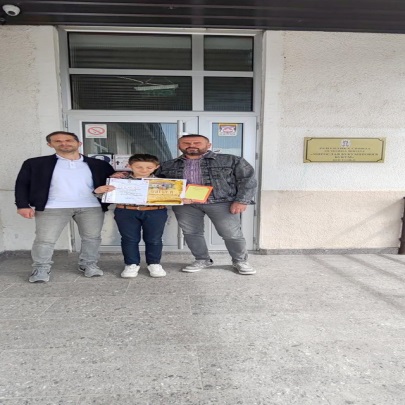 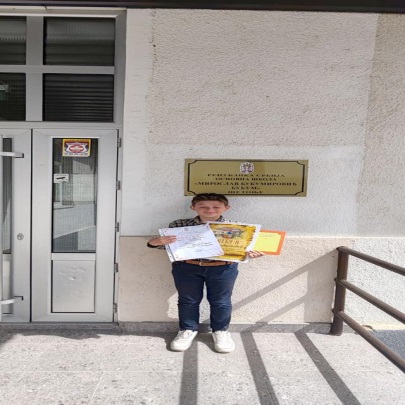 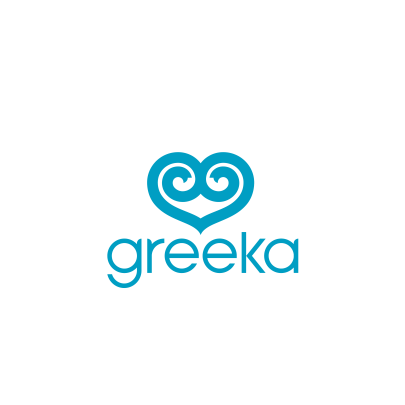 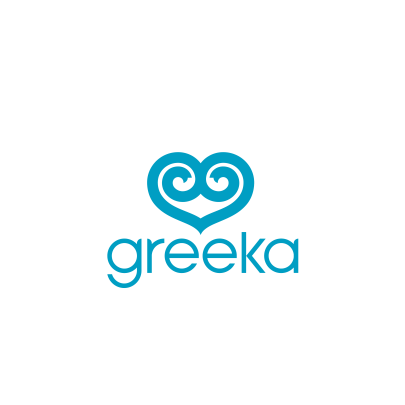 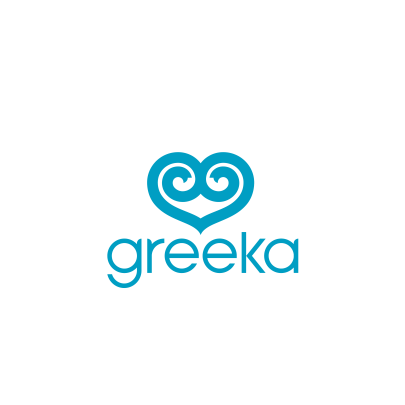 Dana 11. aprila učenica VI razreda Nikolina Milošević se plasirala u državno finale/svetsko polufinale 
HIPPO takmičenja.

Čestitamo učenici i nastavnici engleskog jezika Sanji Milovanović.
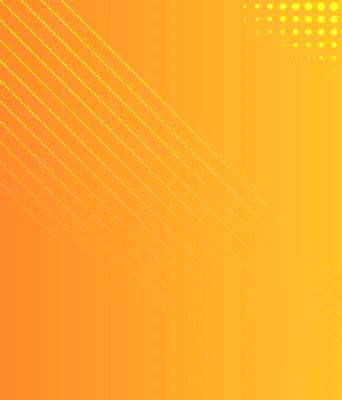 TEXT
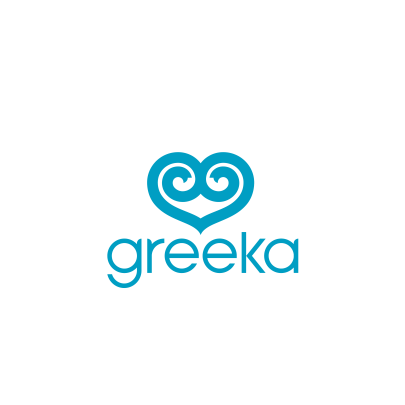 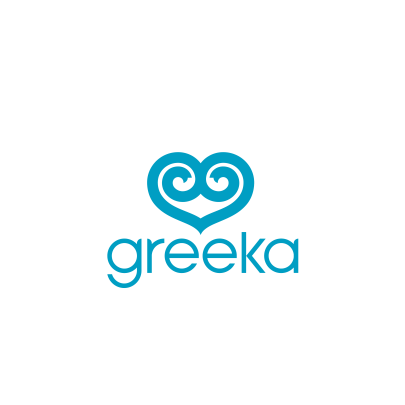 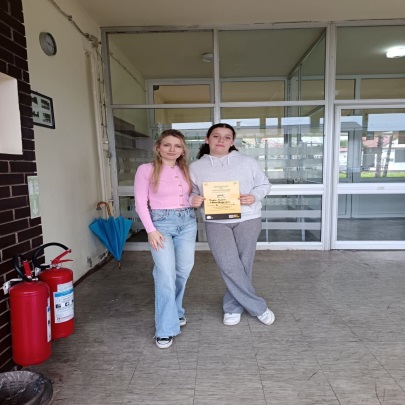 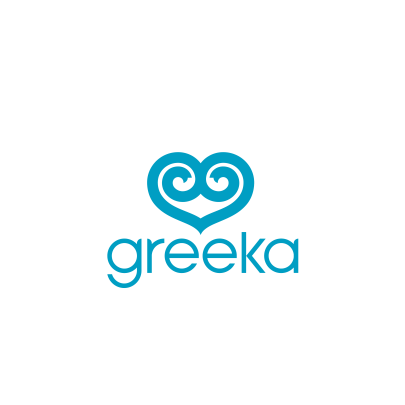 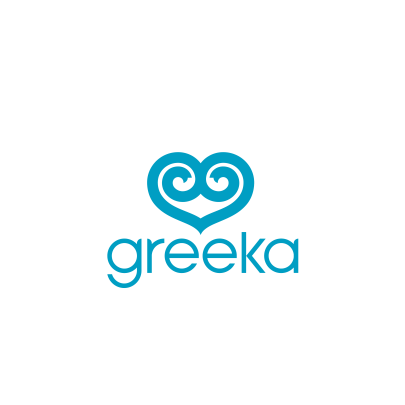 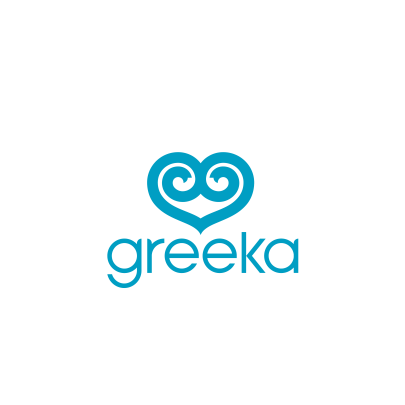 Učenica Nikolina Milošević je ostvarila izvanredan uspeh osvojivši 3. mesto na državnom finalu/svetskom polufinalu međunarodnog HIPPO takmičenja, 
i  time ostvarila plasman na European Qualifiers koje se održalo u Lido di Jesolu/Veniciji od 26-28.05.2025. godine
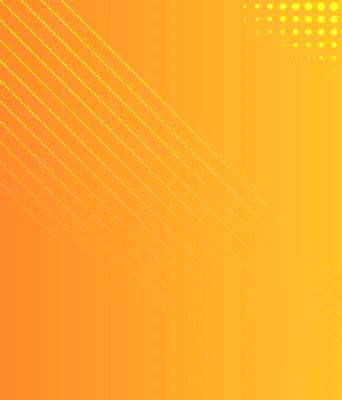 TEXT
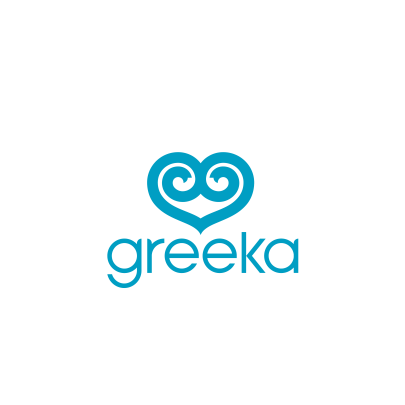 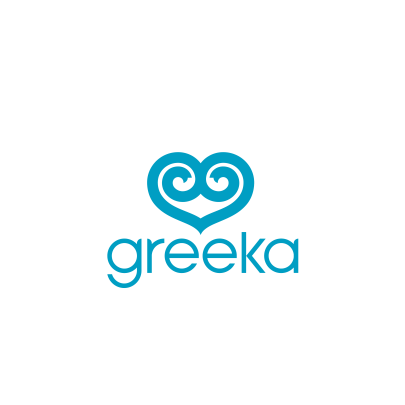 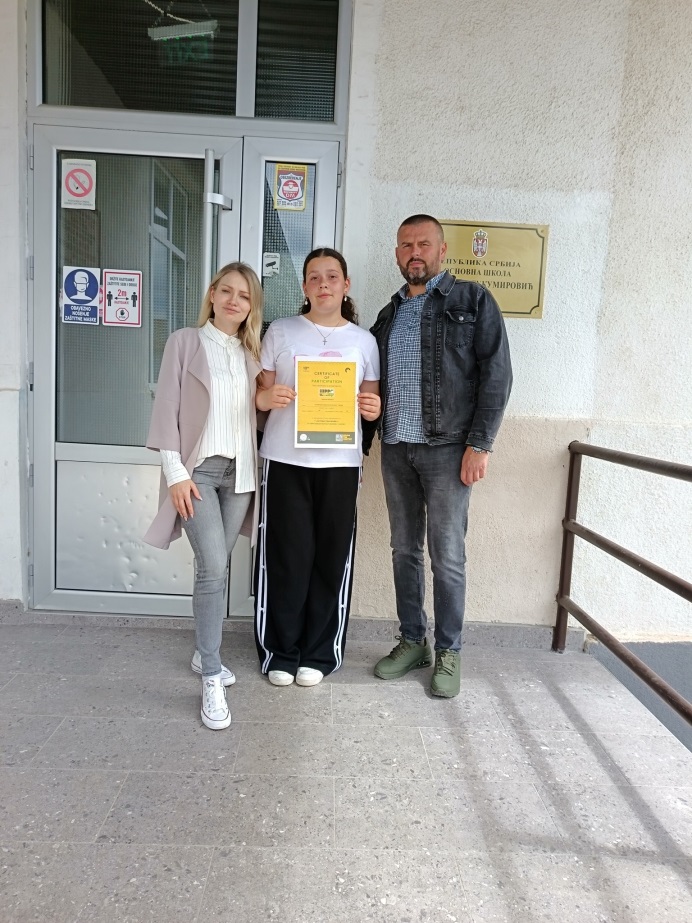 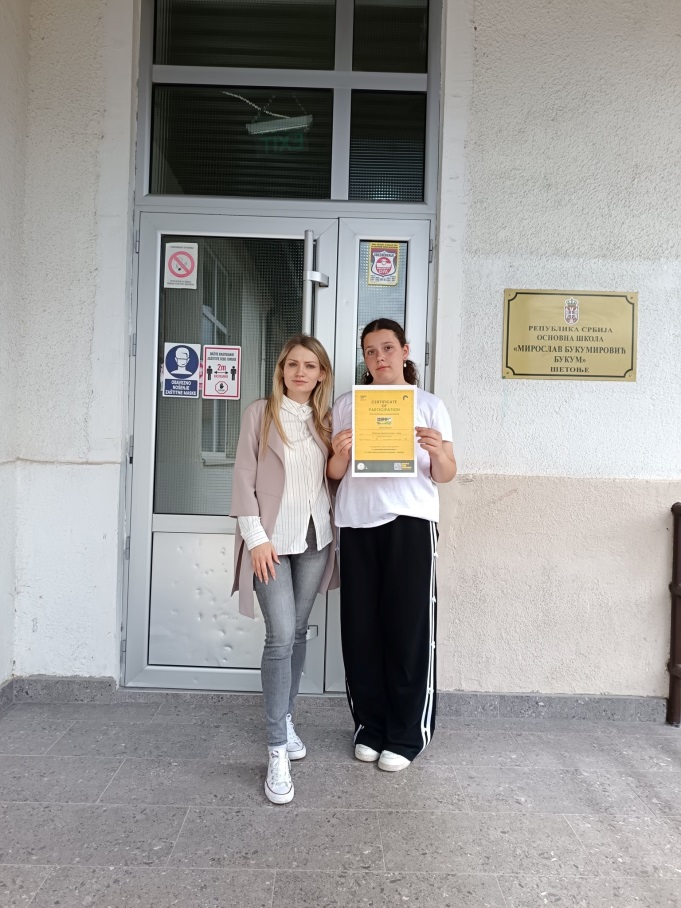 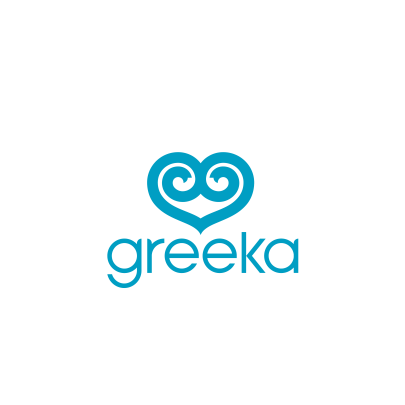 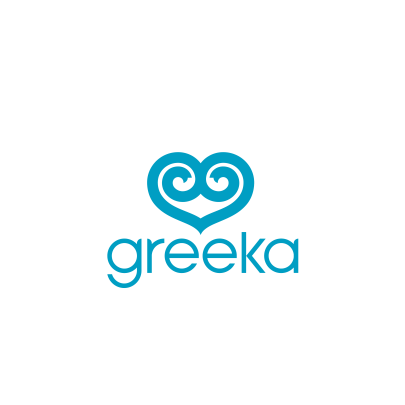 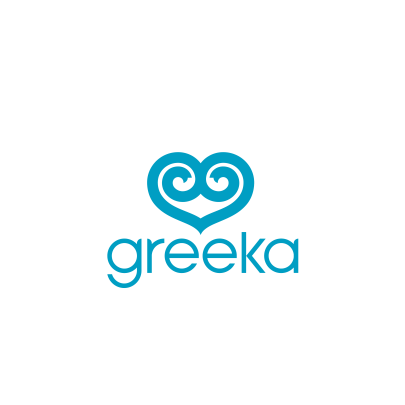 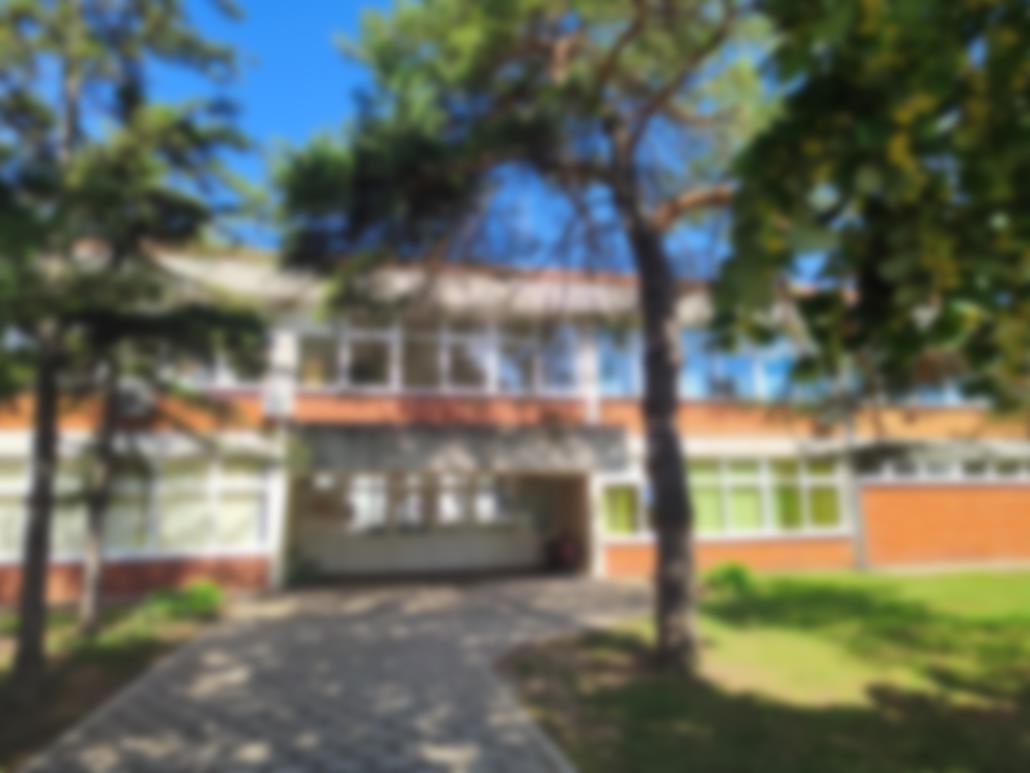 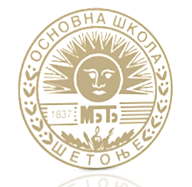 Хвала вам на пажњи
У Шетоњу, 5. јуна 2025.